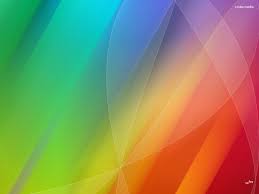 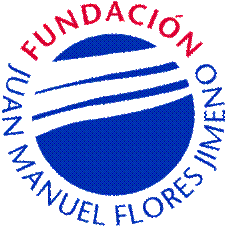 El viaje  de  Juan   Ramón                                                hacia la eternidad
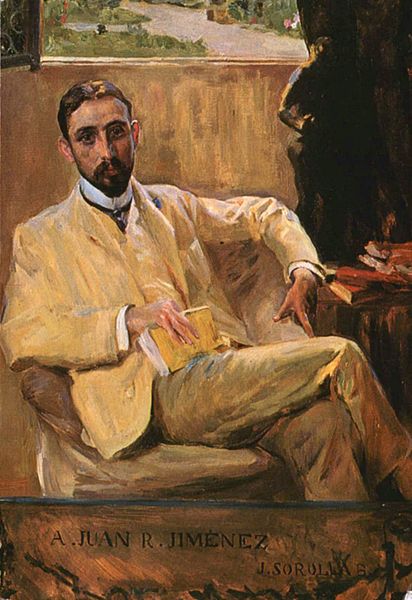 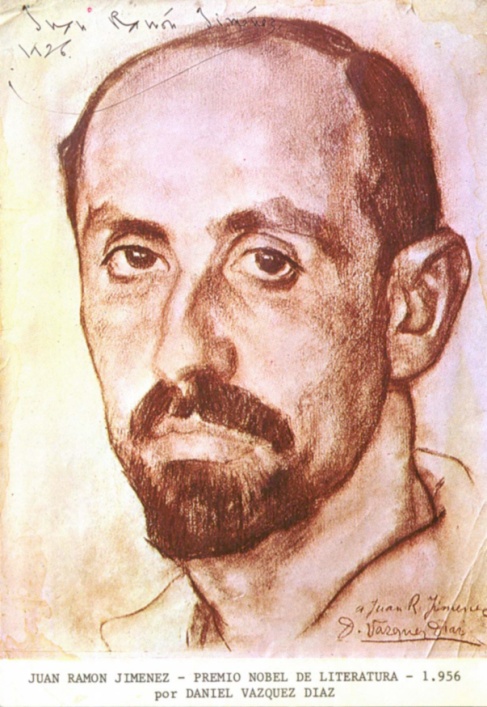 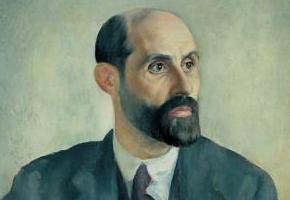 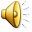 COLABORAN
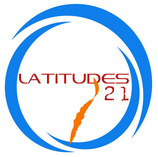 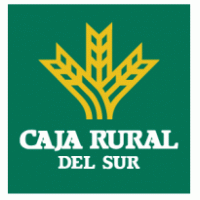 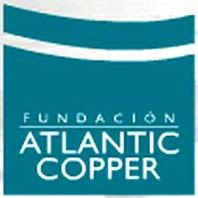 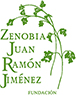 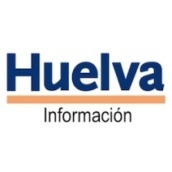 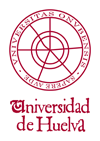 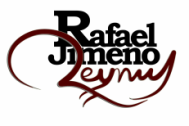 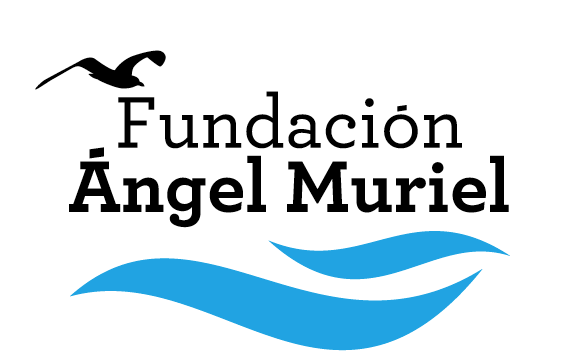 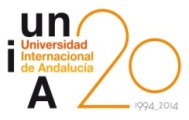 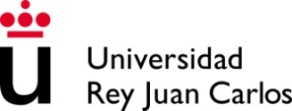 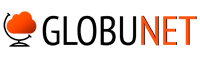 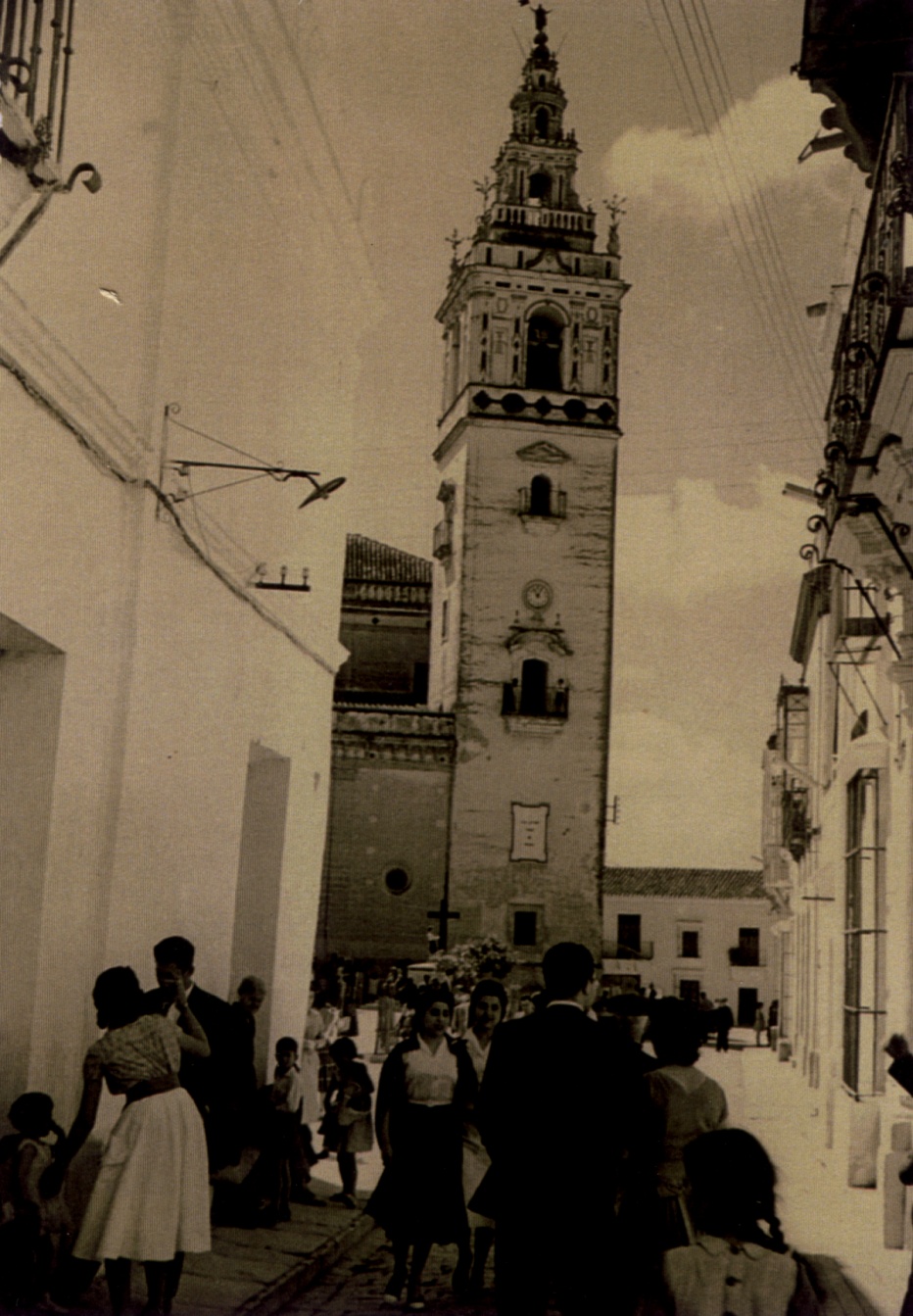 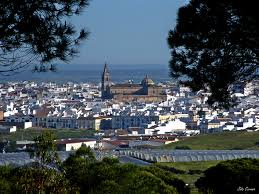 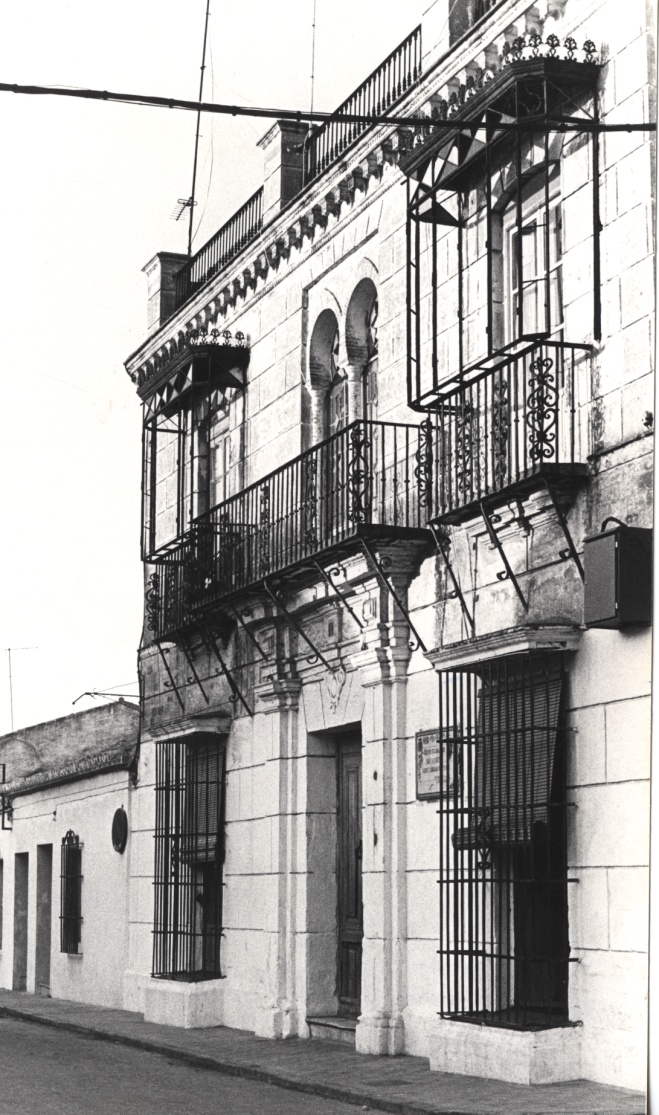 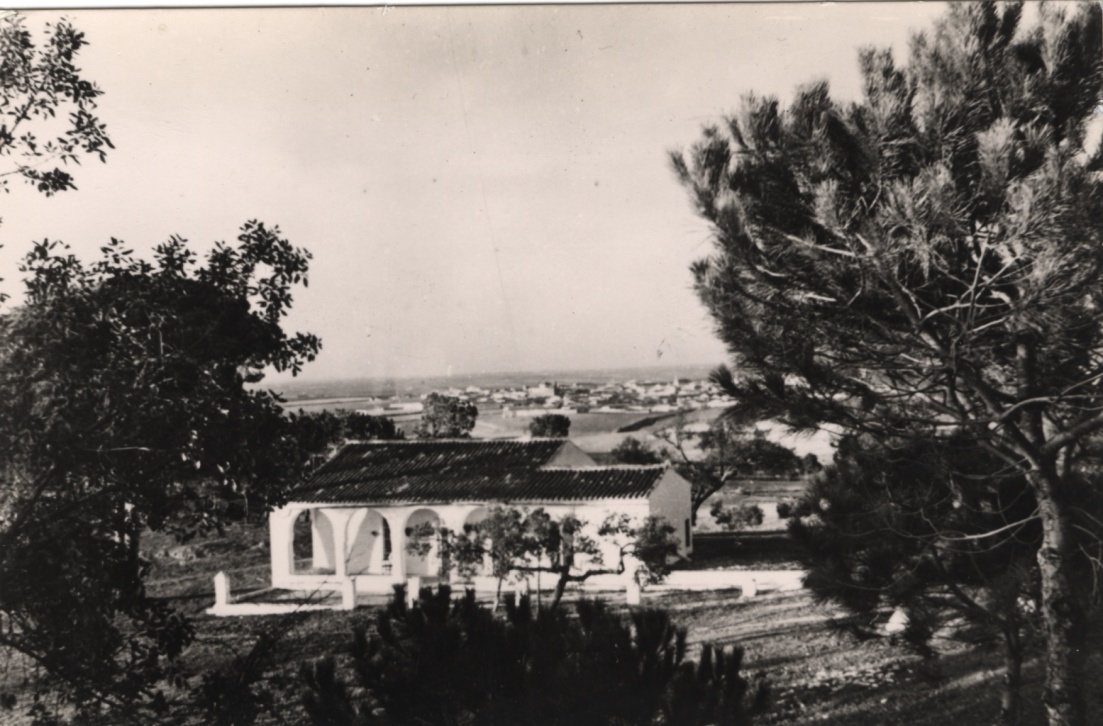 1
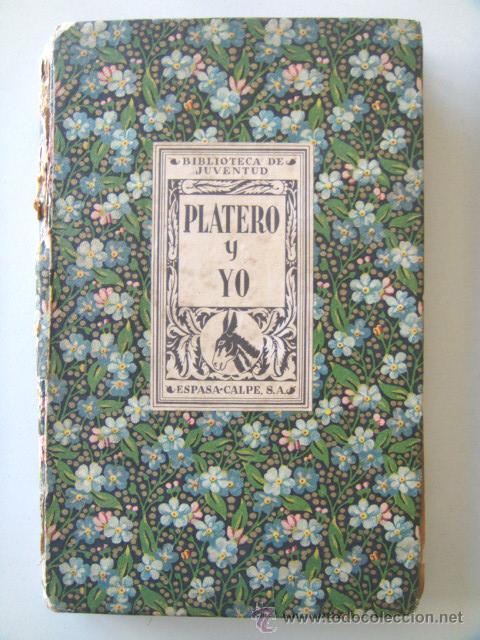 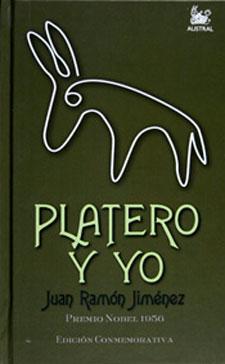 2
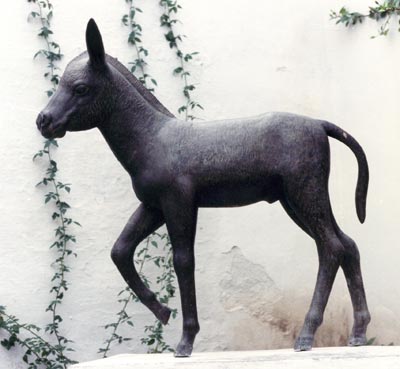 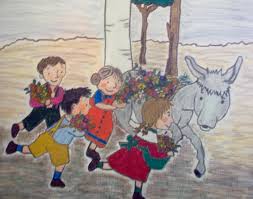 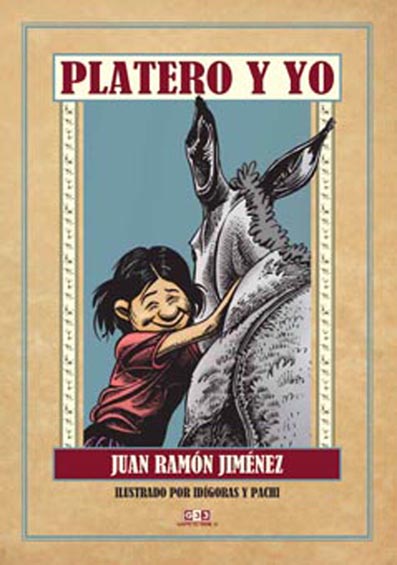 3
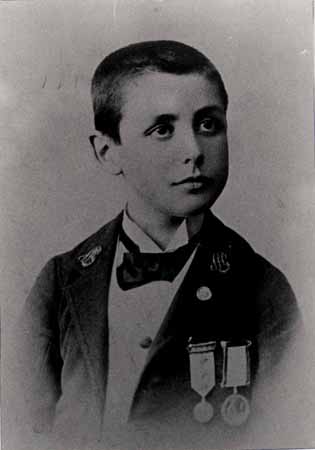 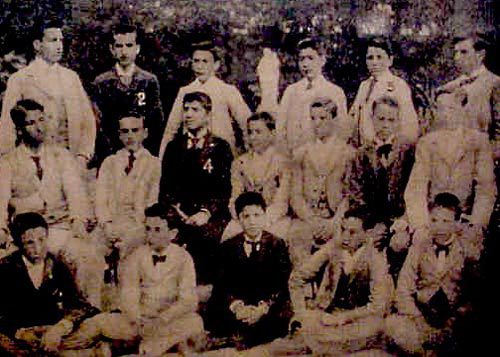 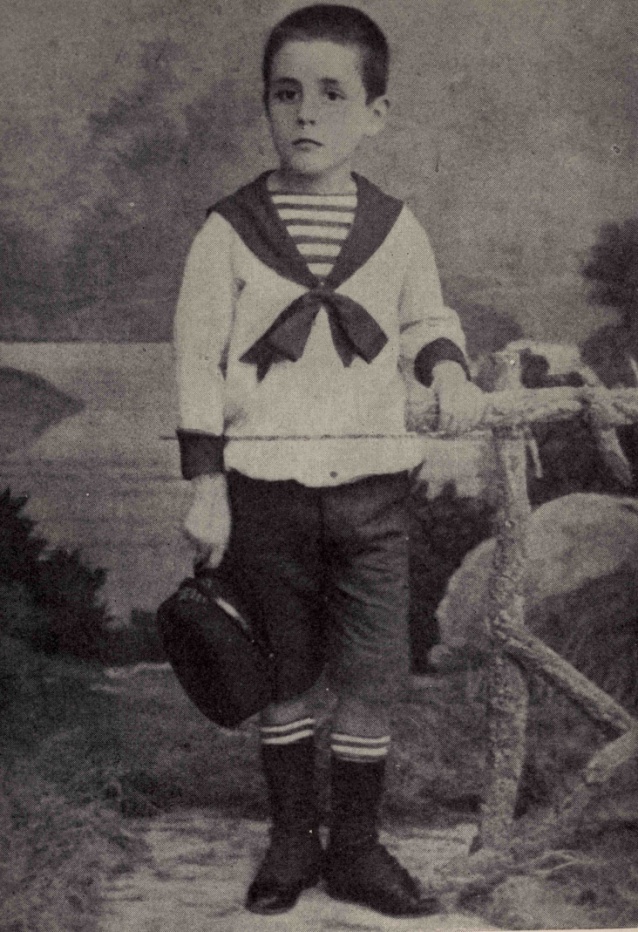 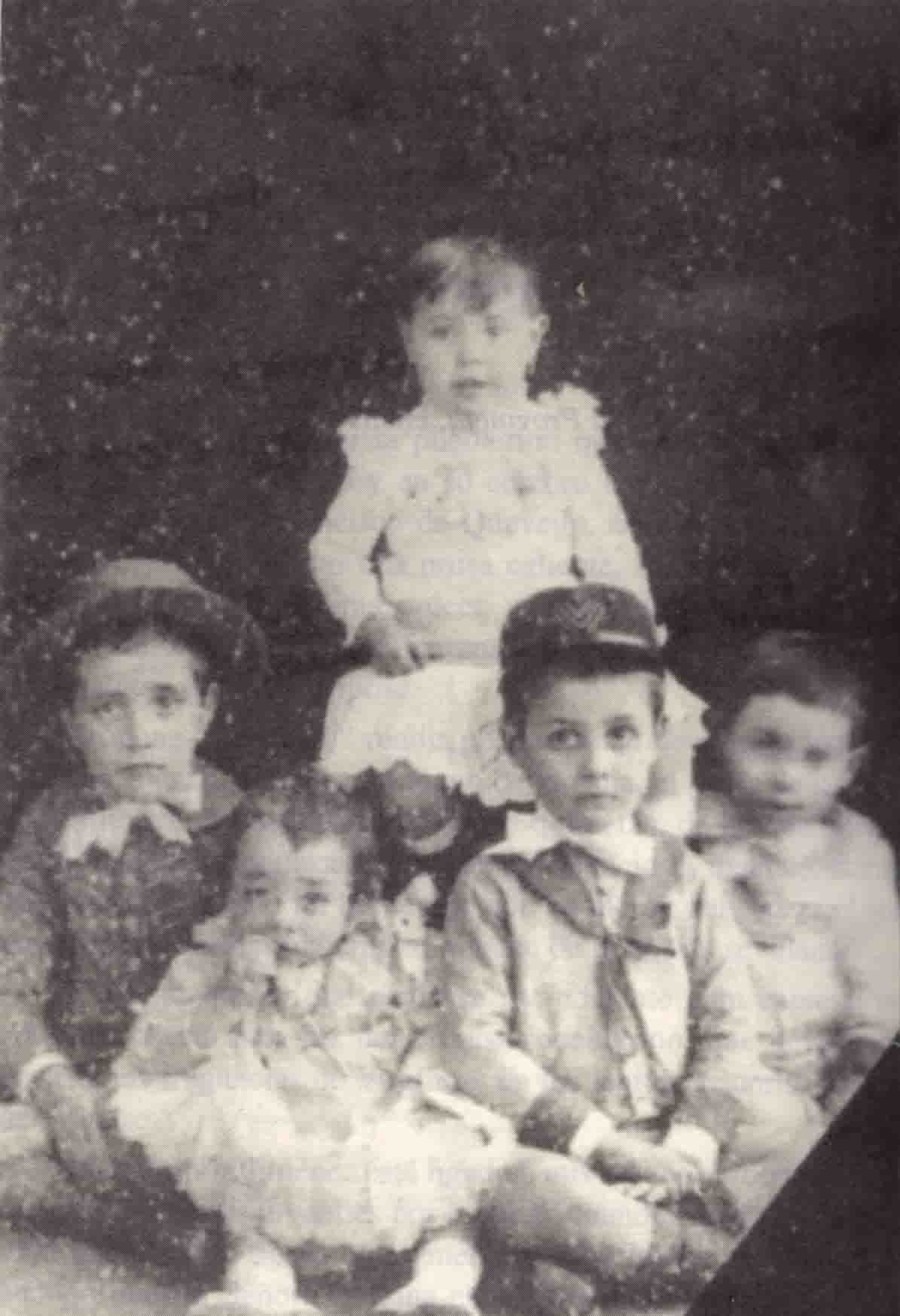 infancia
4
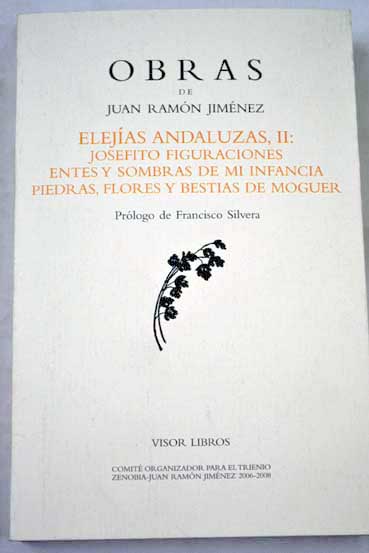 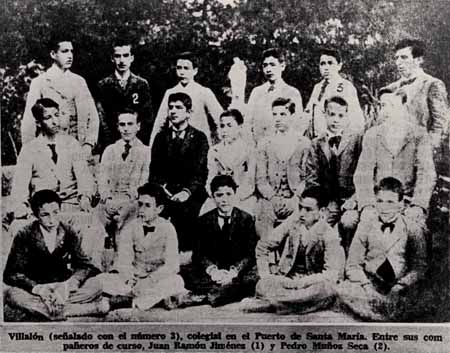 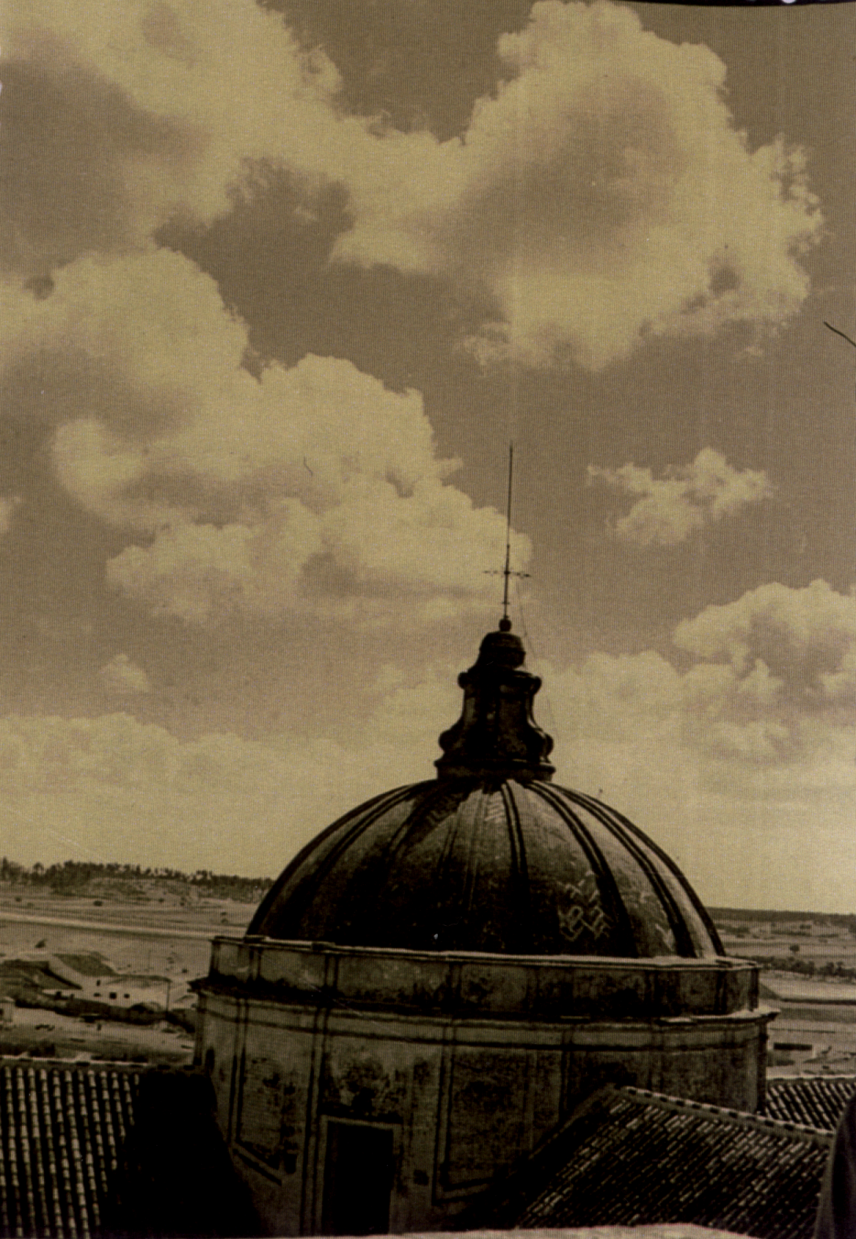 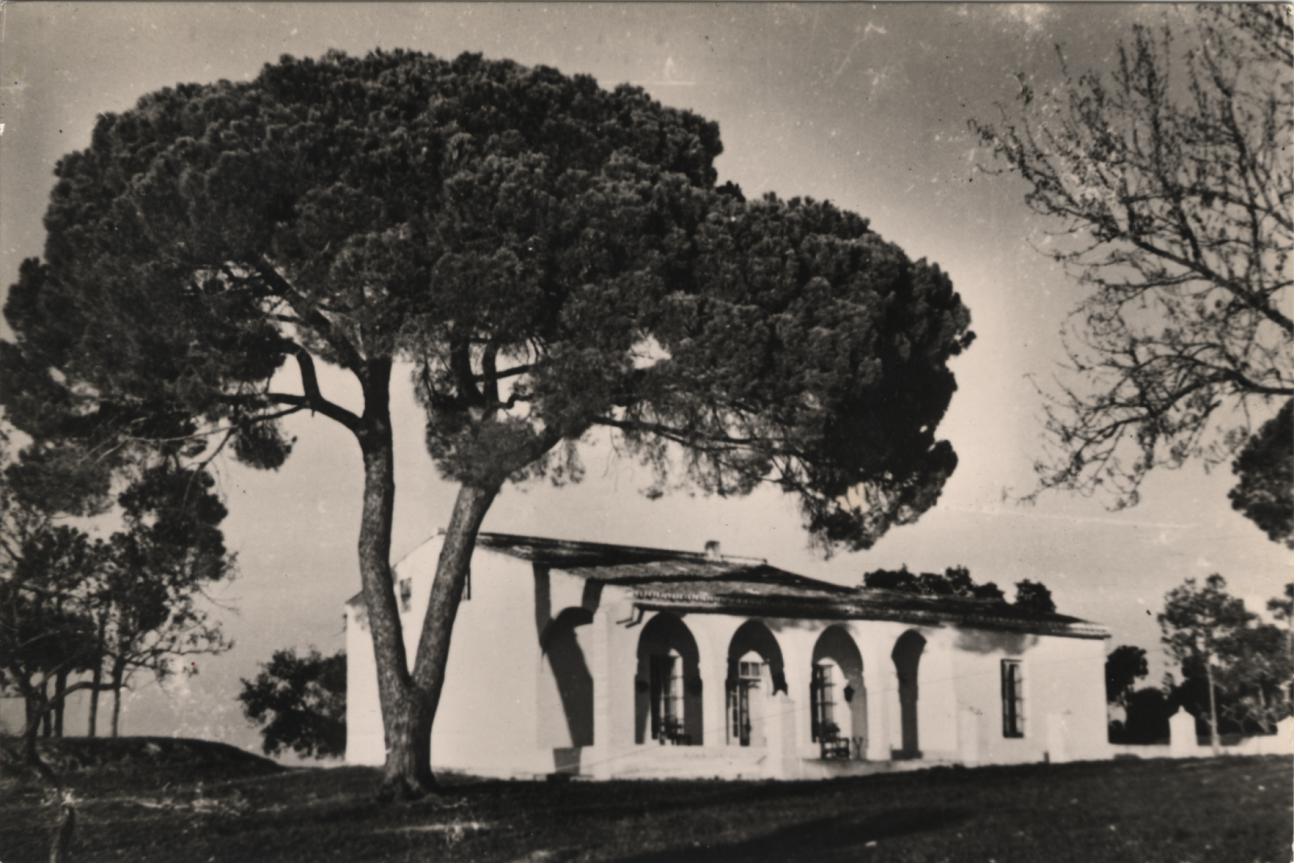 5
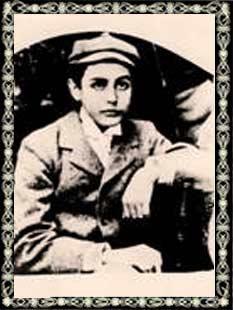 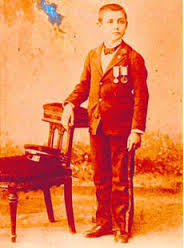 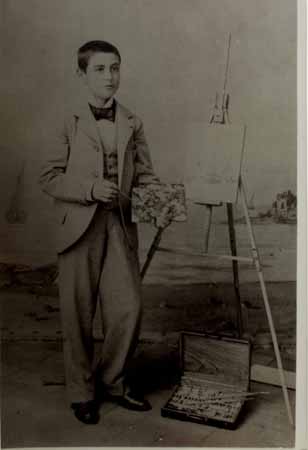 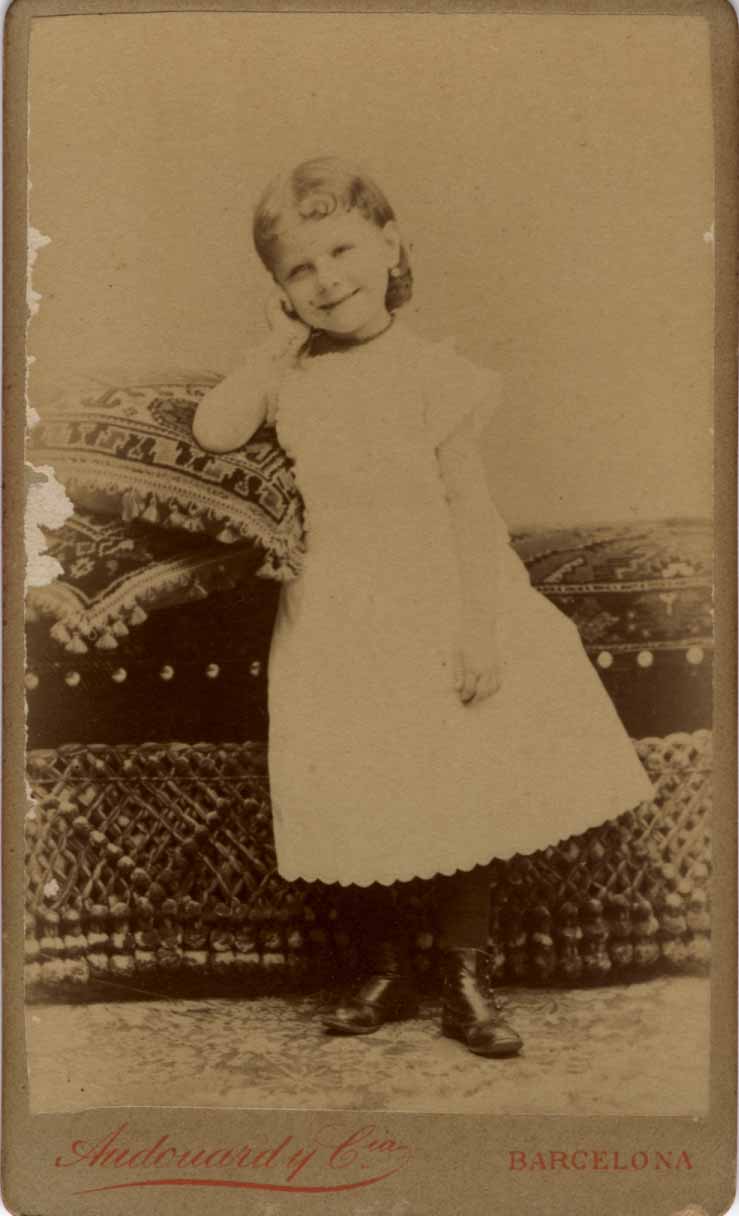 6
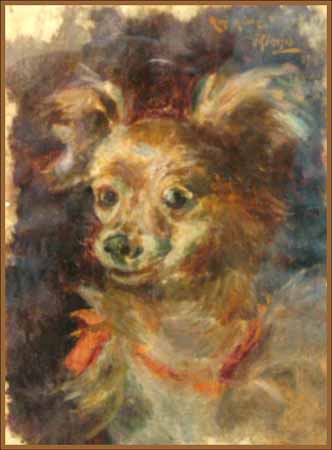 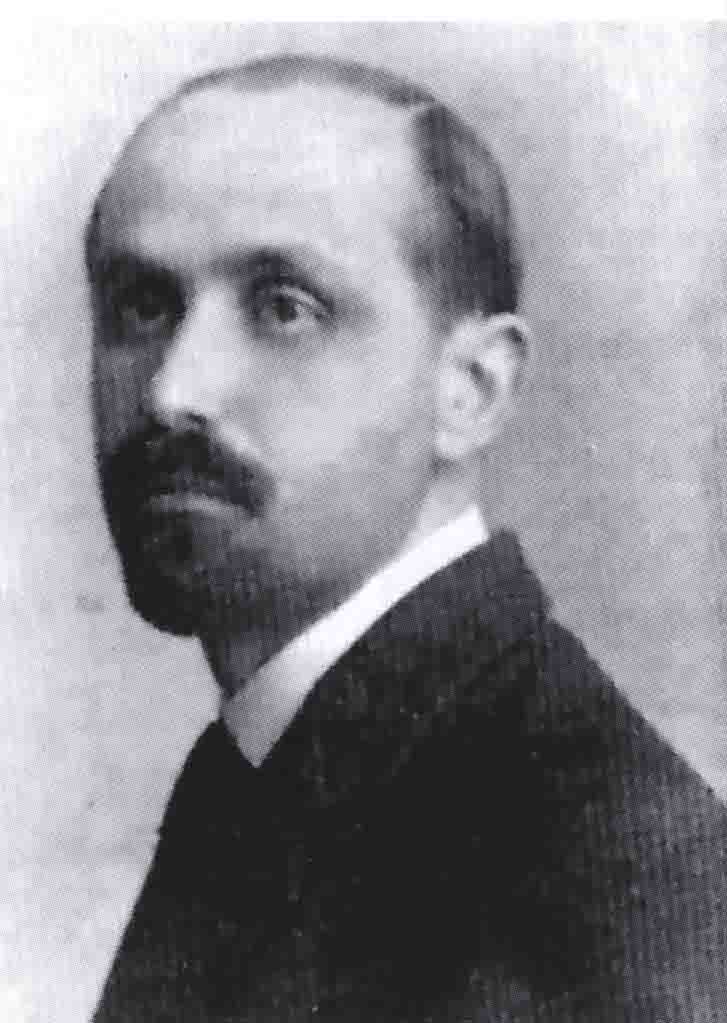 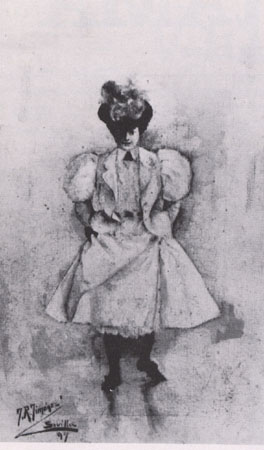 Dibujos de J.R.J.
7
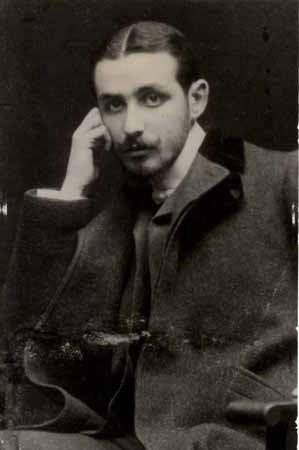 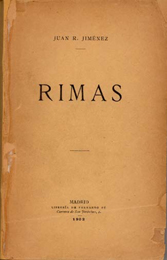 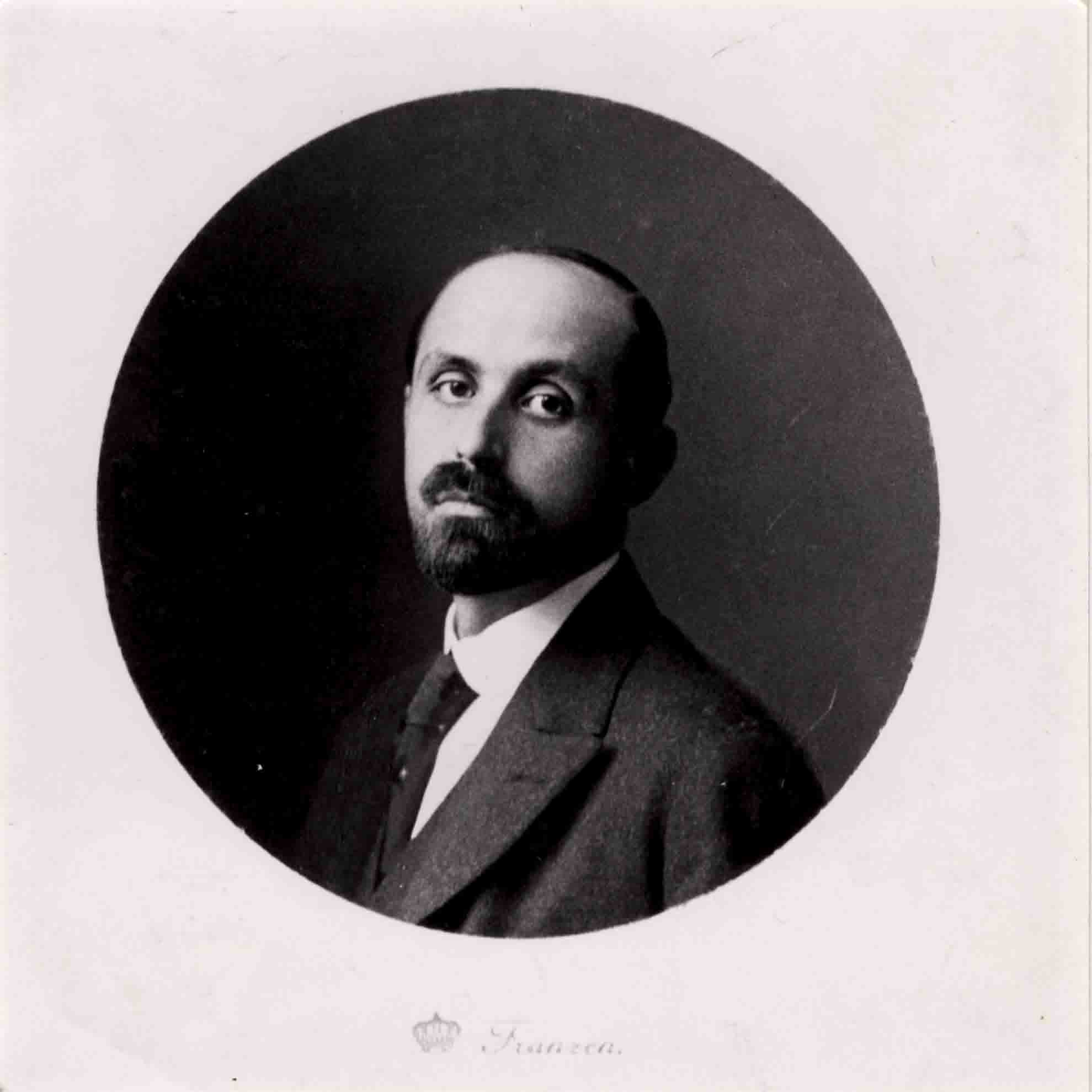 8
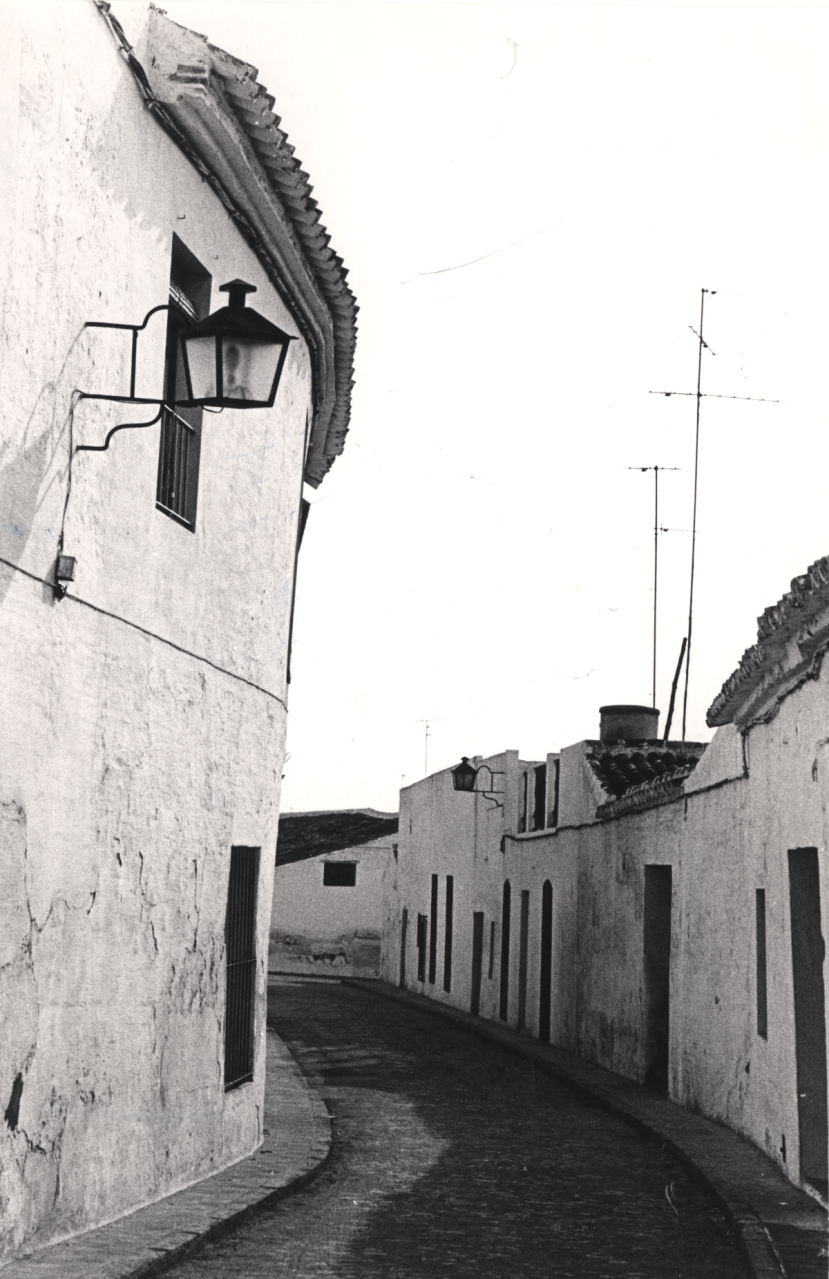 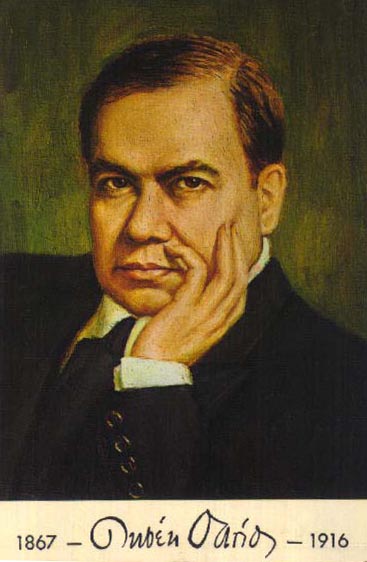 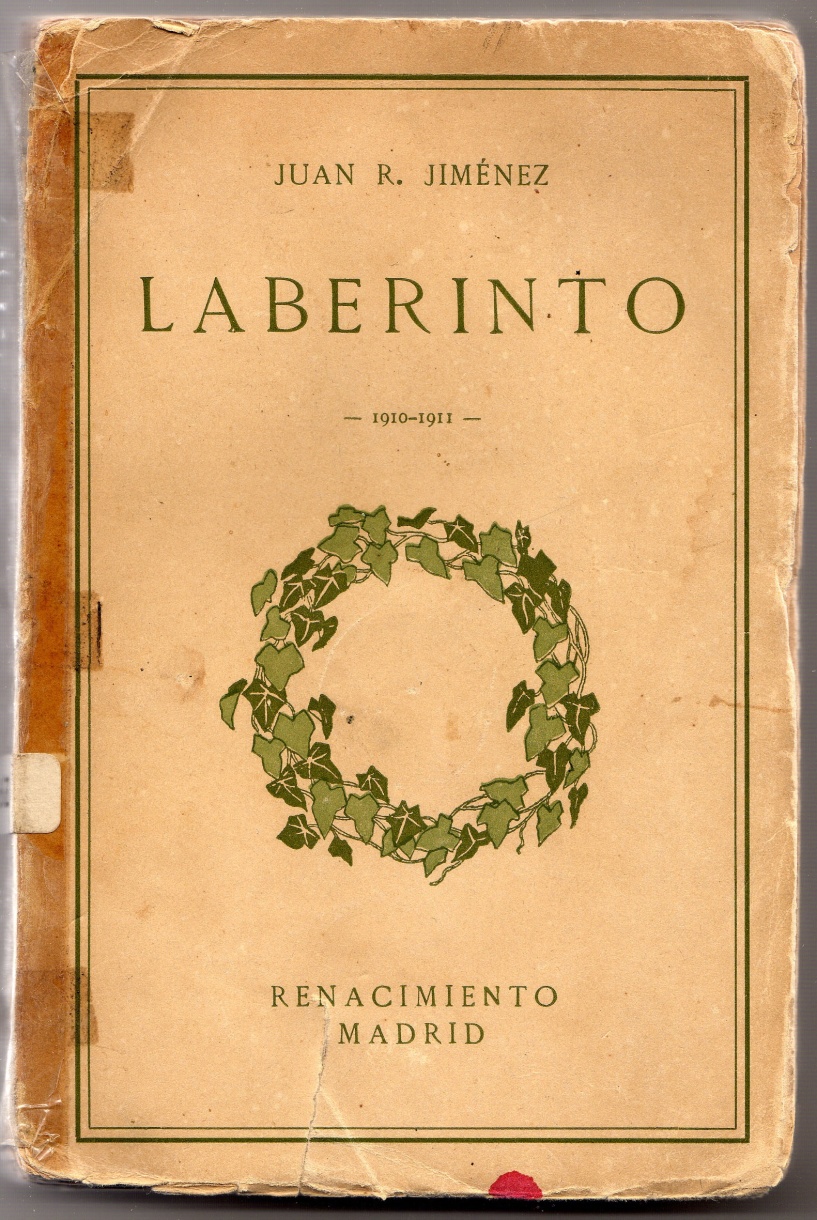 9
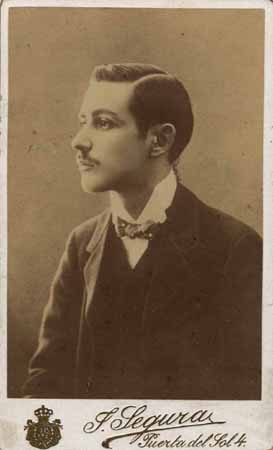 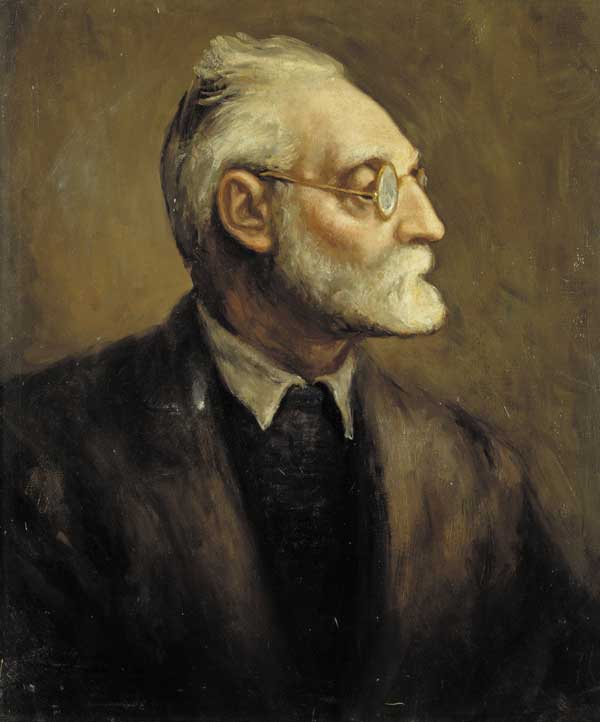 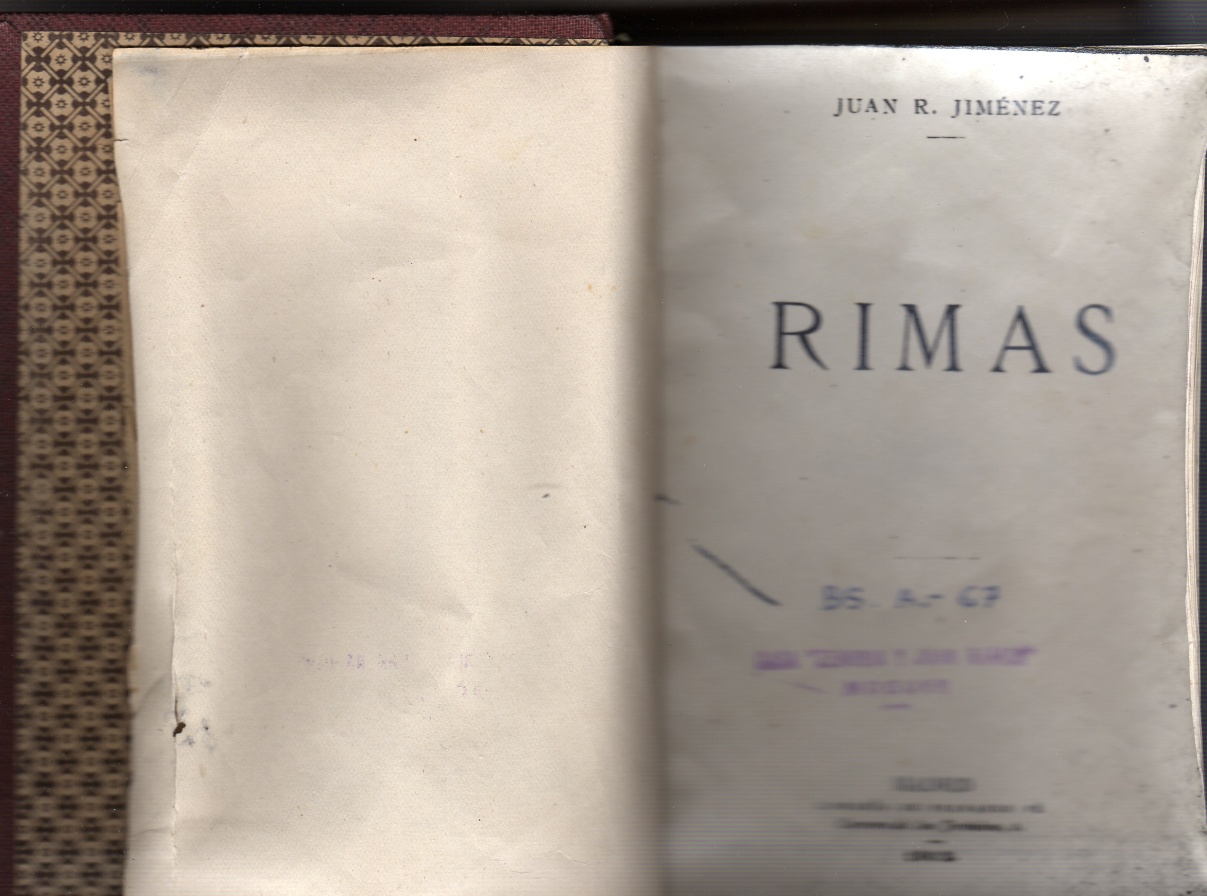 10
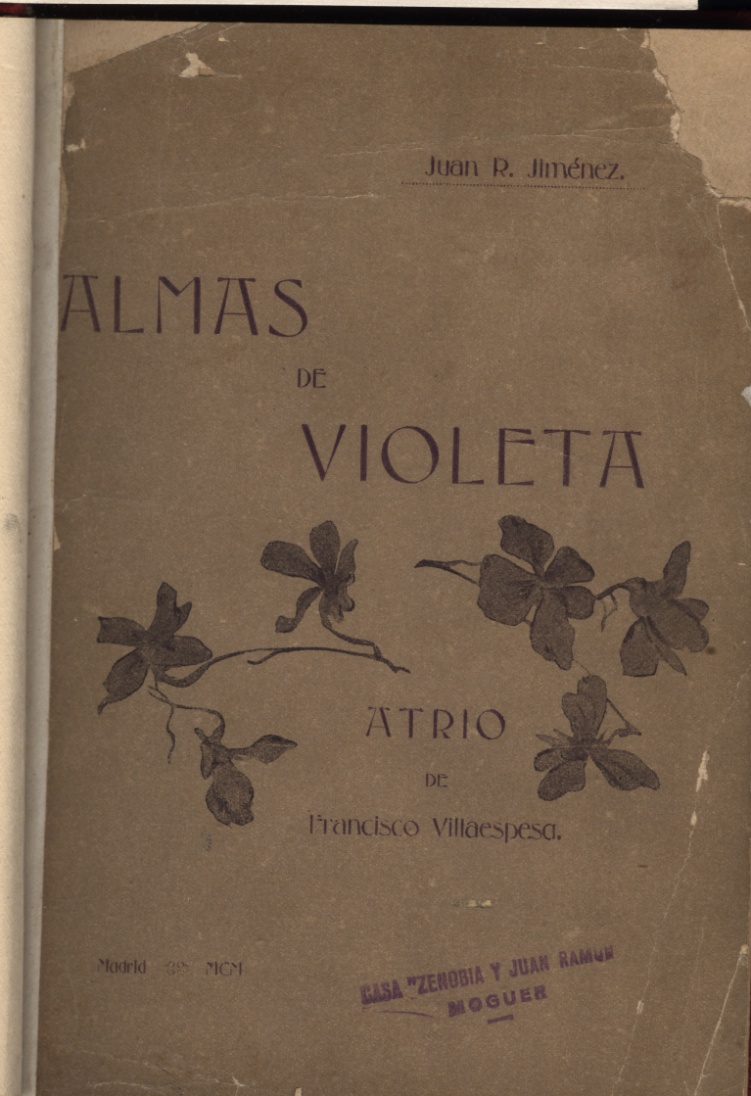 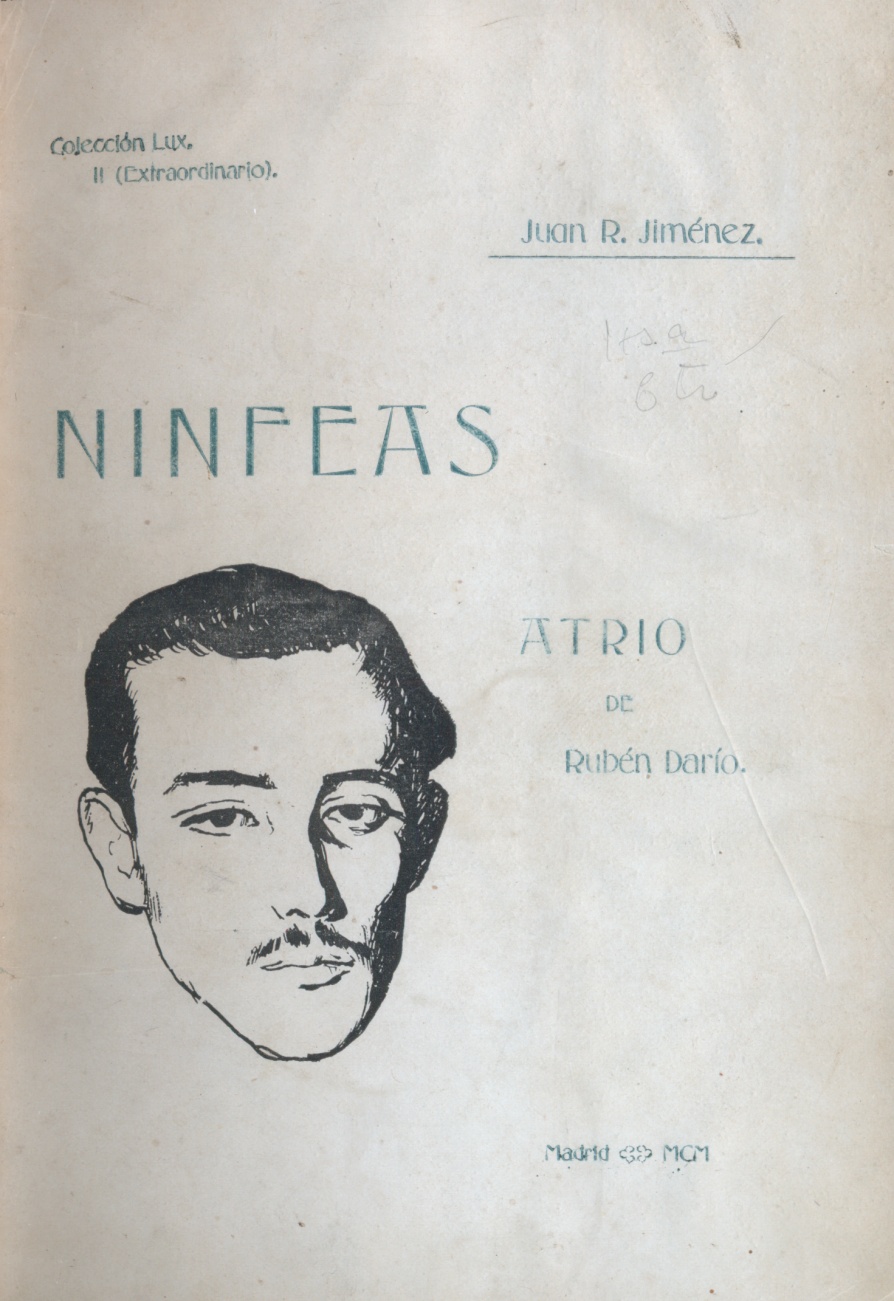 11
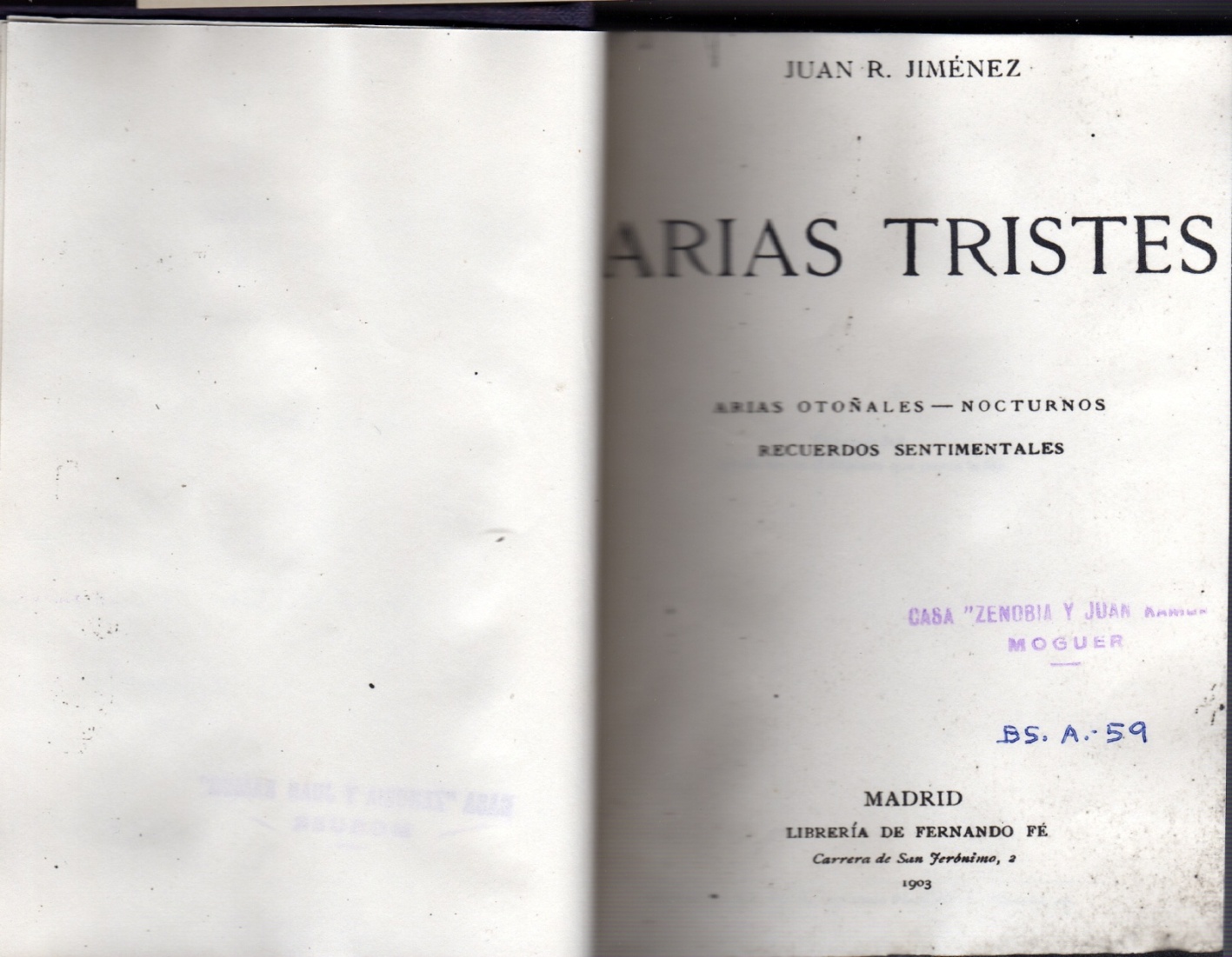 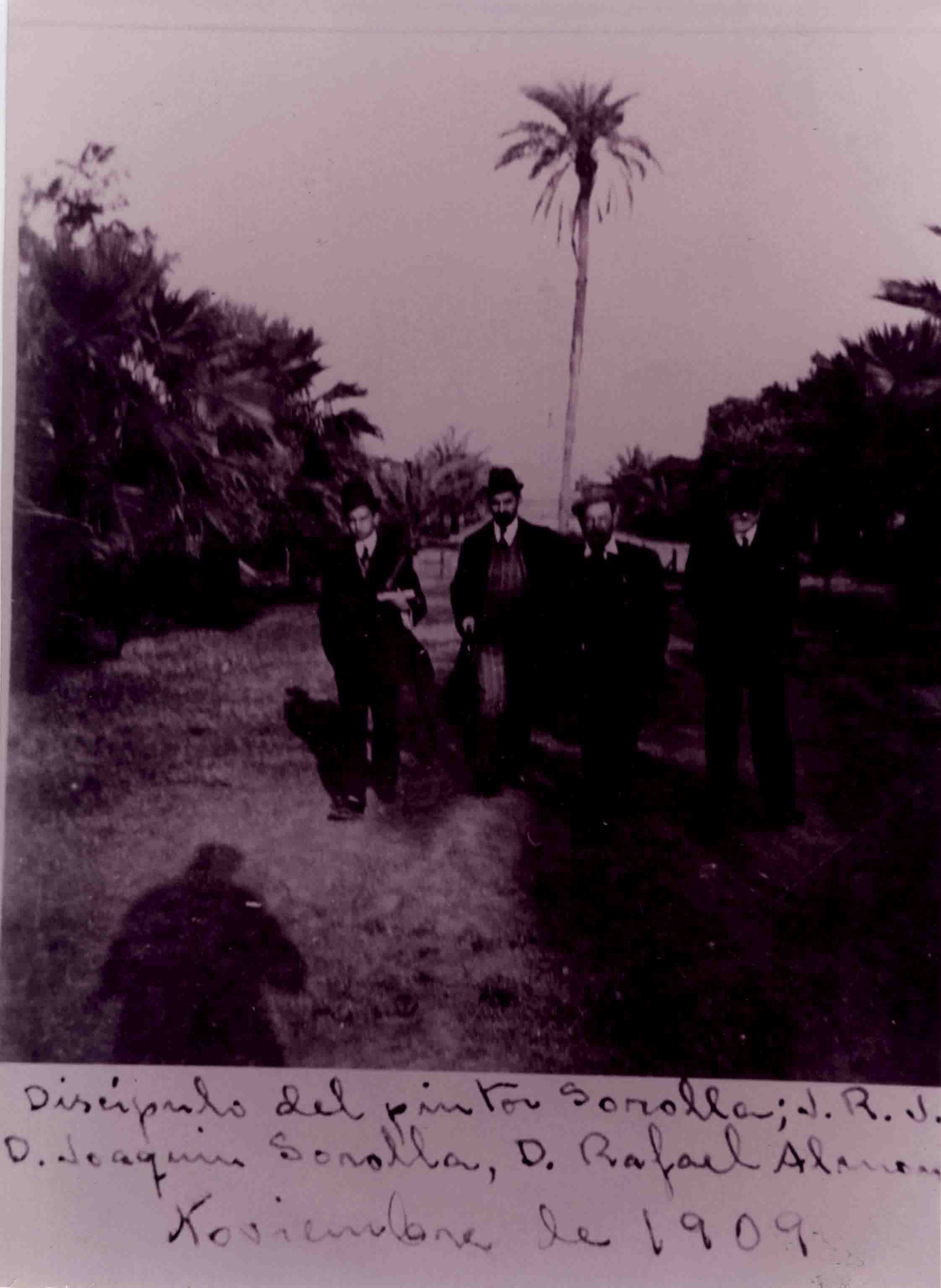 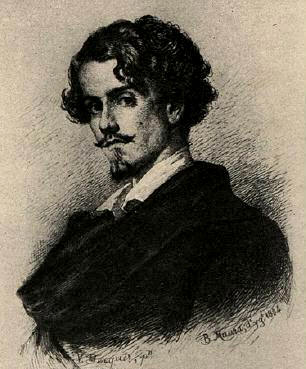 12
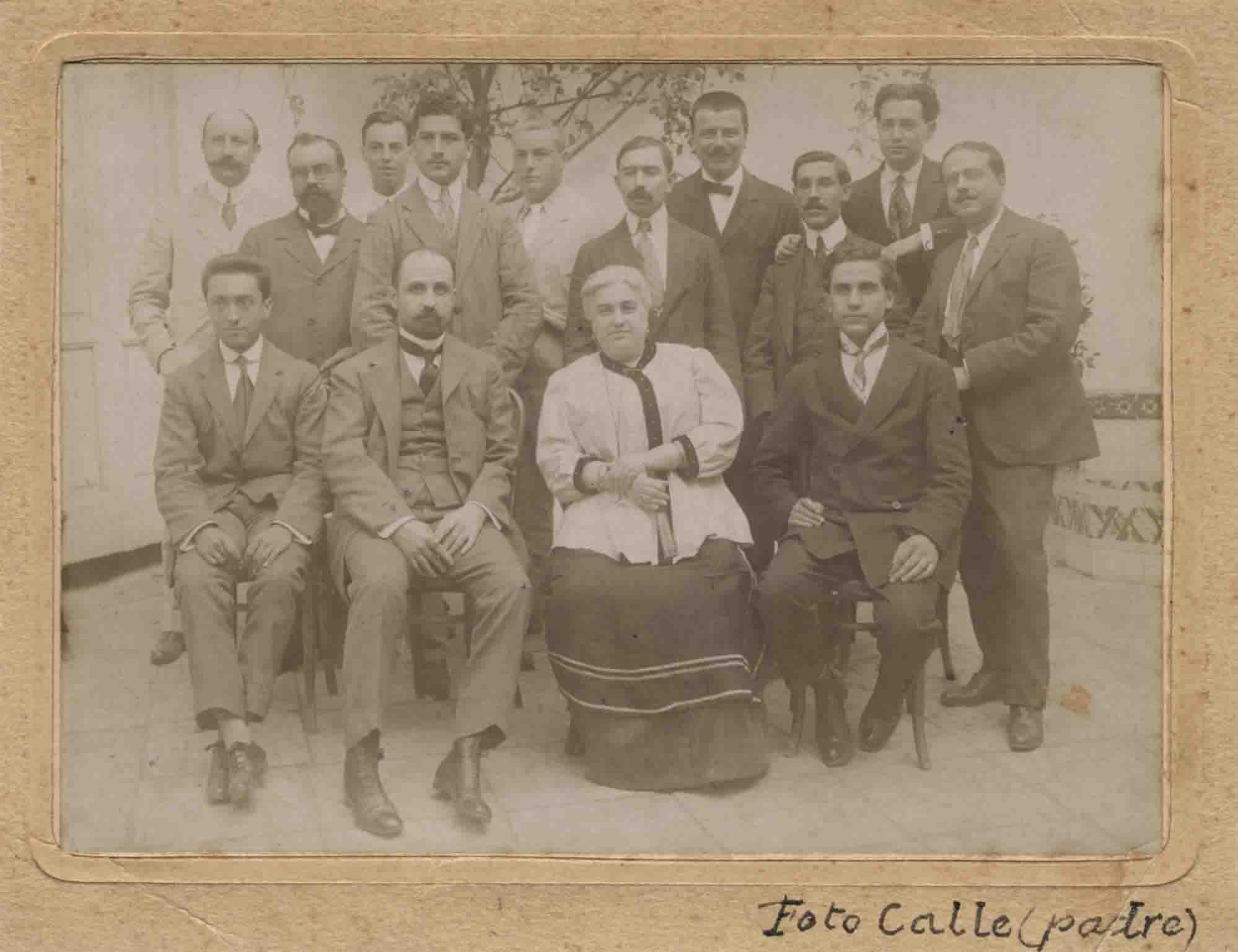 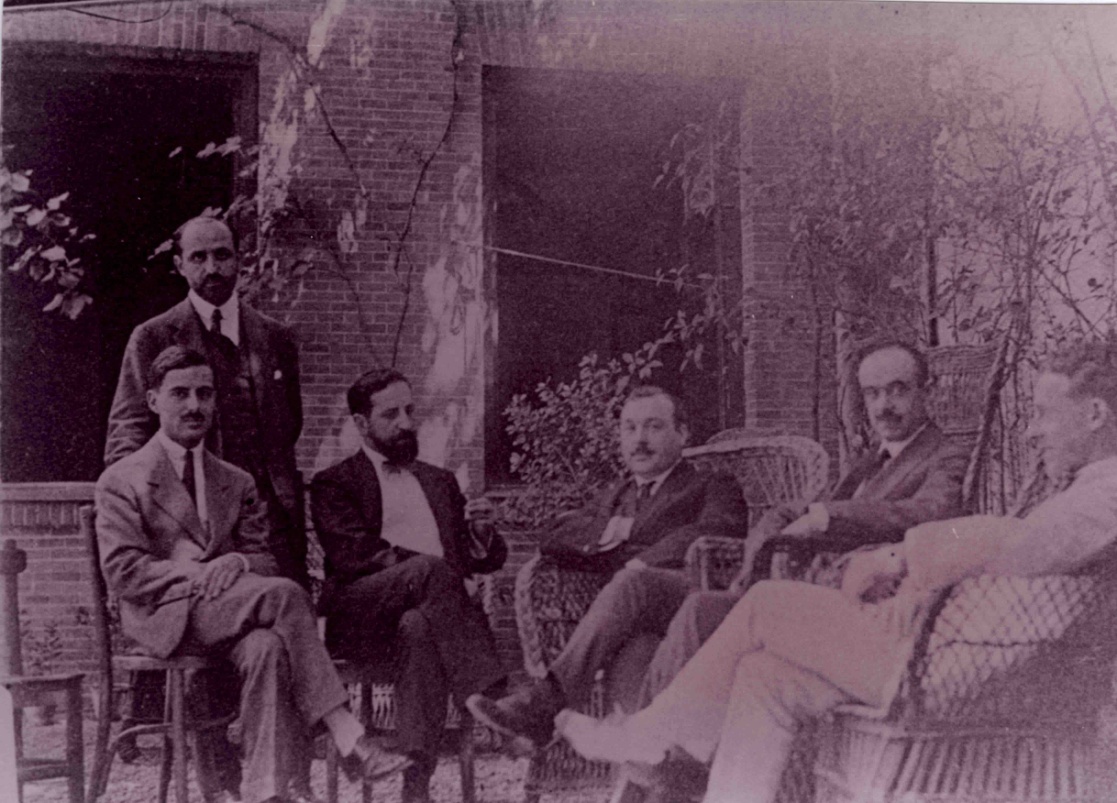 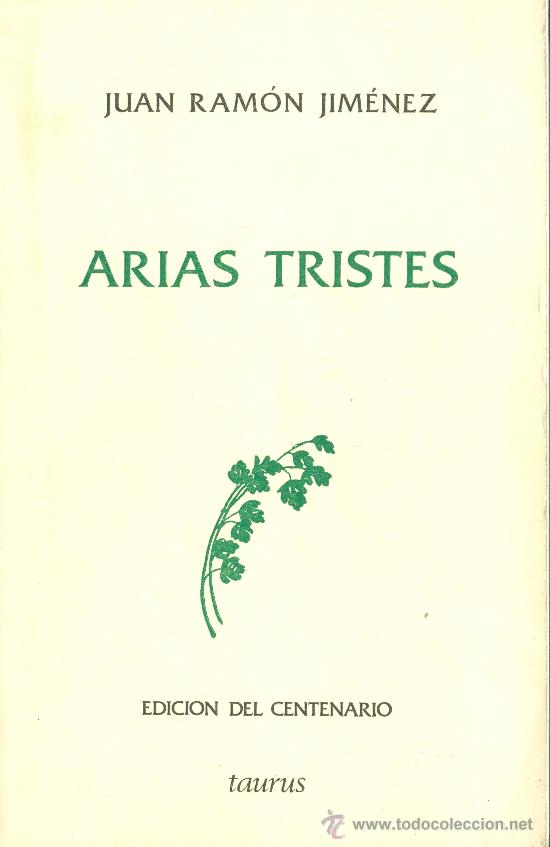 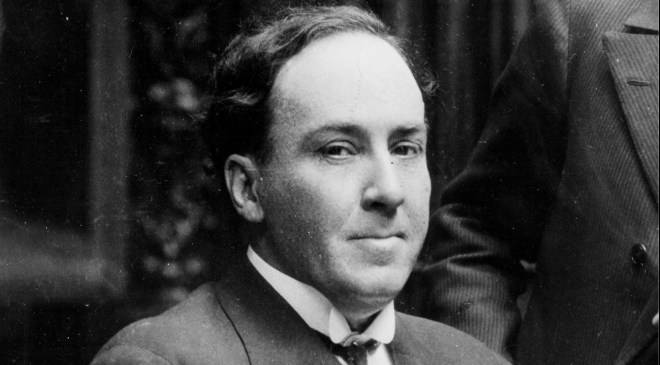 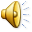 13
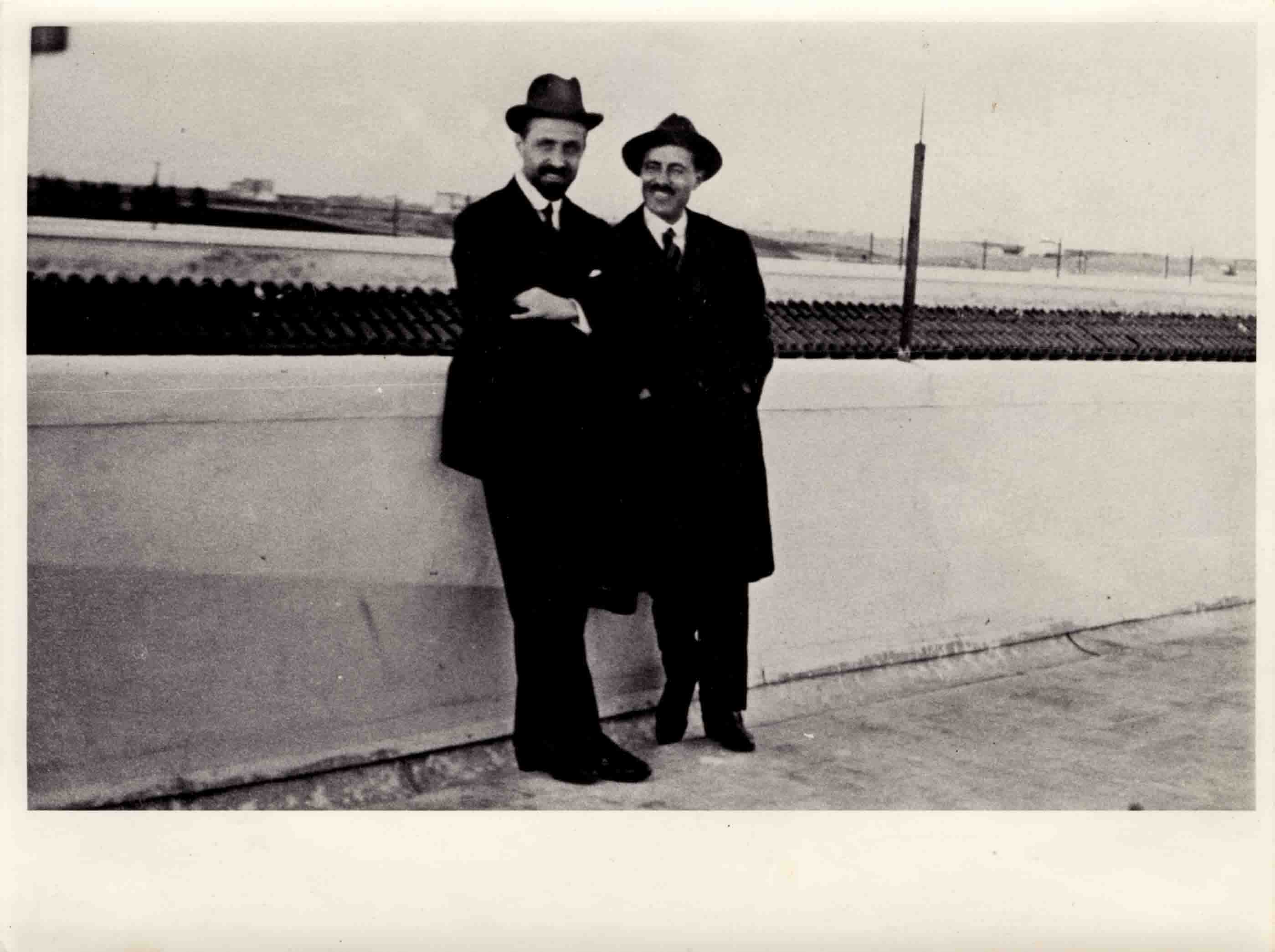 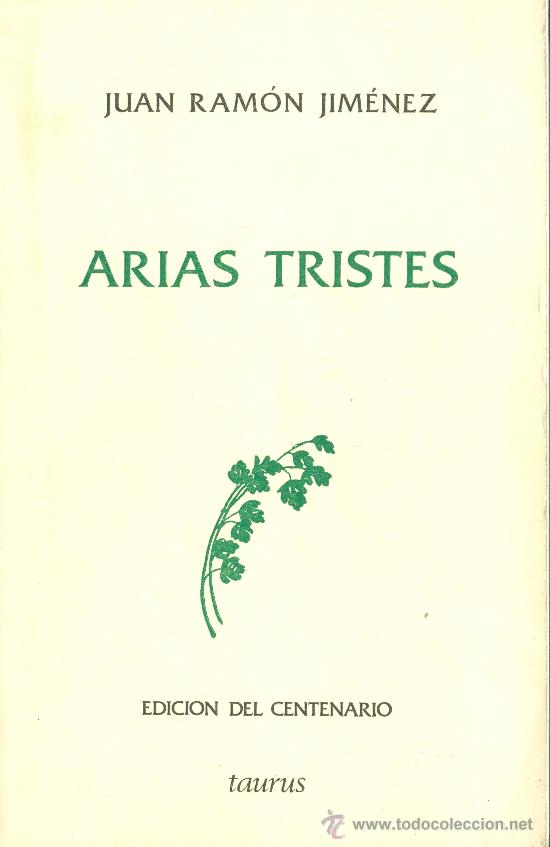 Juan Ramón y Alberto Jiménez Fraud, director de la Residencia.
14
14
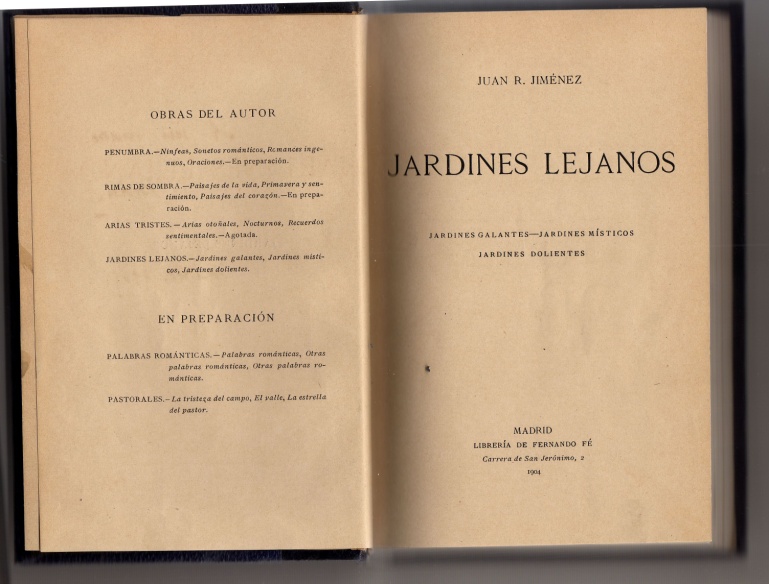 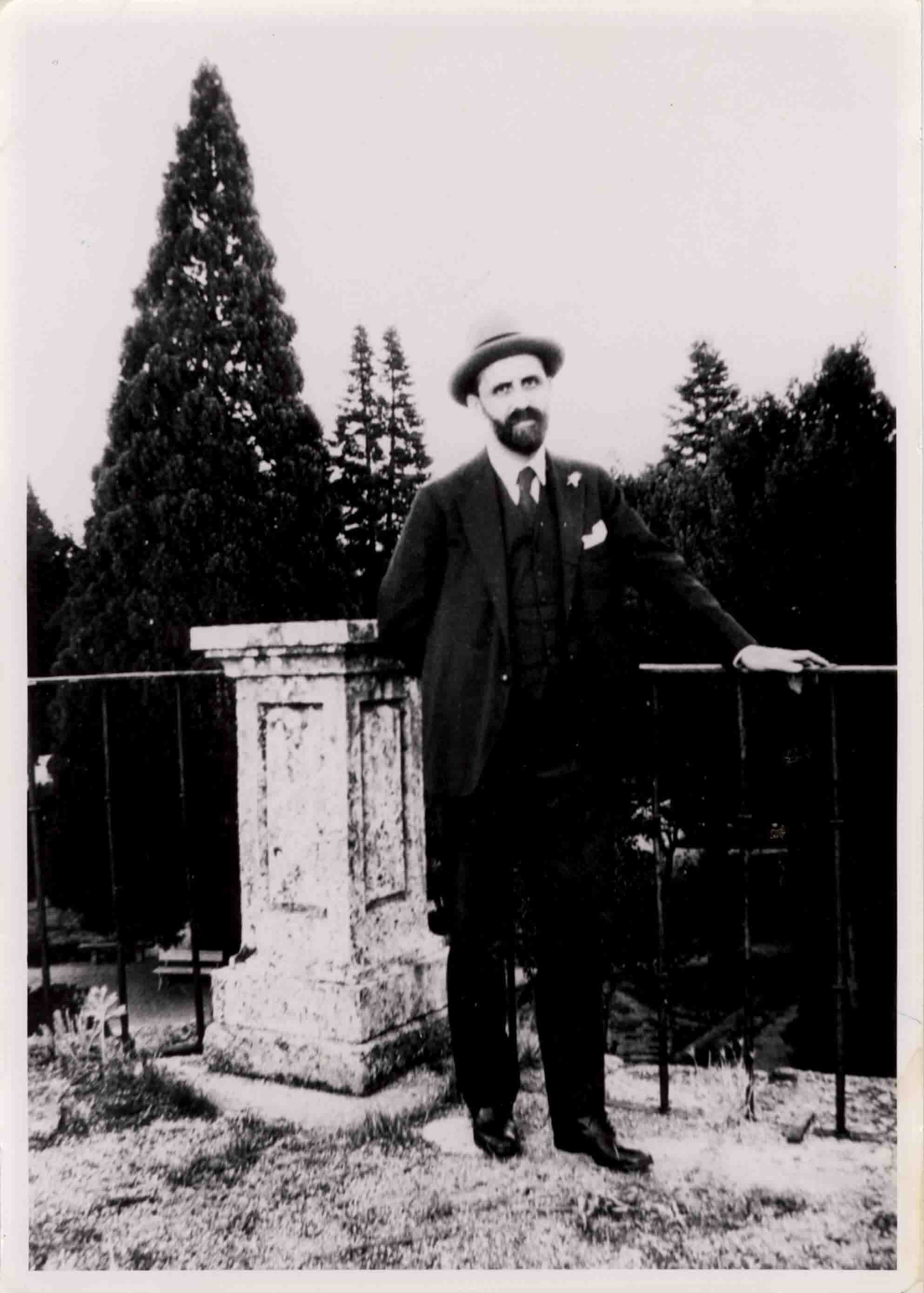 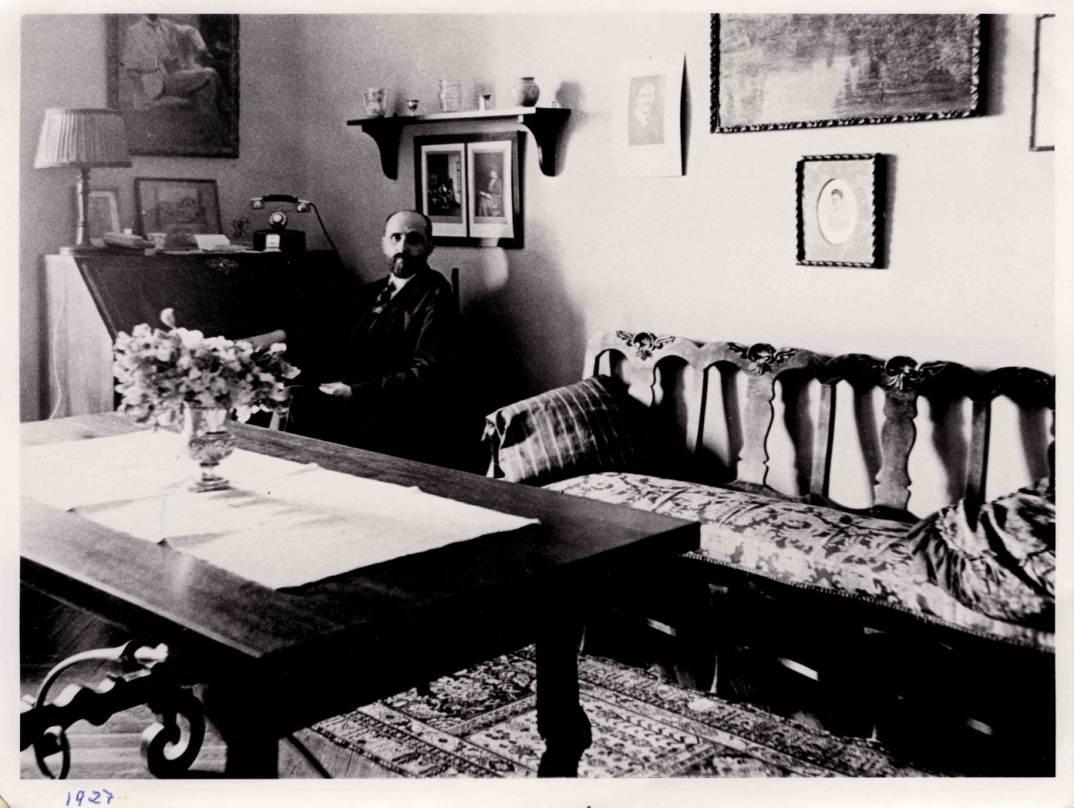 15
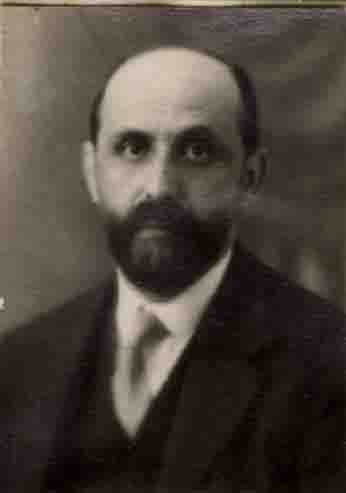 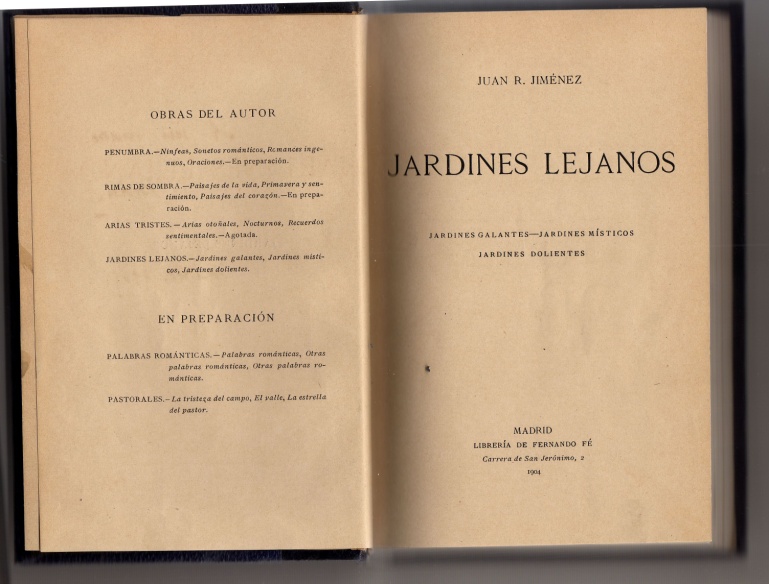 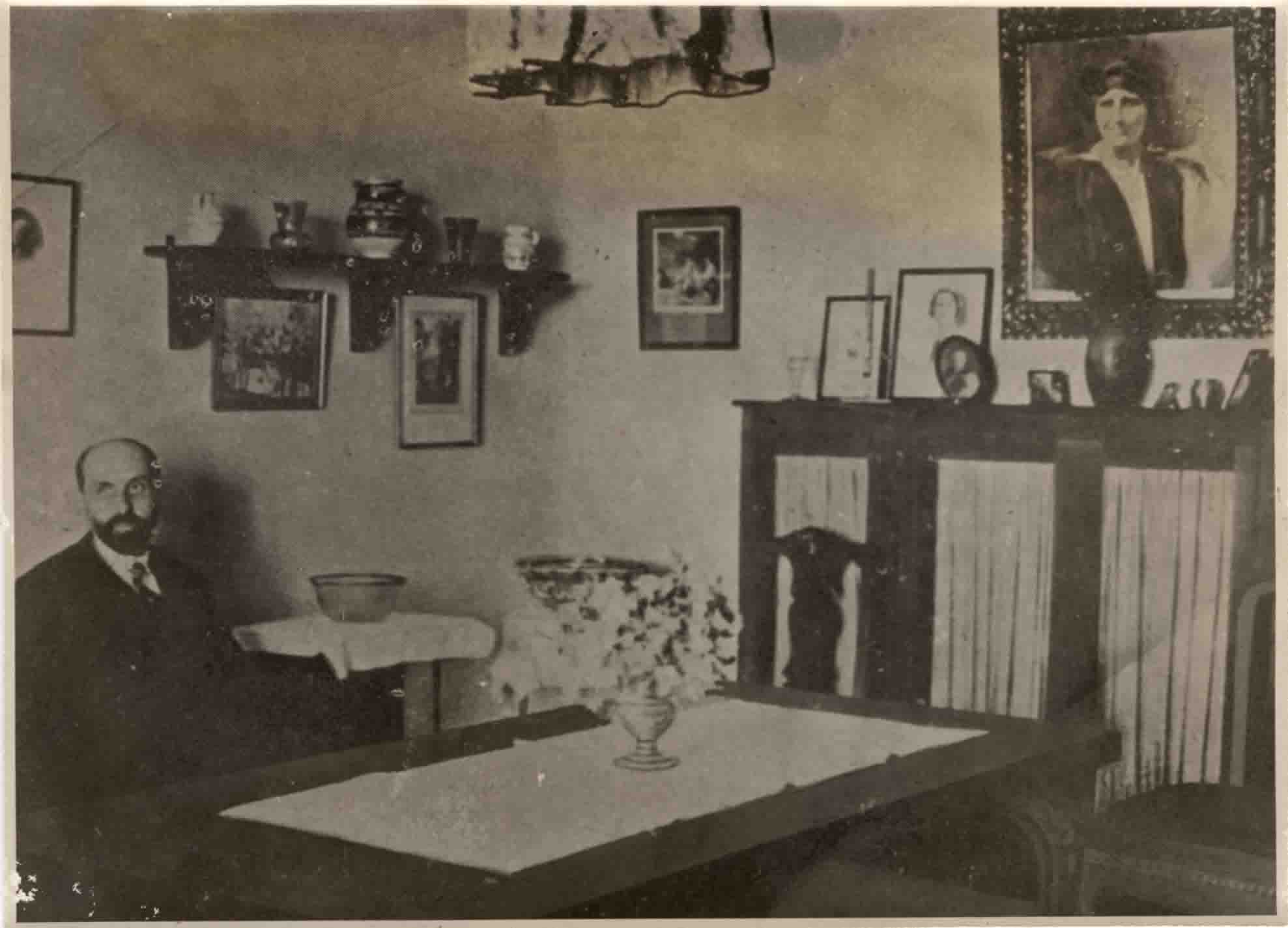 16
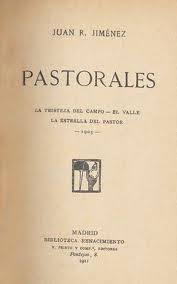 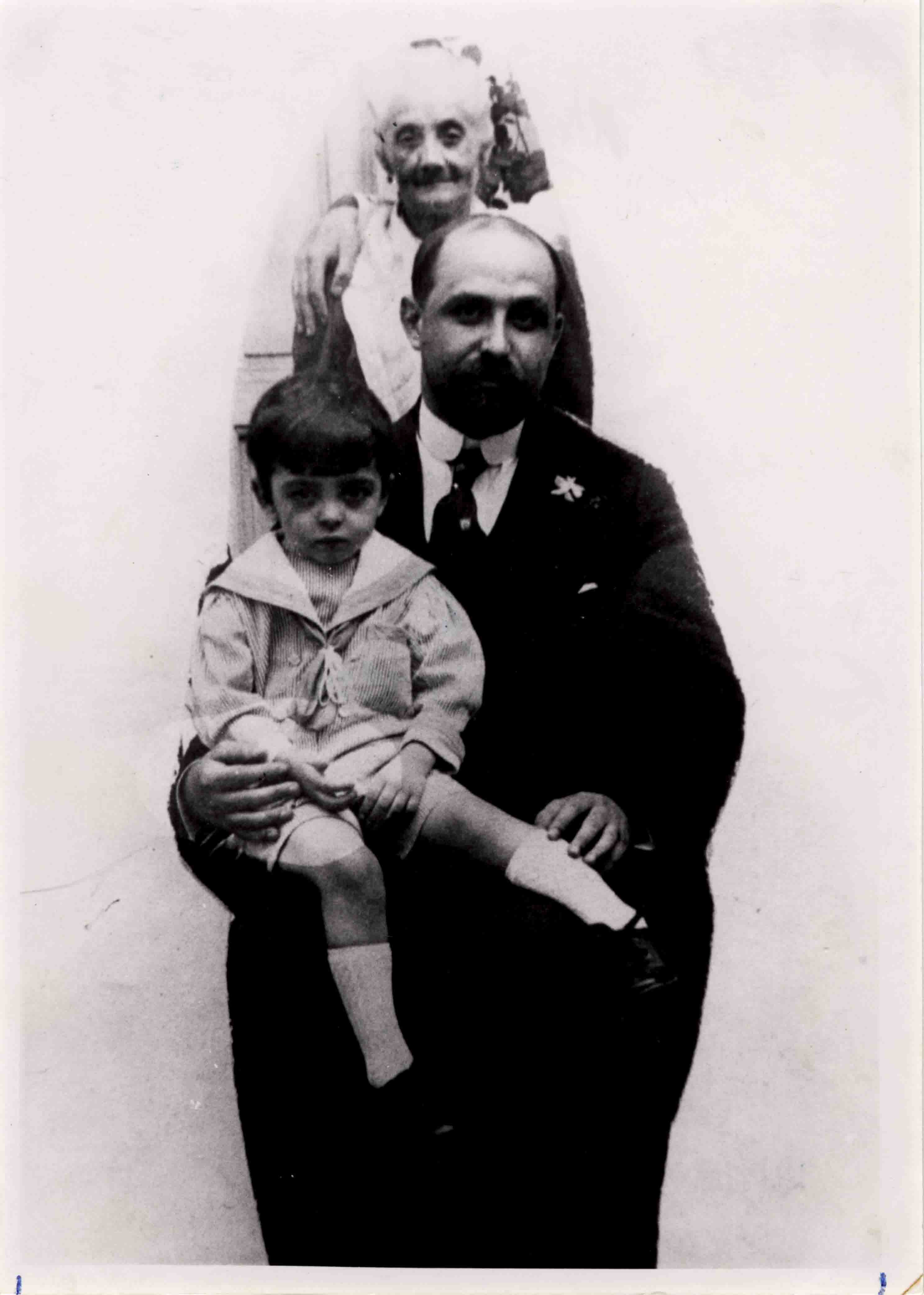 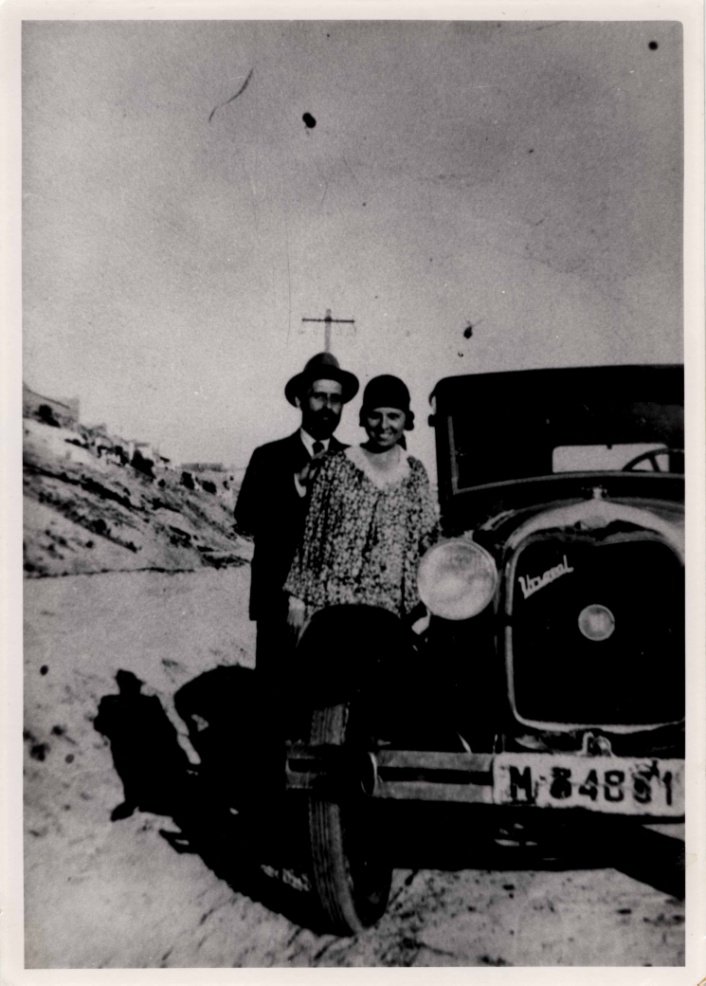 17
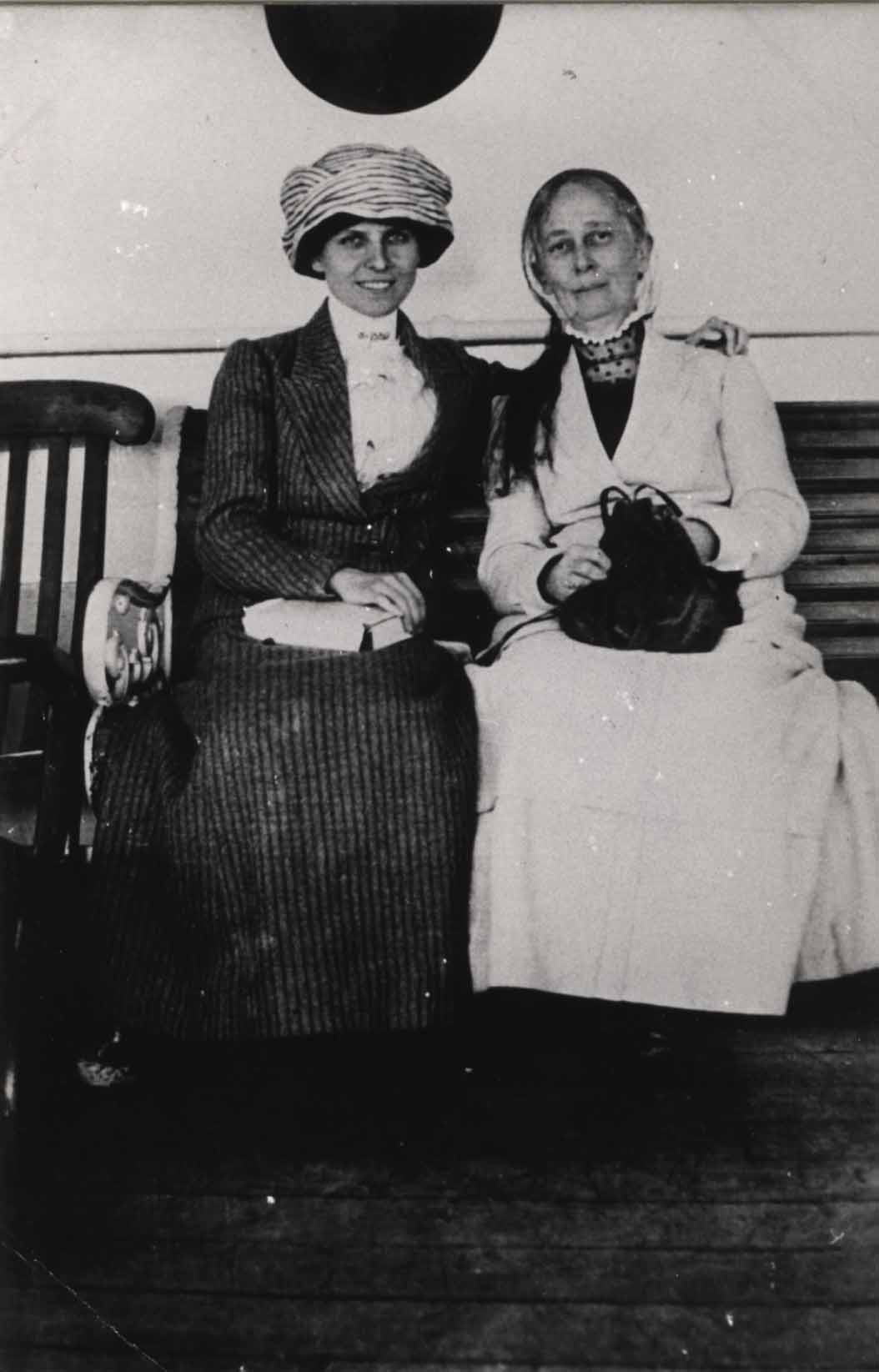 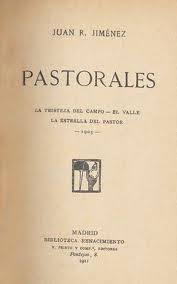 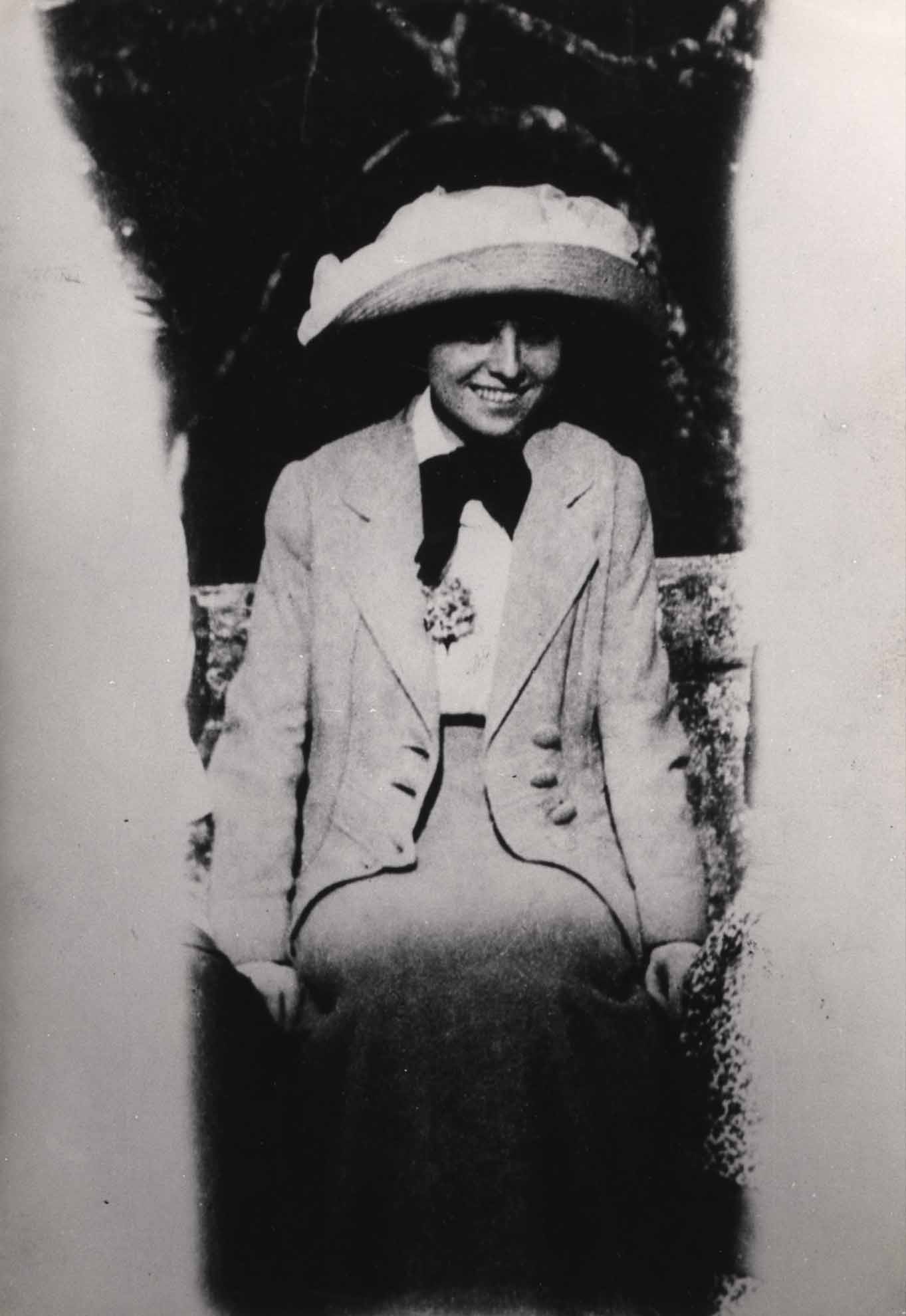 18
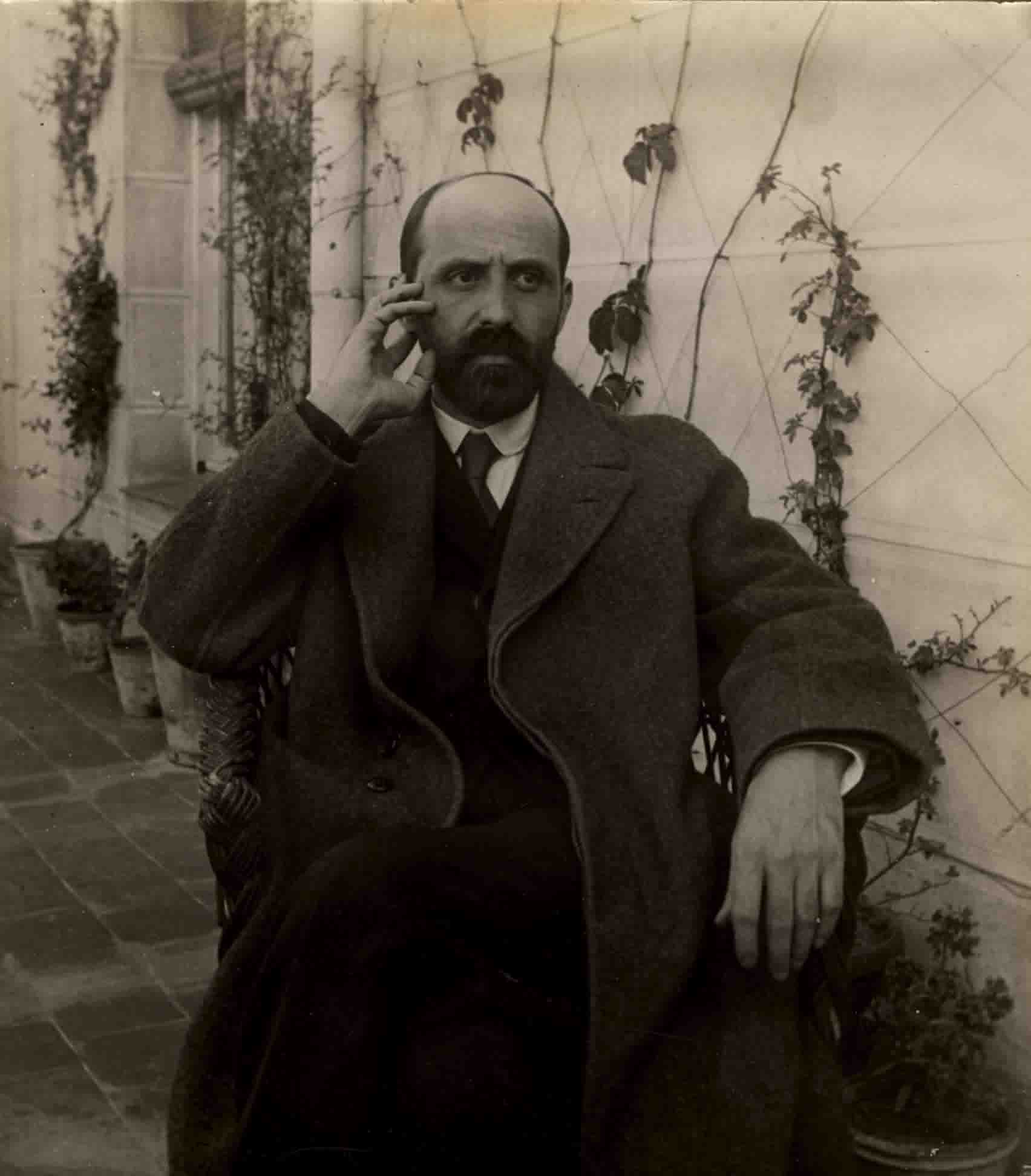 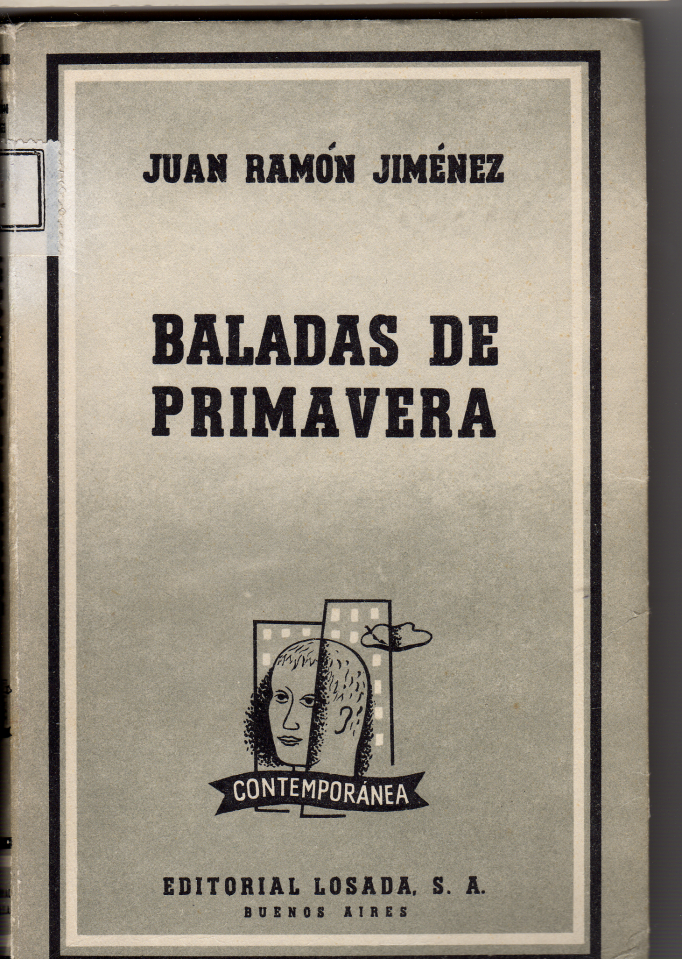 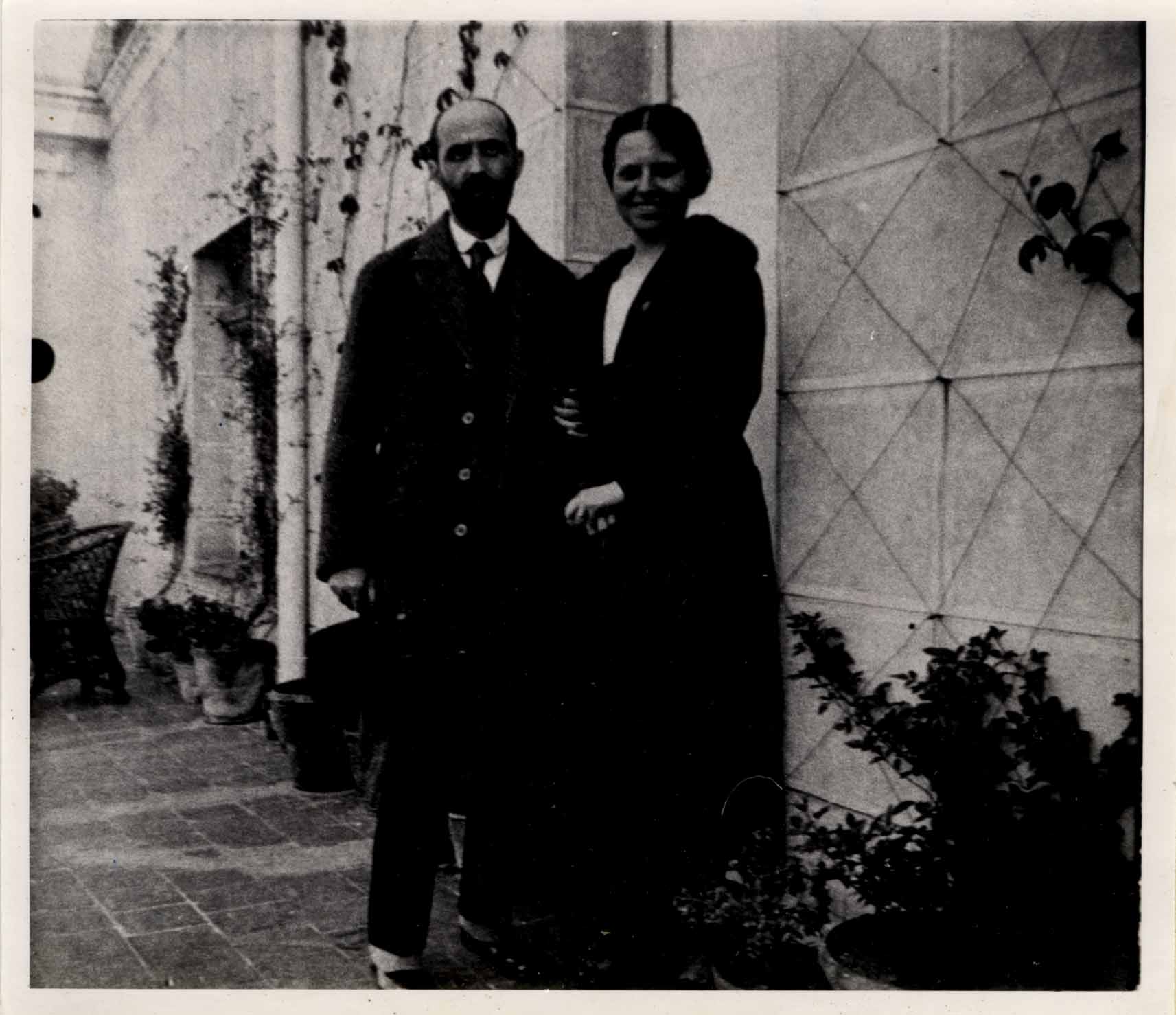 19
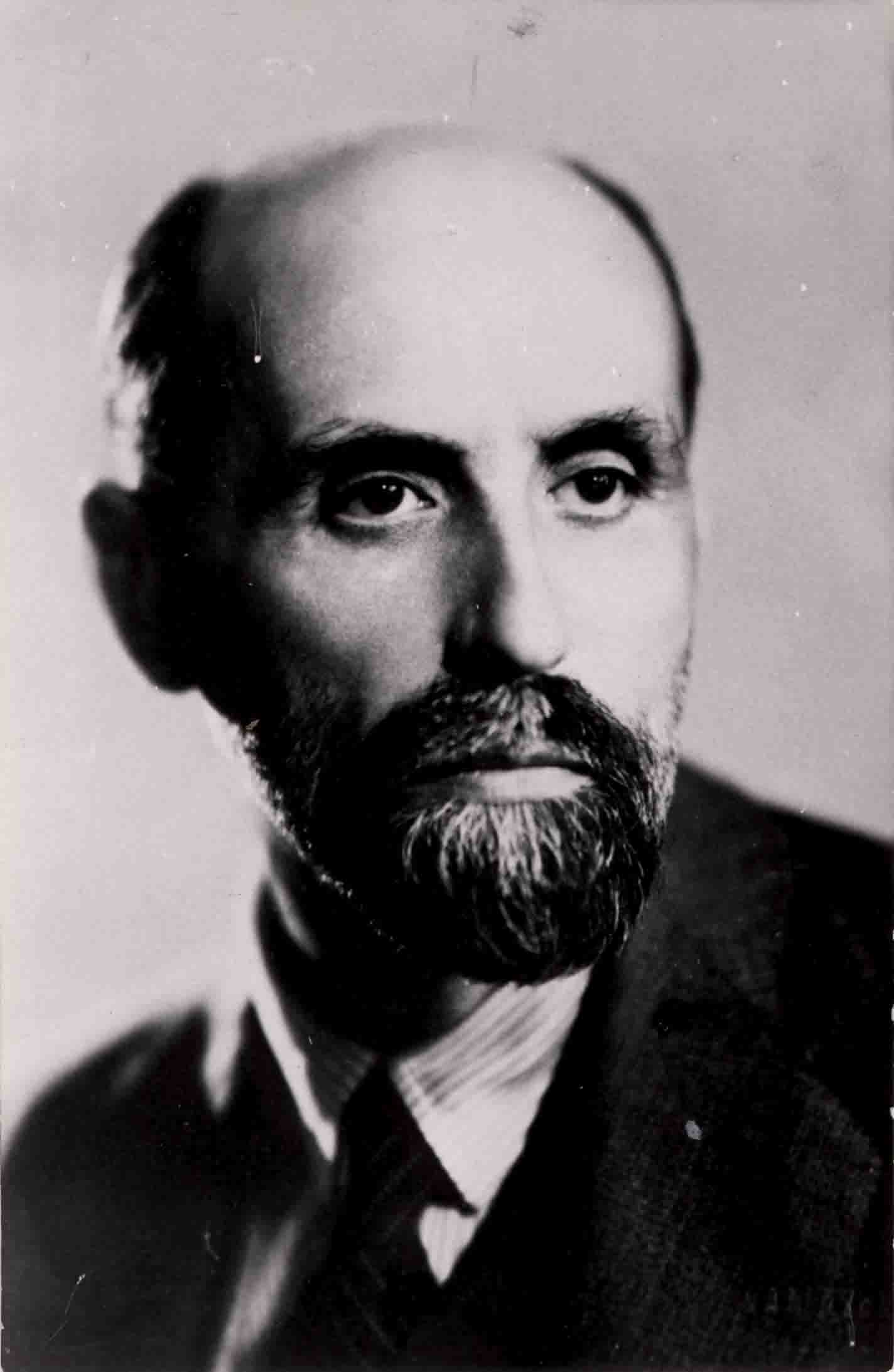 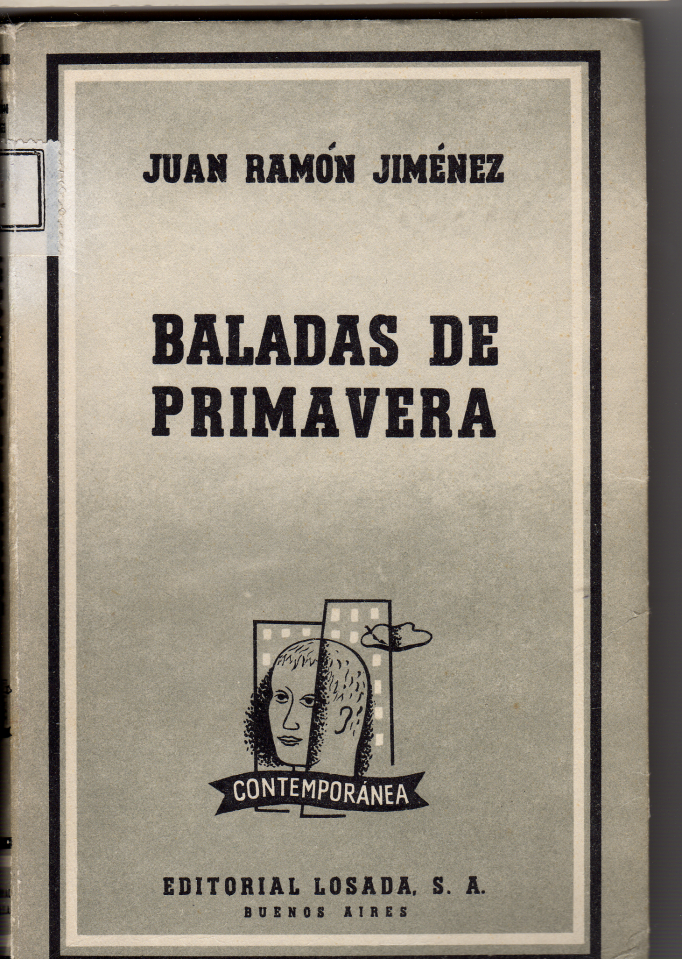 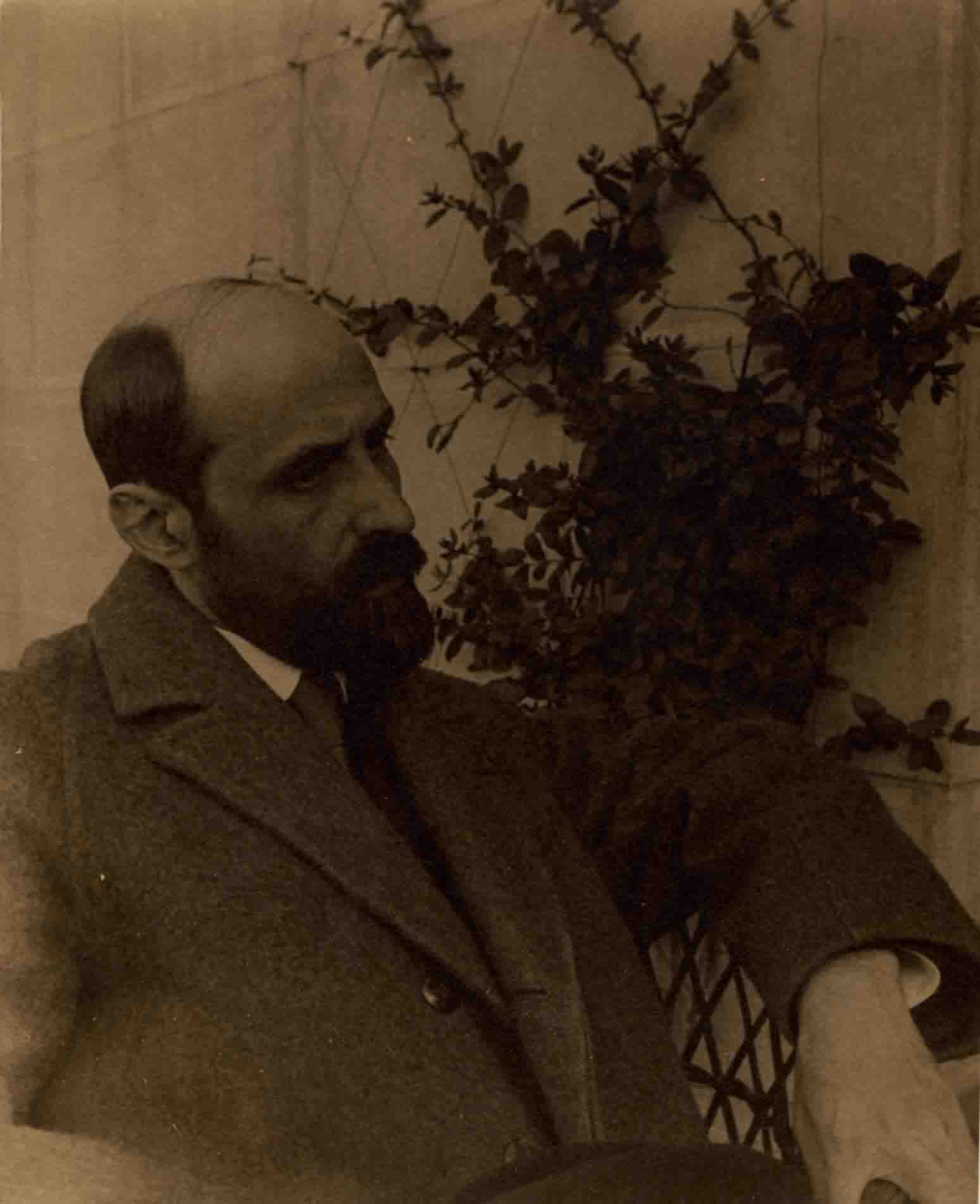 20
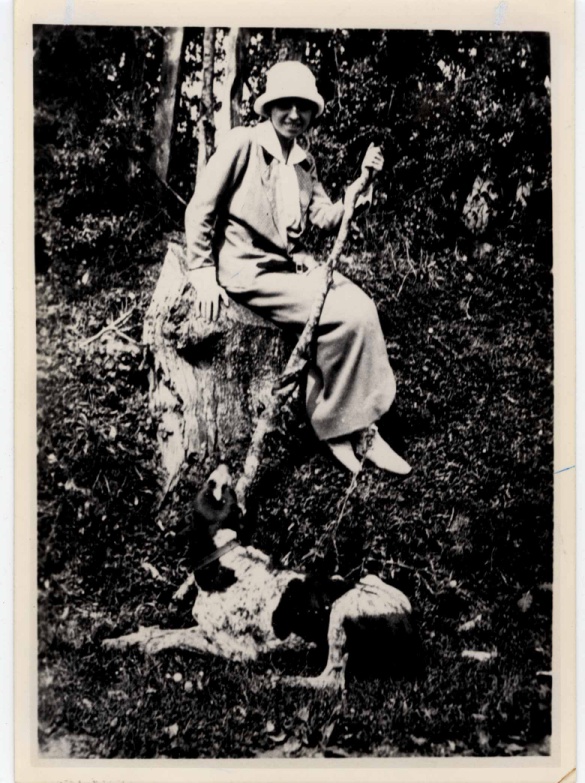 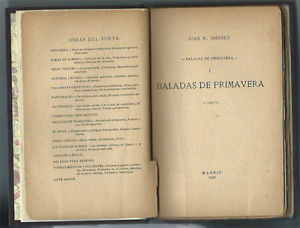 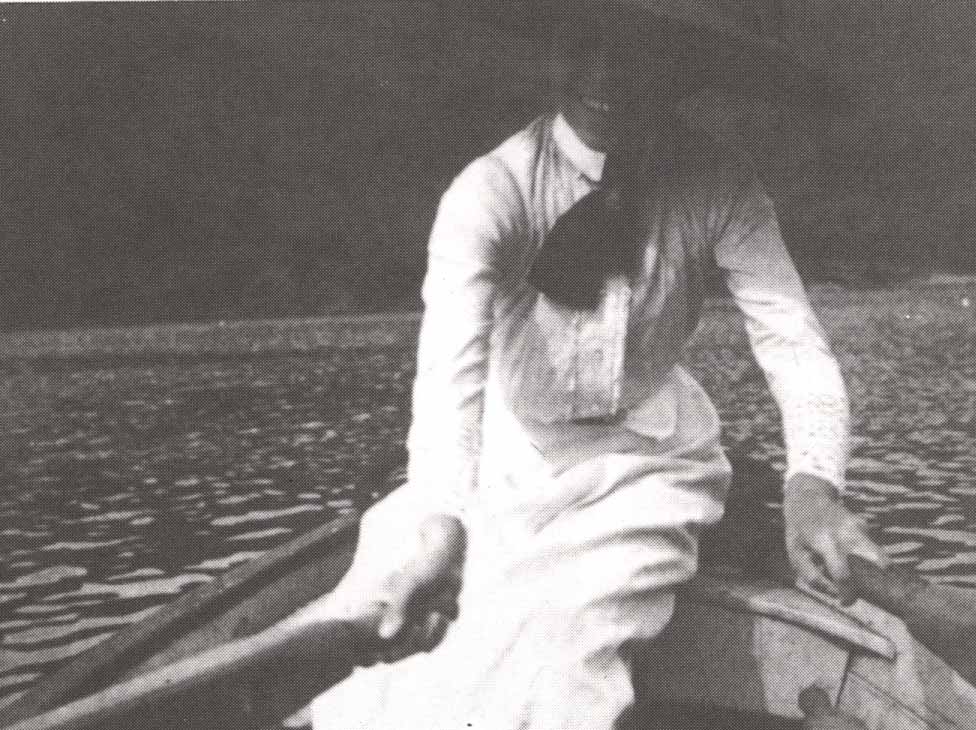 21
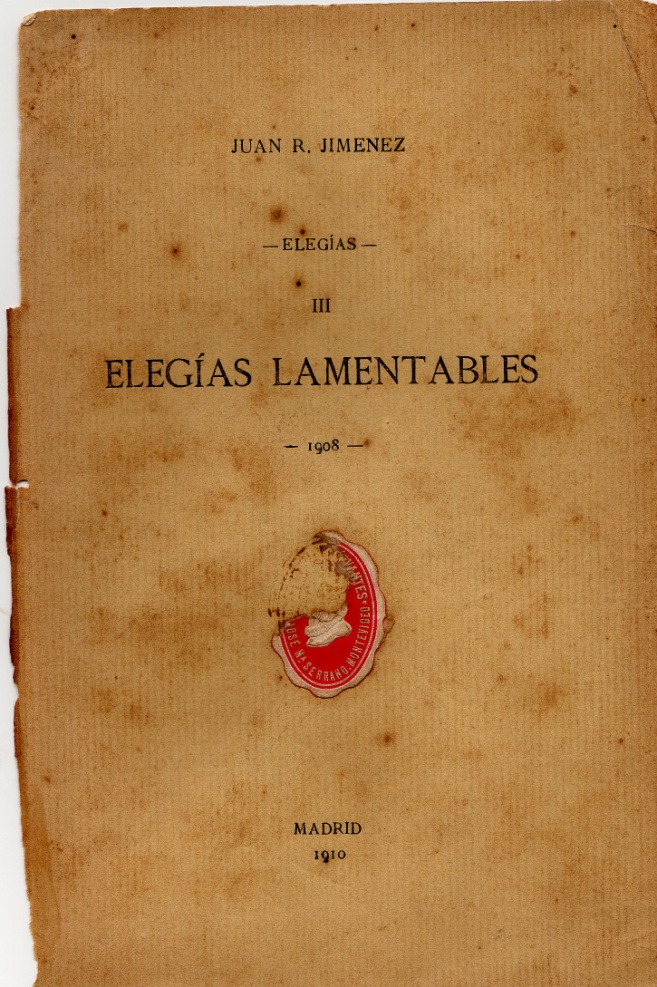 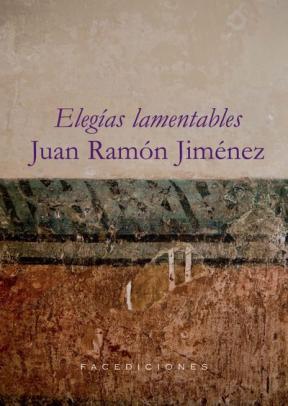 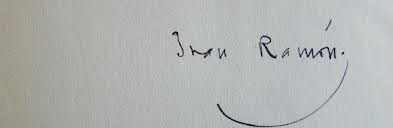 22
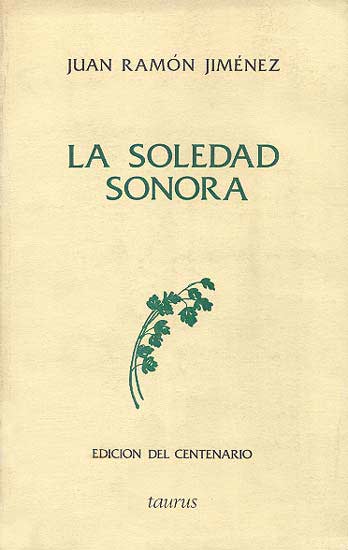 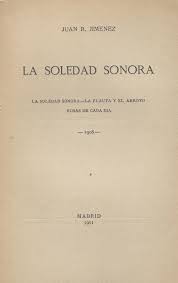 23
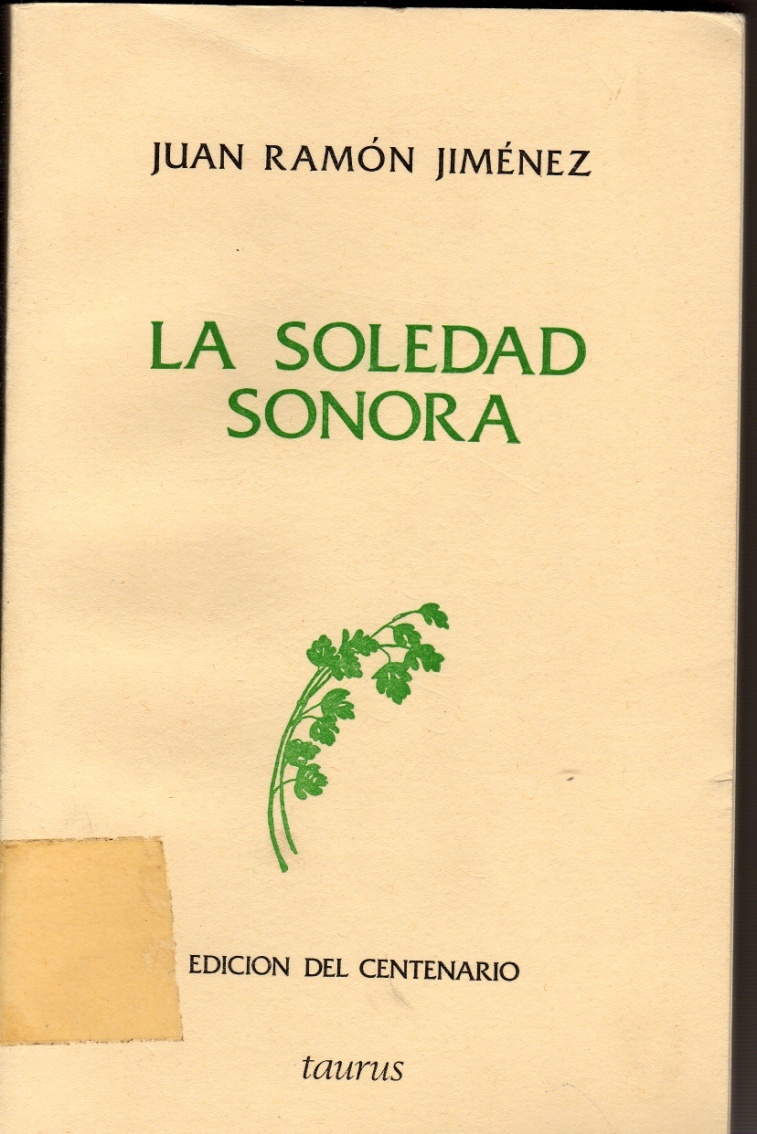 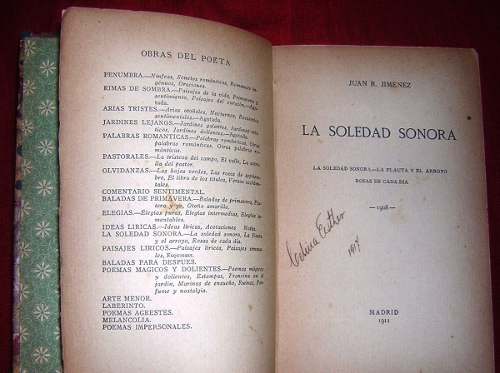 24
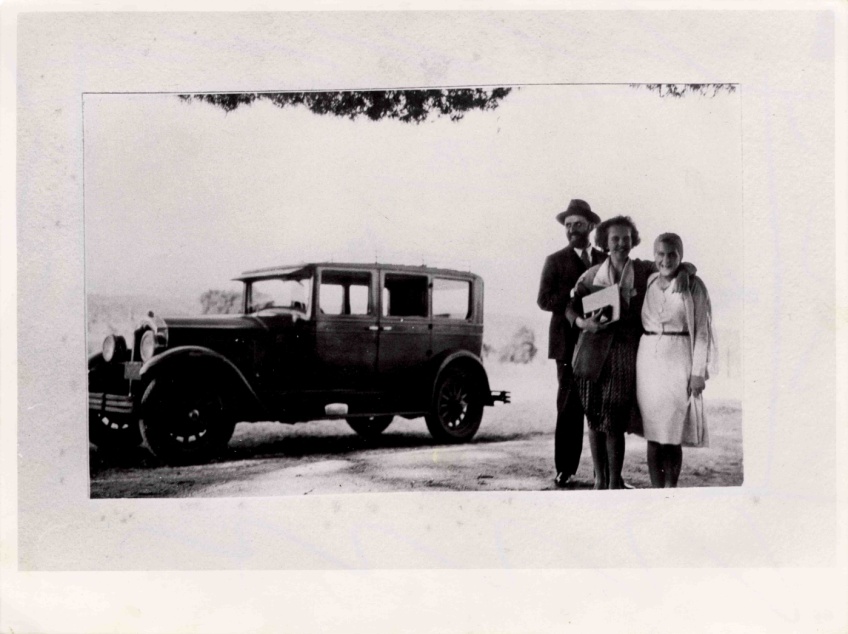 25
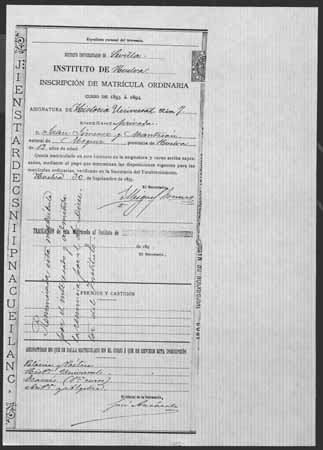 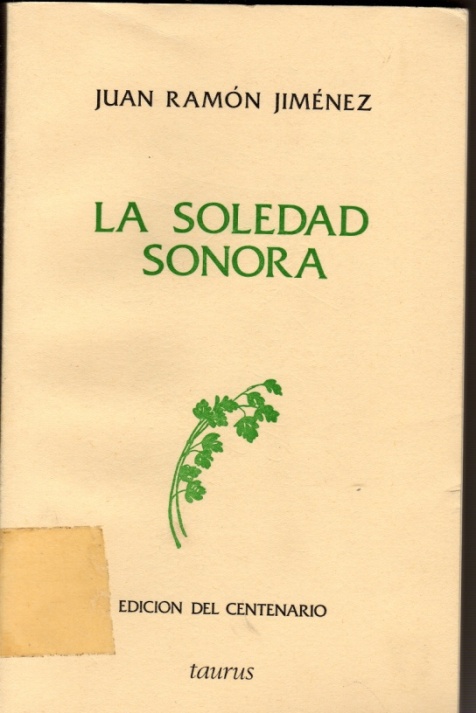 Inscripción de matrícula de J.R.J.
25
26
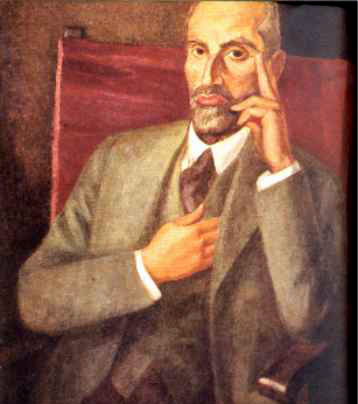 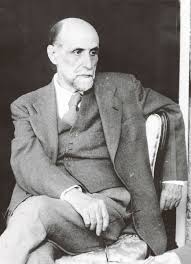 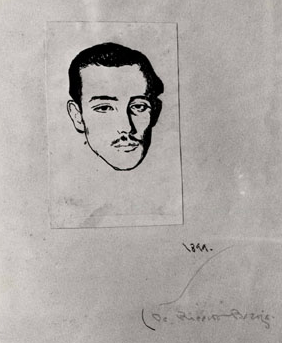 26
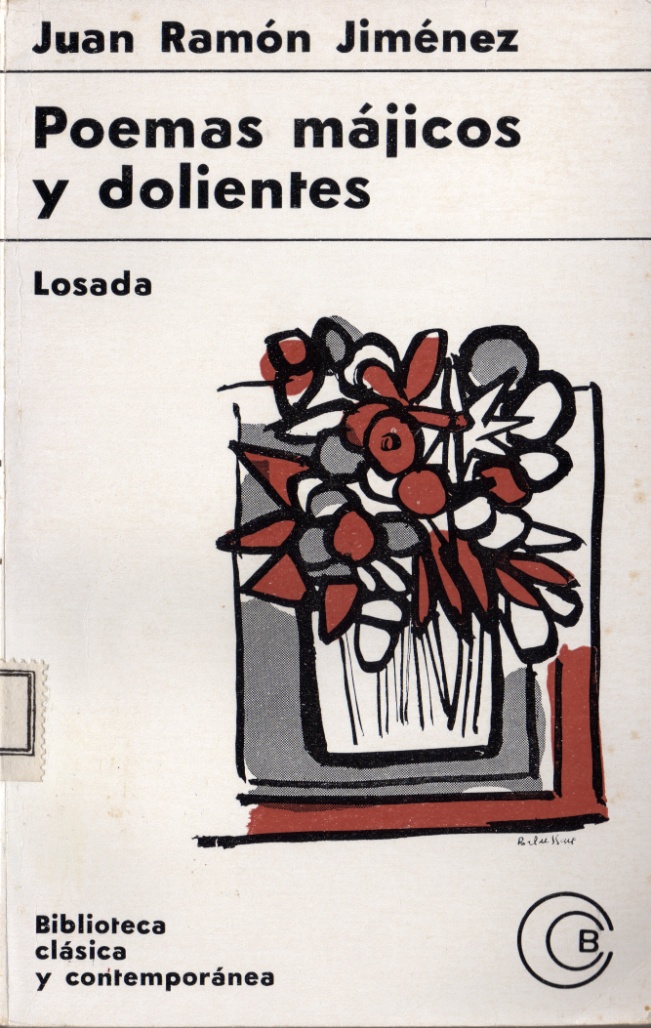 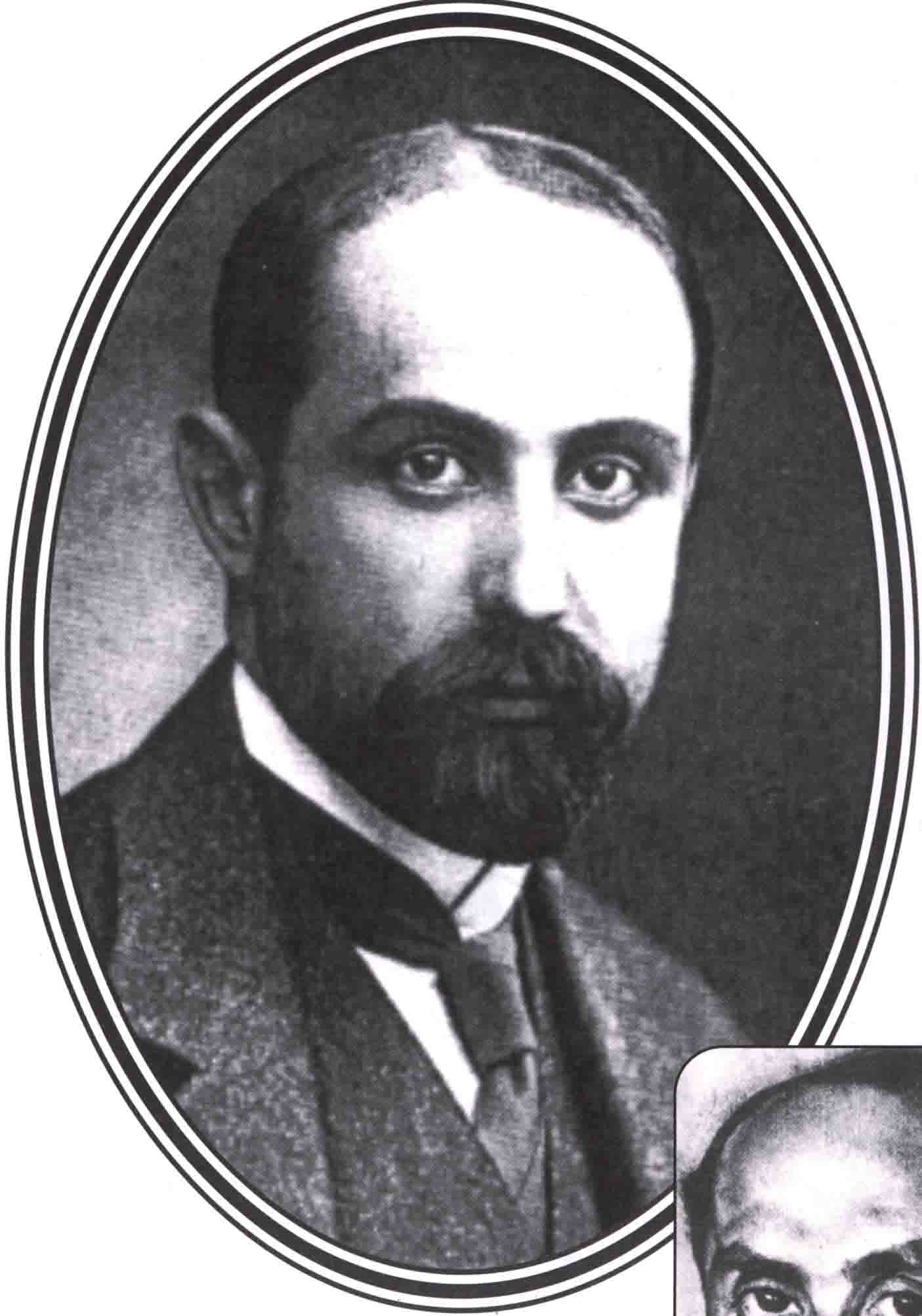 27
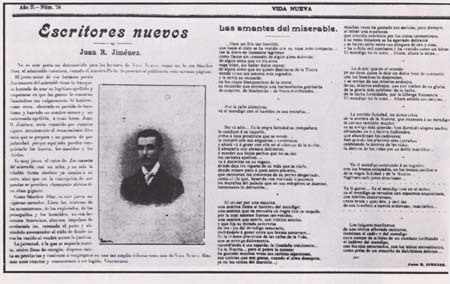 27
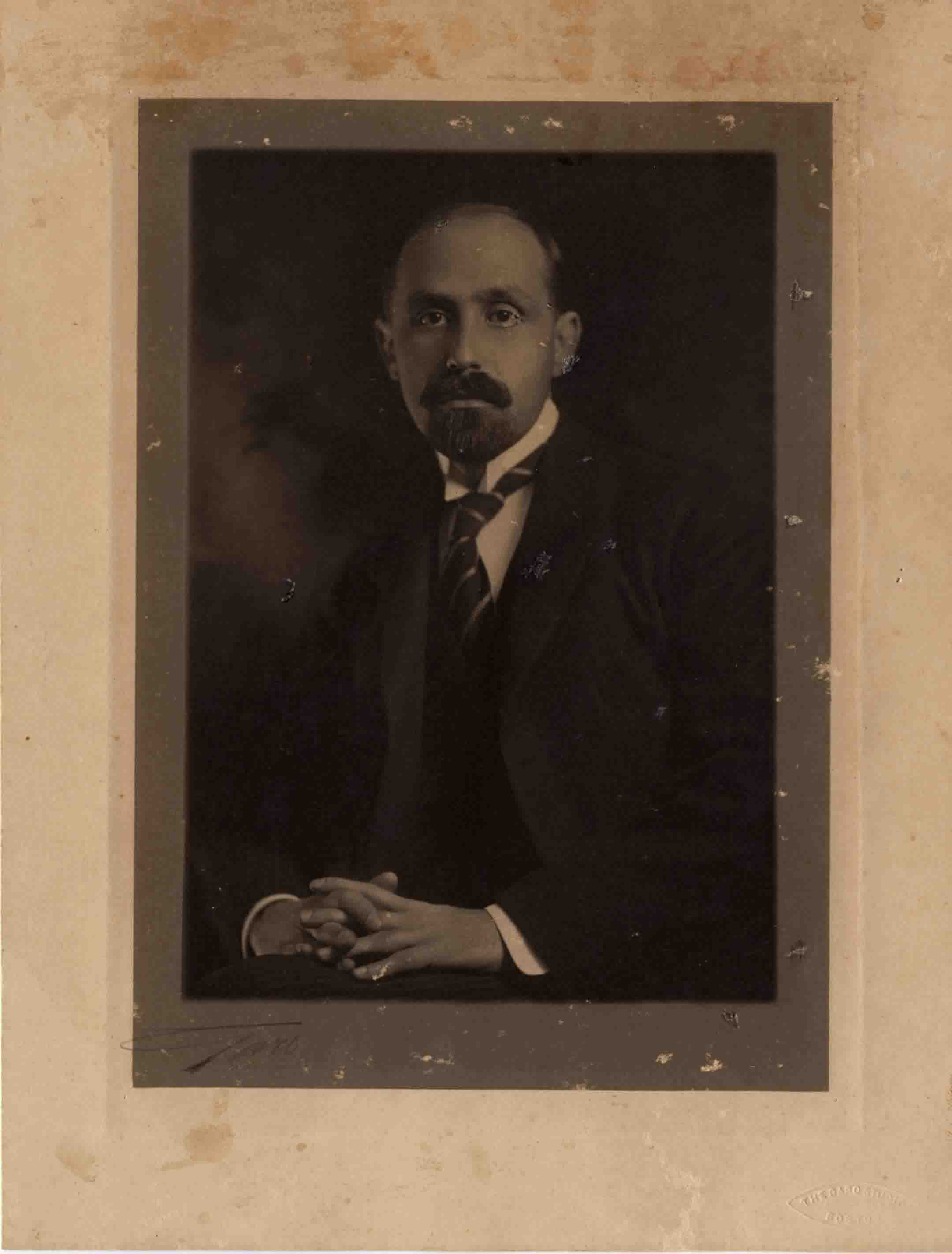 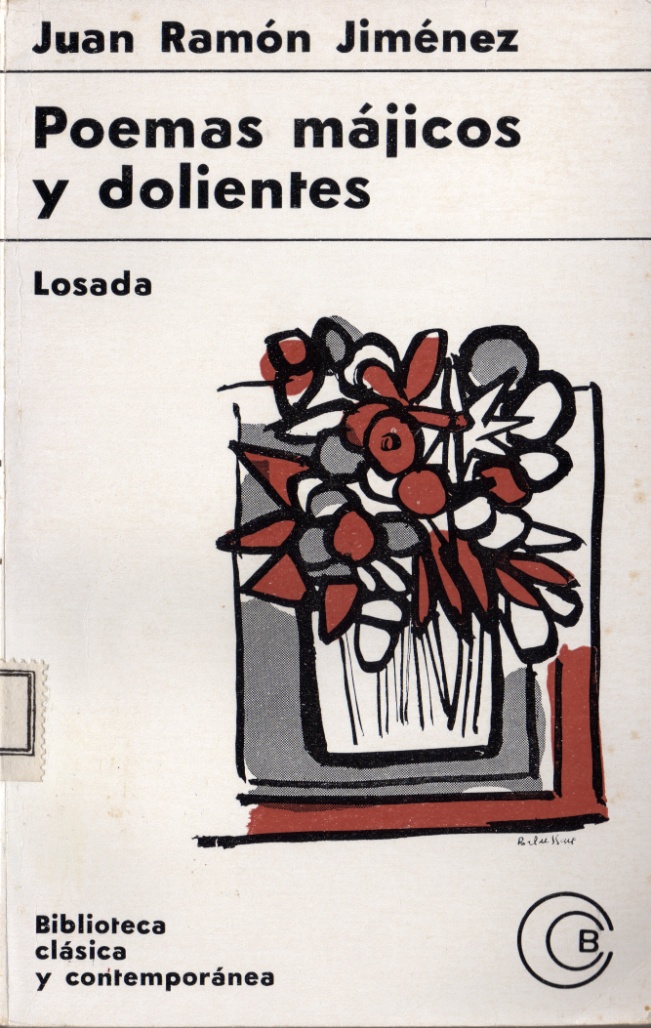 28
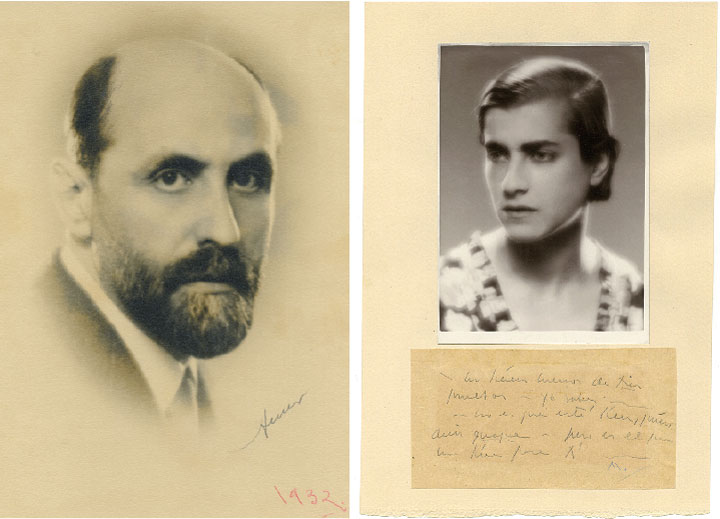 Marga Gil Roësset
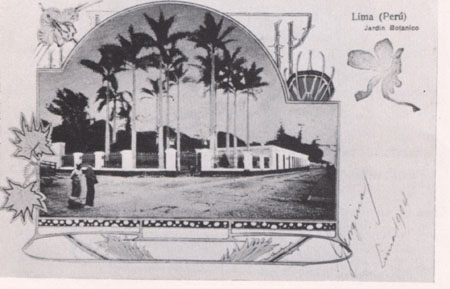 29
Postal de Georgina Hübner a Juan Ramón.
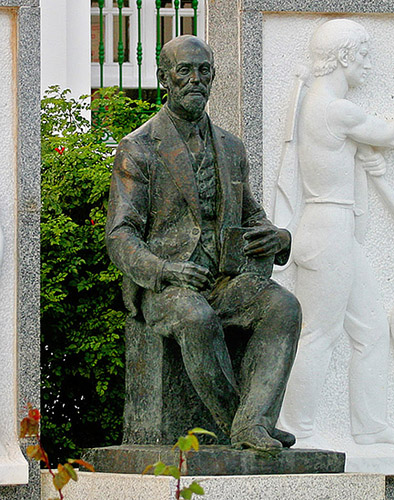 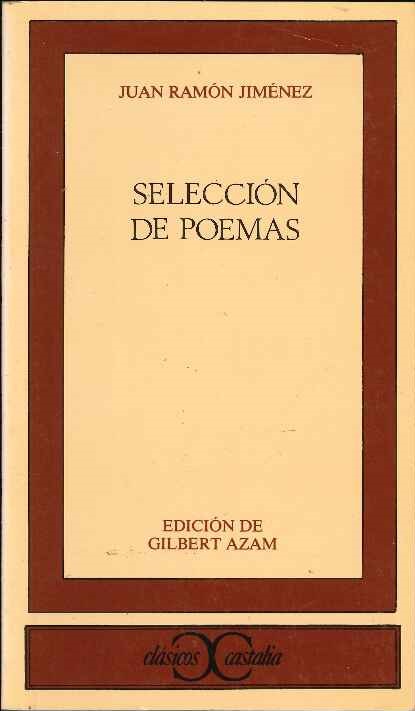 30
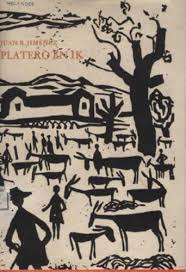 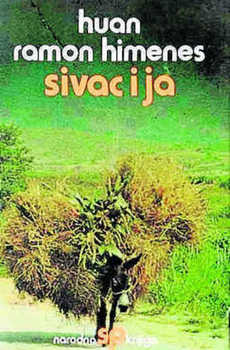 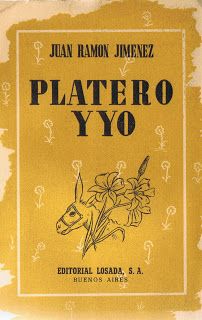 31
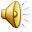 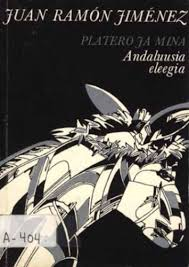 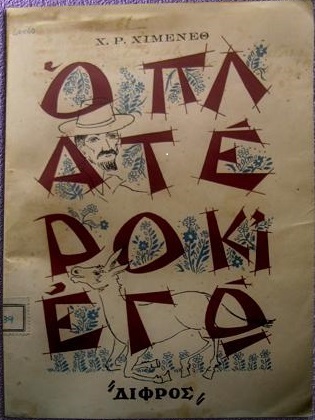 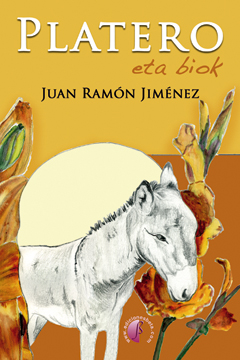 32
La Púa
Entrando en la dehesa de los Caballos, Platero ha comenzado a cojear. Me he echado al suelo...
—Pero, hombre, ¿qué te pasa?
Platero ha dejado la mano derecha un poco levantada, mostrando la ranilla, sin fuerza y sin peso, sin tocar casi con el casco la arena ardiente del camino.
Con una solicitud mayor, sin duda, que la del viejo Darbón, su médico, le he doblado la mano y le he mirado la ranilla roja. Una púa larga y verde, de naranjo sano, está clavada en ella como un redondo puñalillo de esmeralda. Estremecido del dolor de Platero, he tirado de la púa; y me lo he llevado al pobre al arroyo de los lirios amarillos, para que el agua corriente le lama, con su larga lengua pura, la heridilla.
Después hemos seguido hacia la mar blanca, yo delante, él detrás, cojeando todavía y dándome suaves topadas en la espalda...
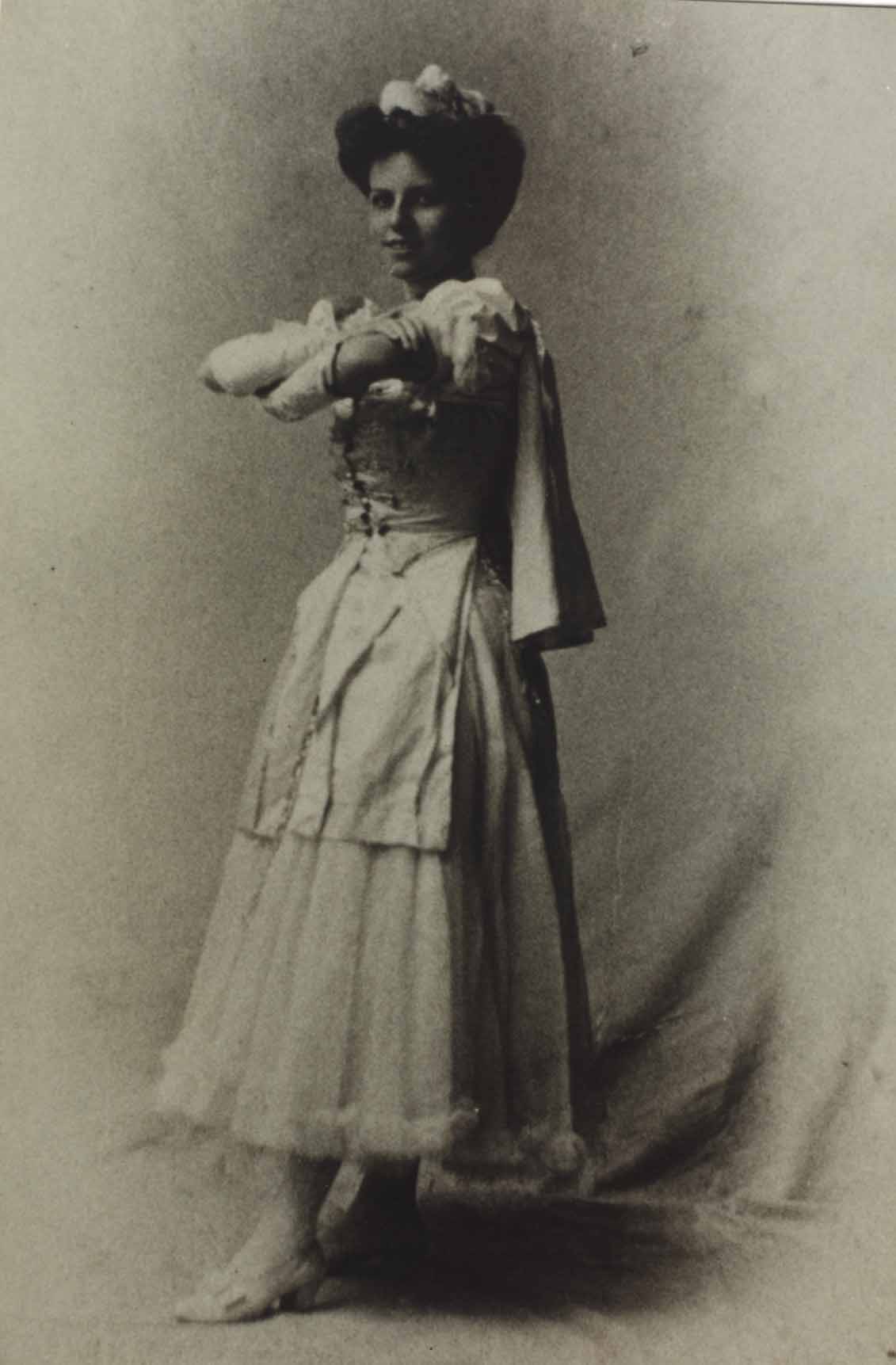 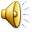 33
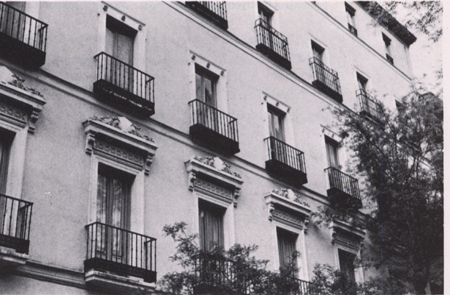 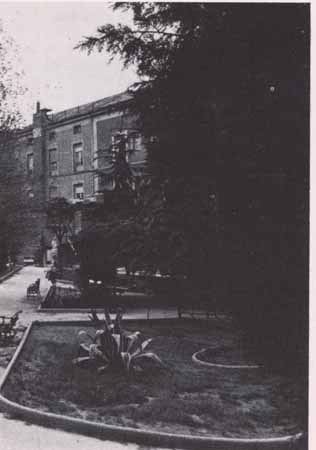 Sanatorio del Rosario
Residencia de JRJ en la Calle Villanueva, Madrid.
34
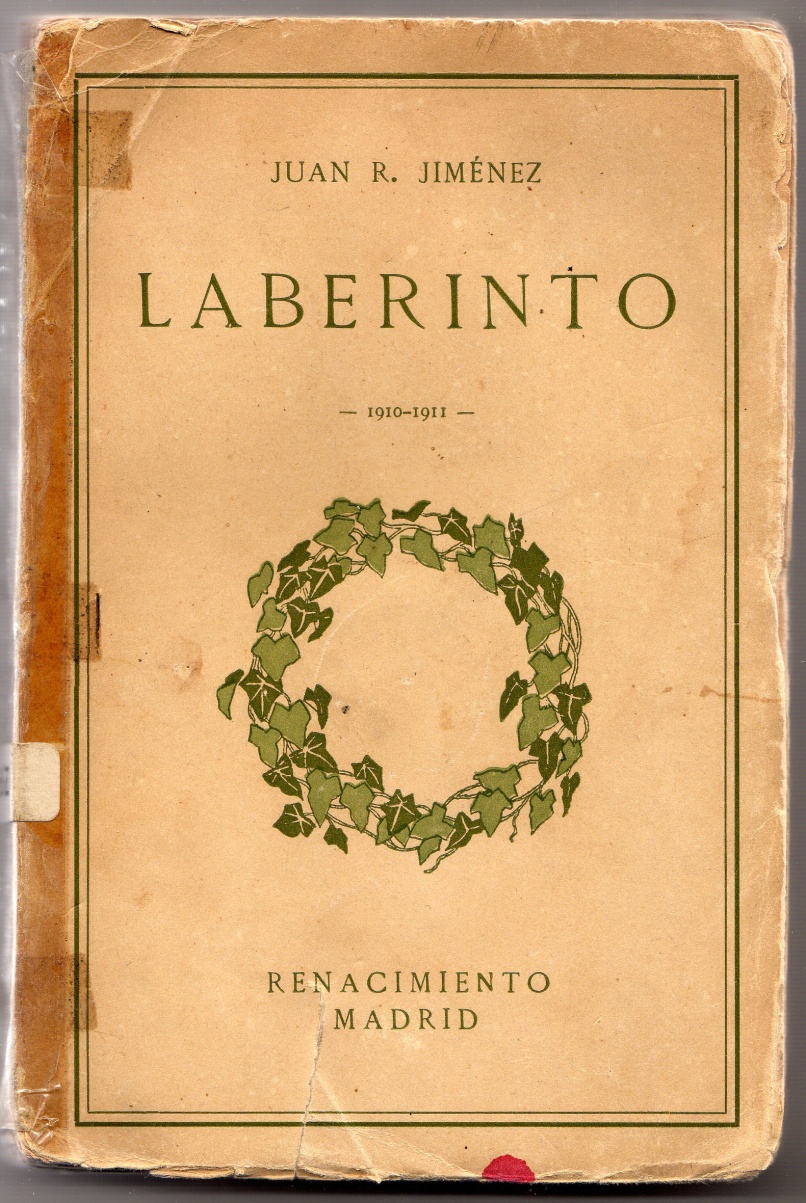 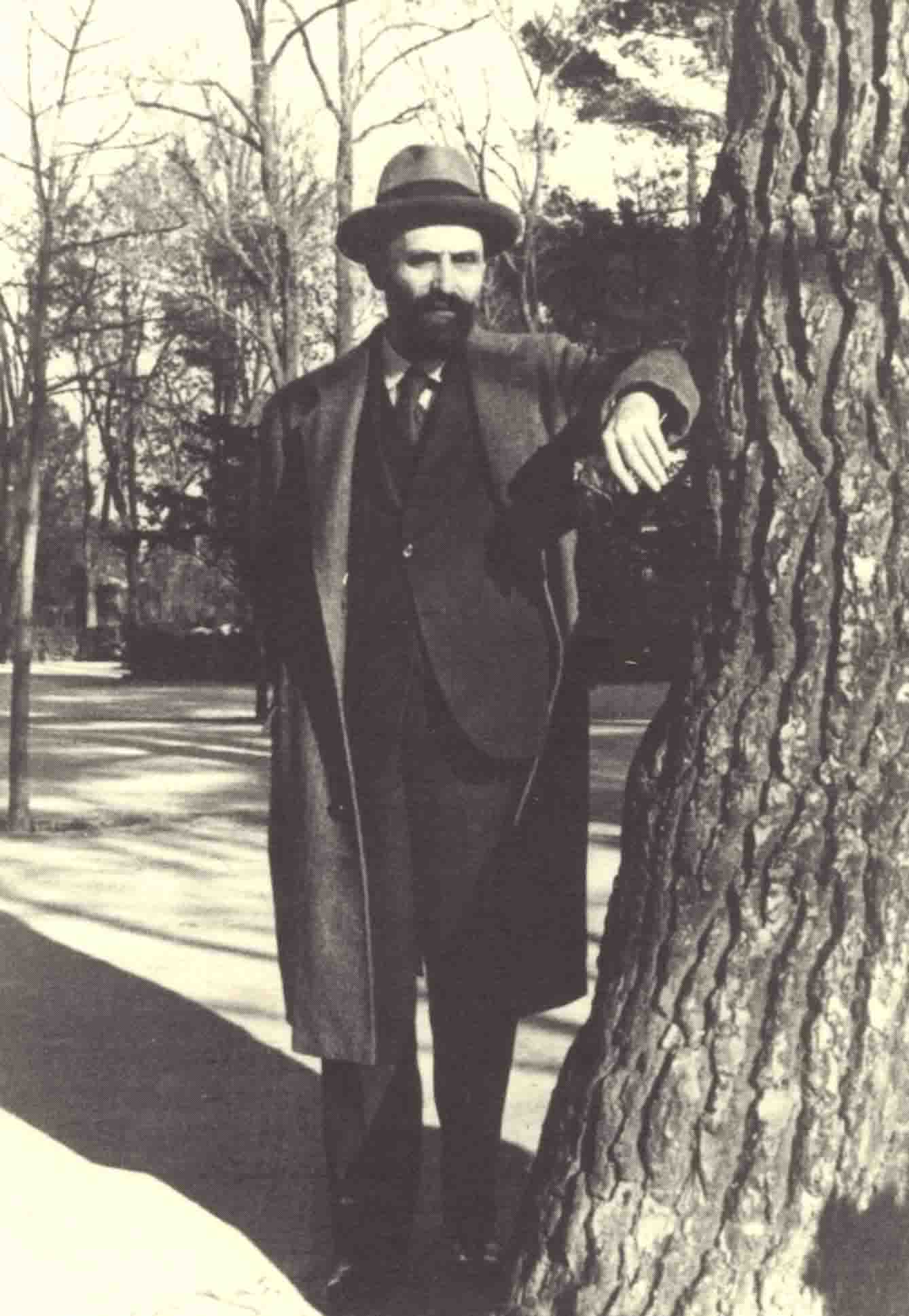 JRJ en el parque del Retiro de Madrid.
35
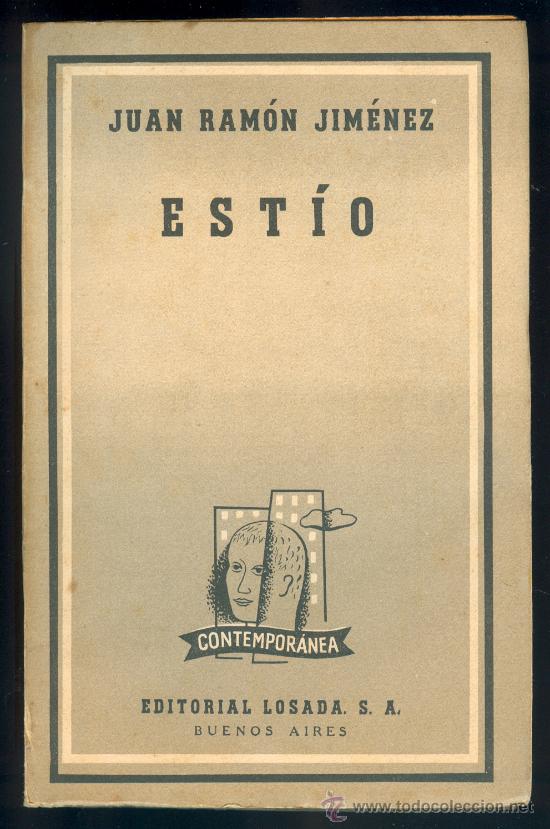 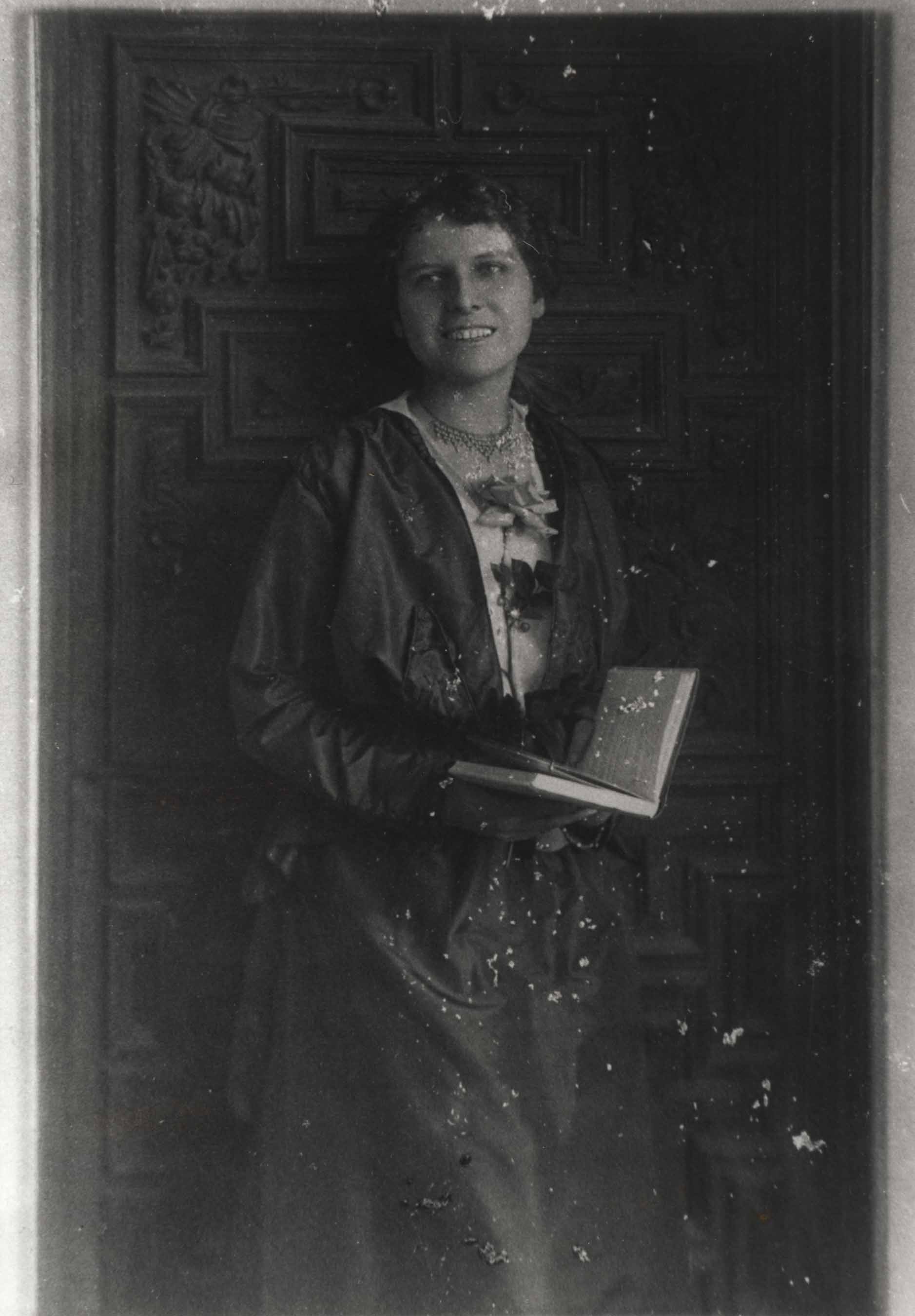 36
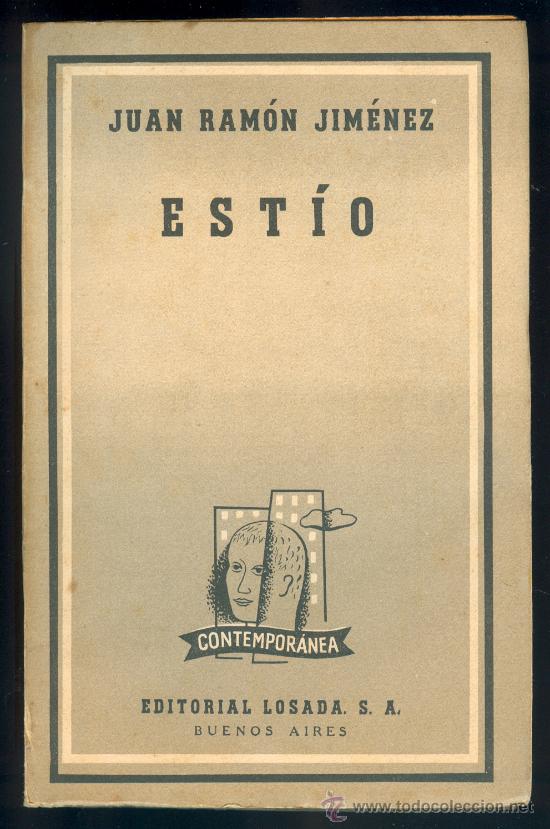 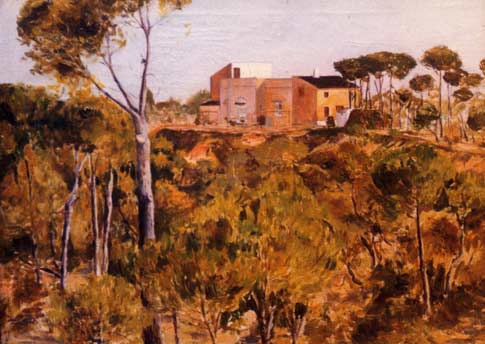 La finca de Nazaret, propiedad de la familia, pintada por Juan Ramón
37
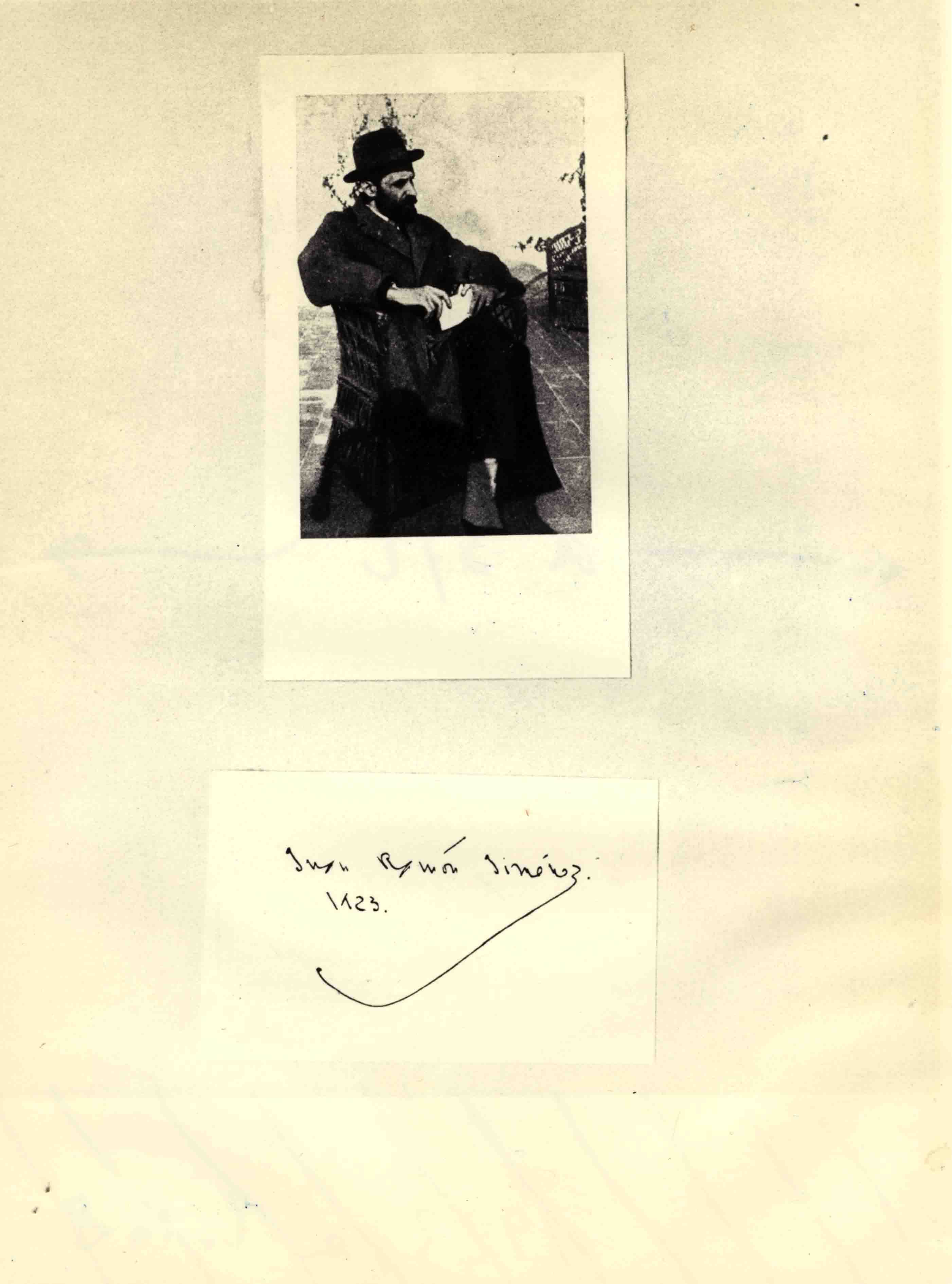 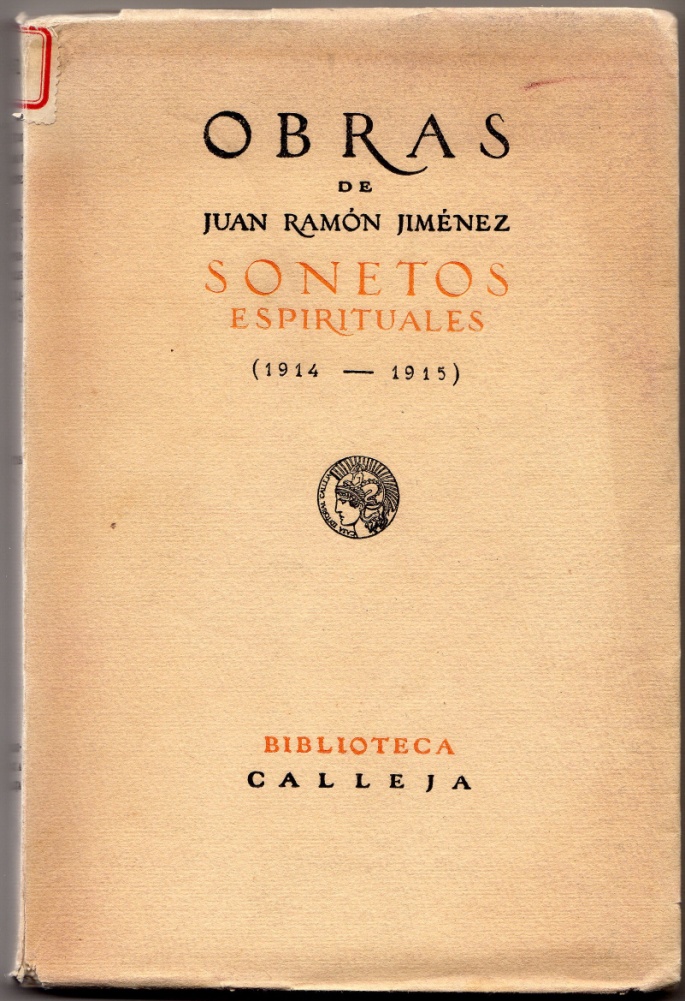 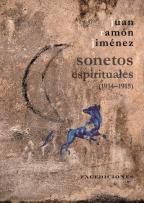 38
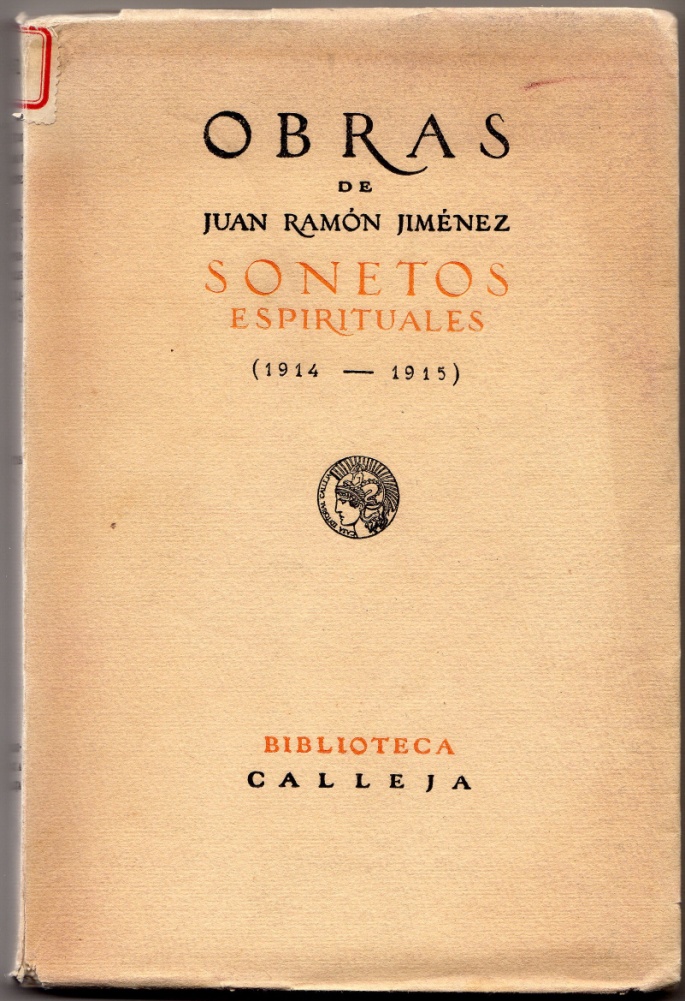 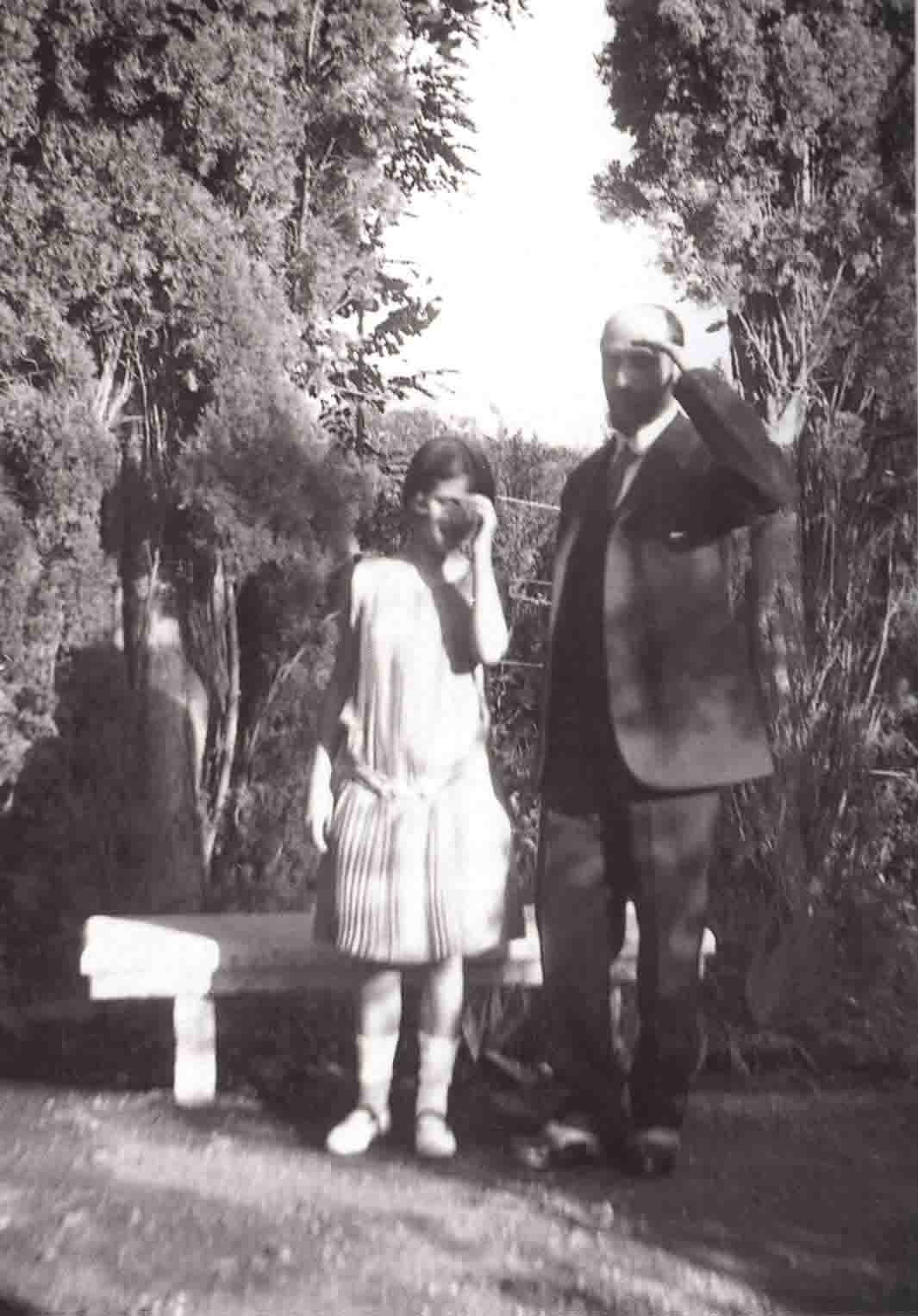 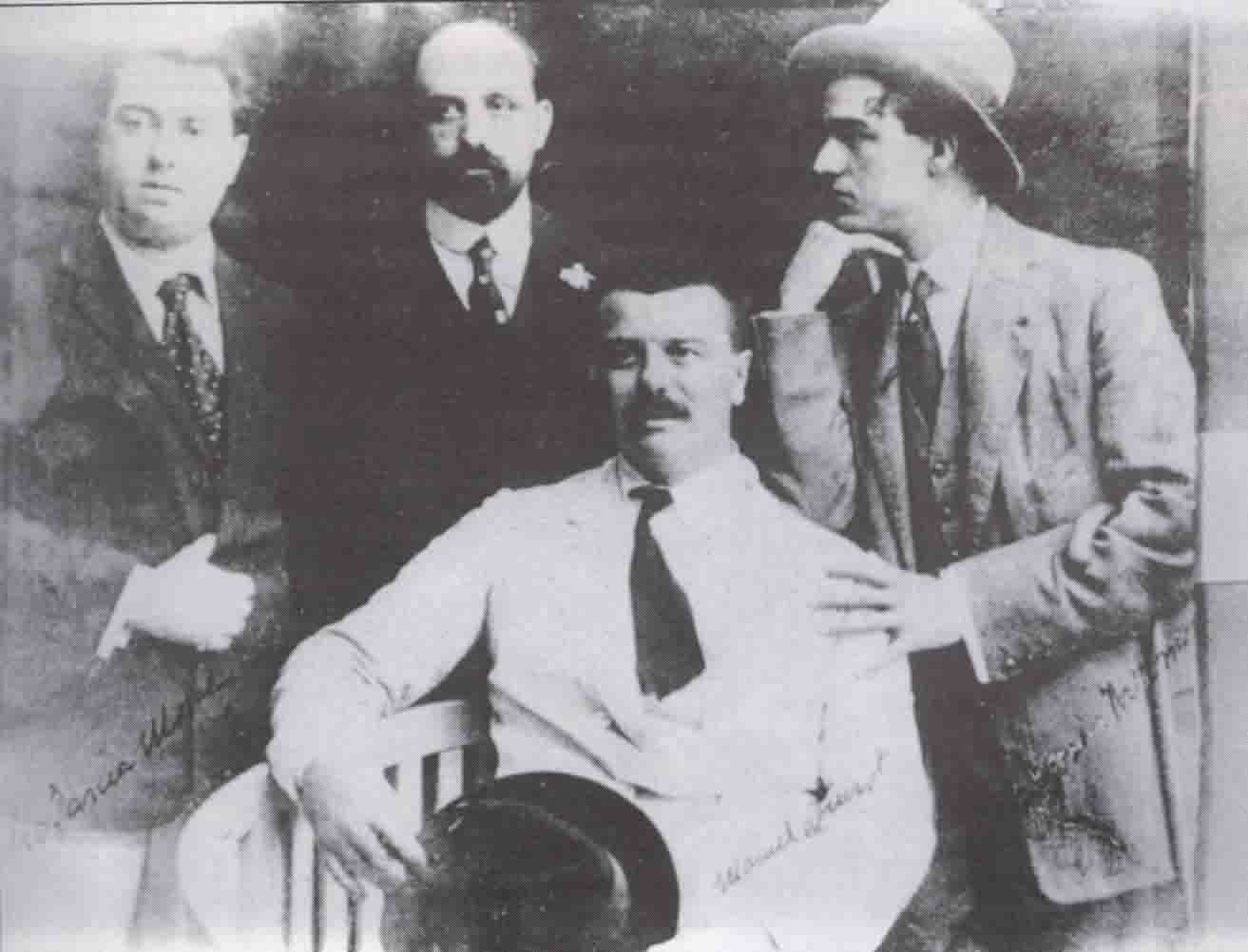 39
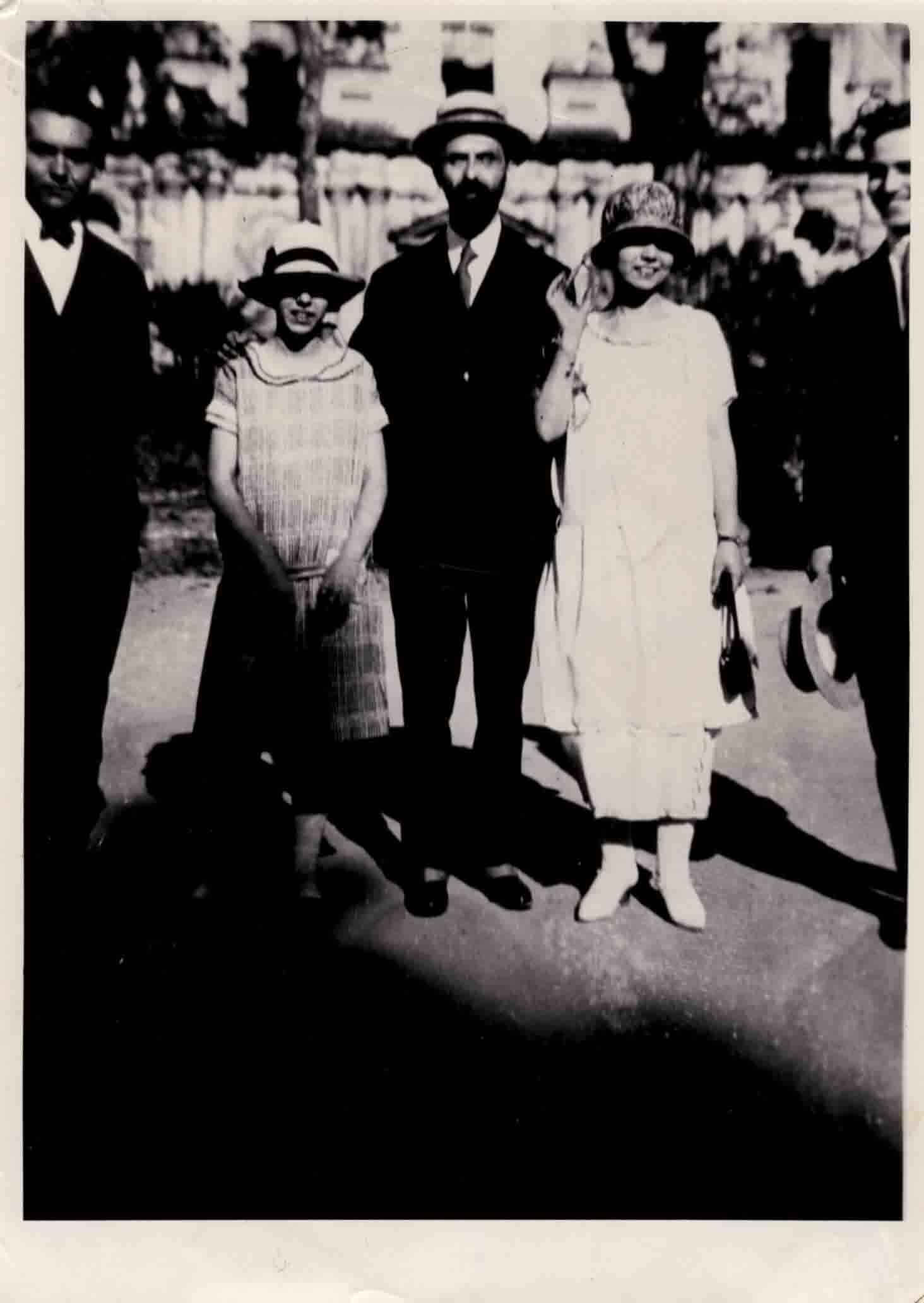 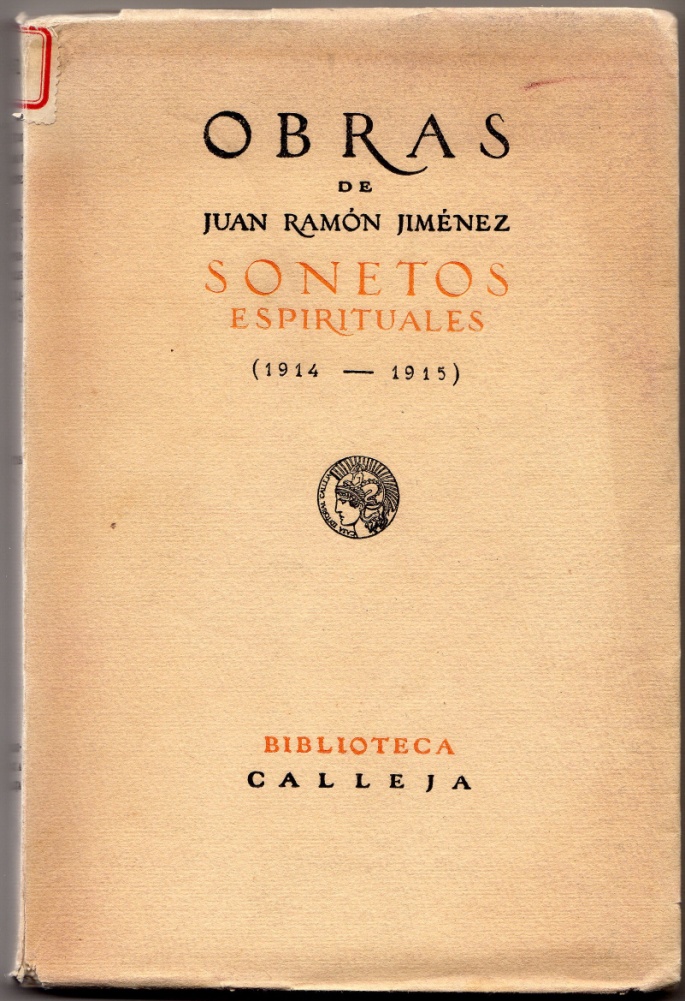 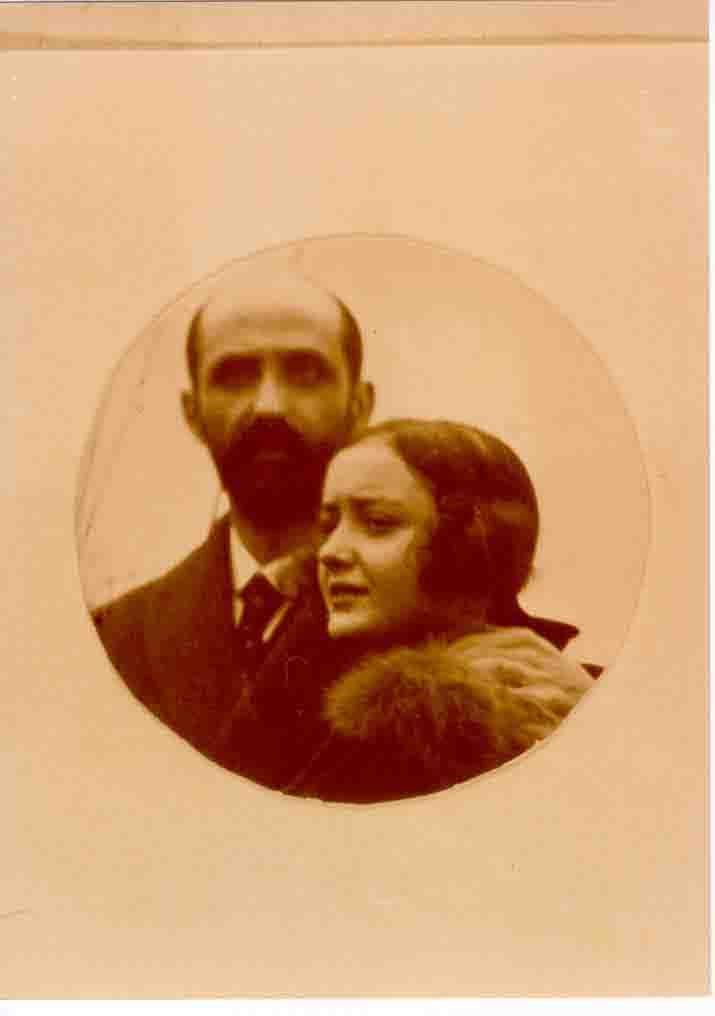 40
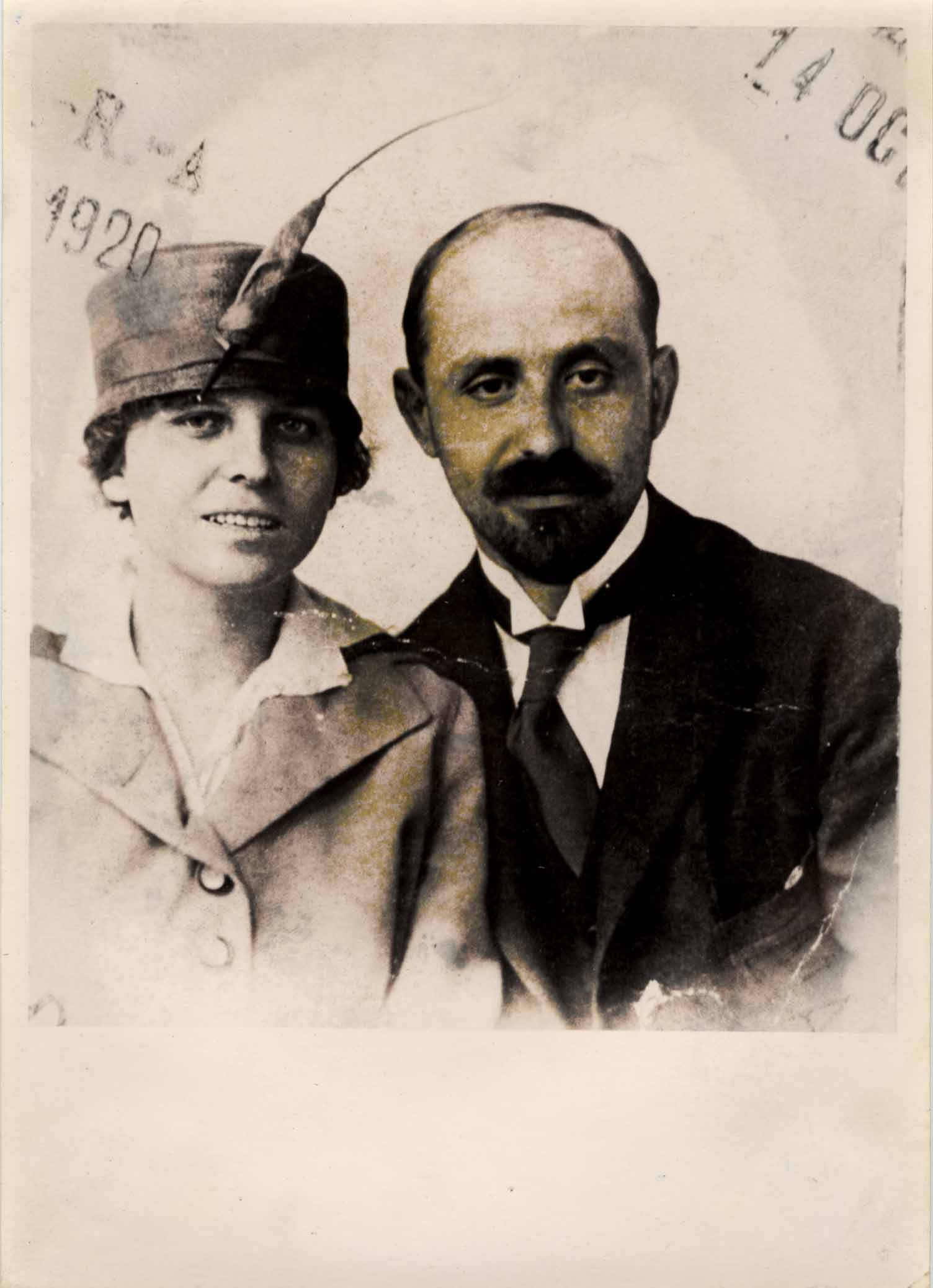 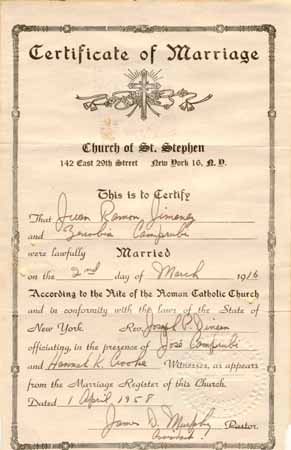 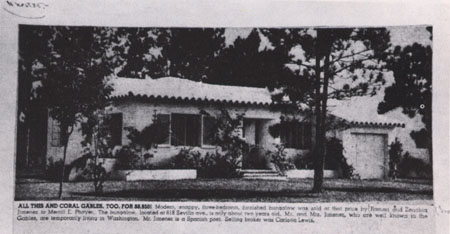 Casa de JRJ en Coral Gables
41
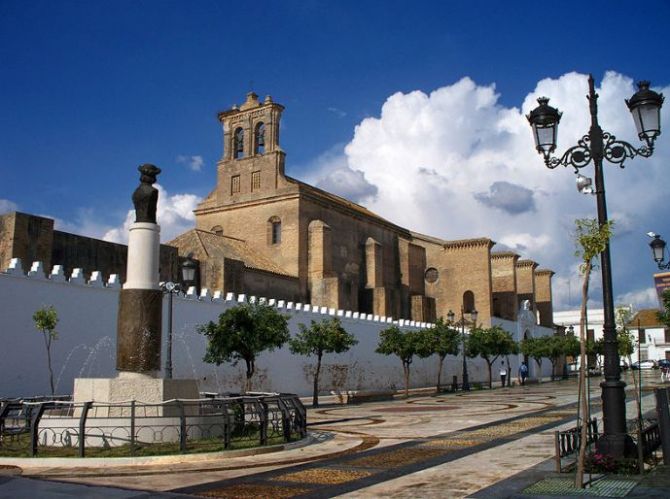 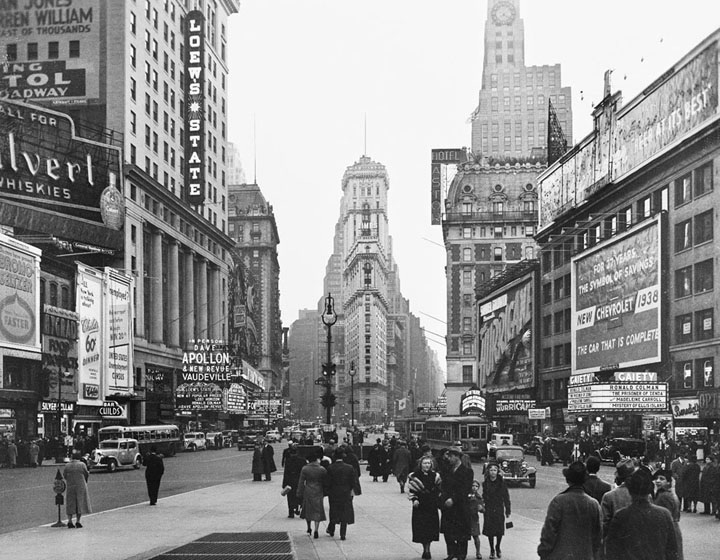 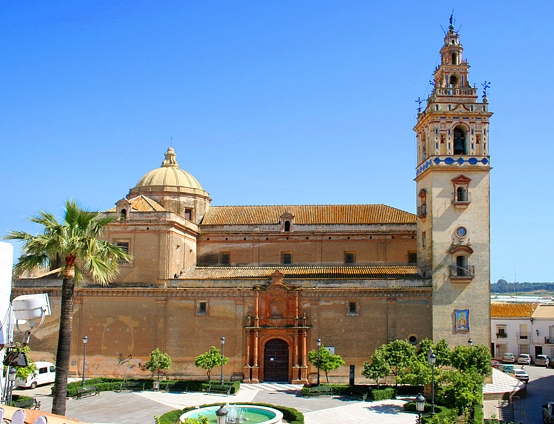 42
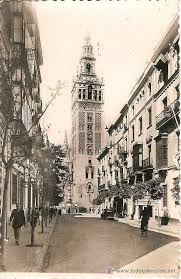 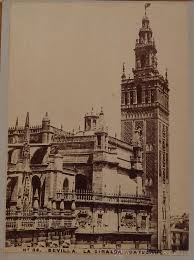 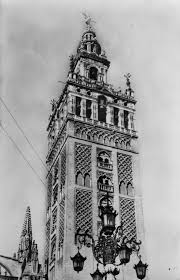 43
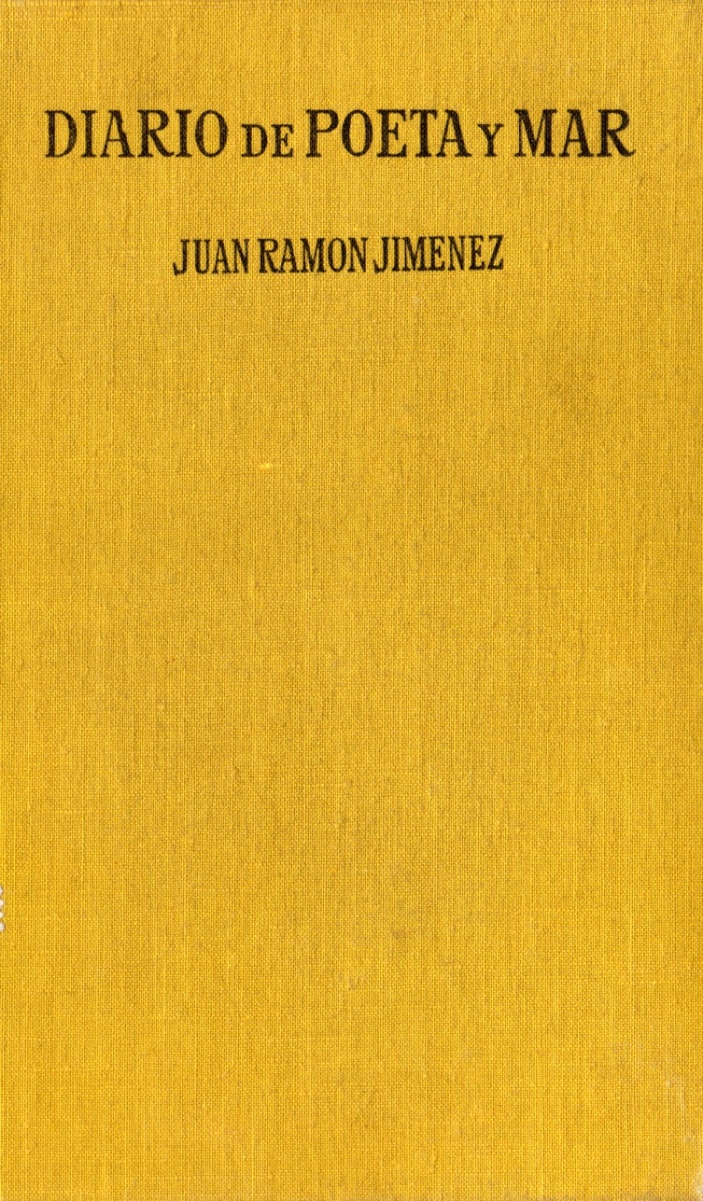 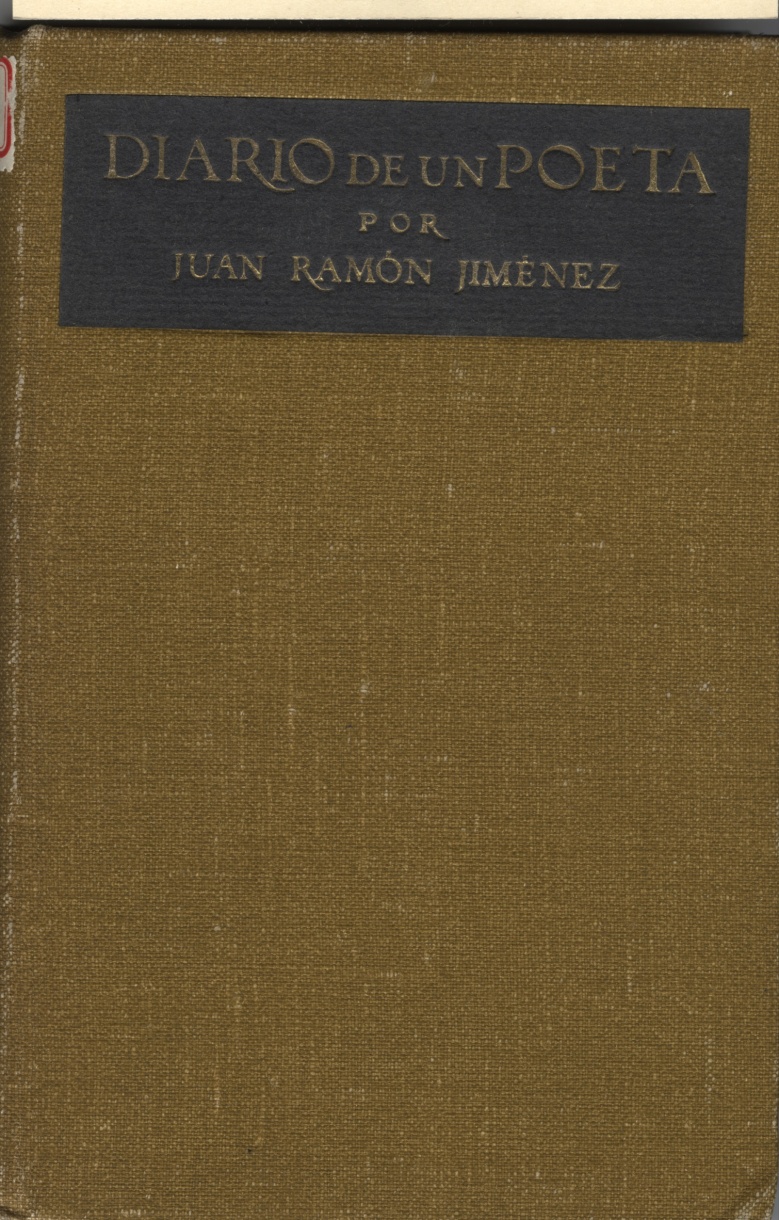 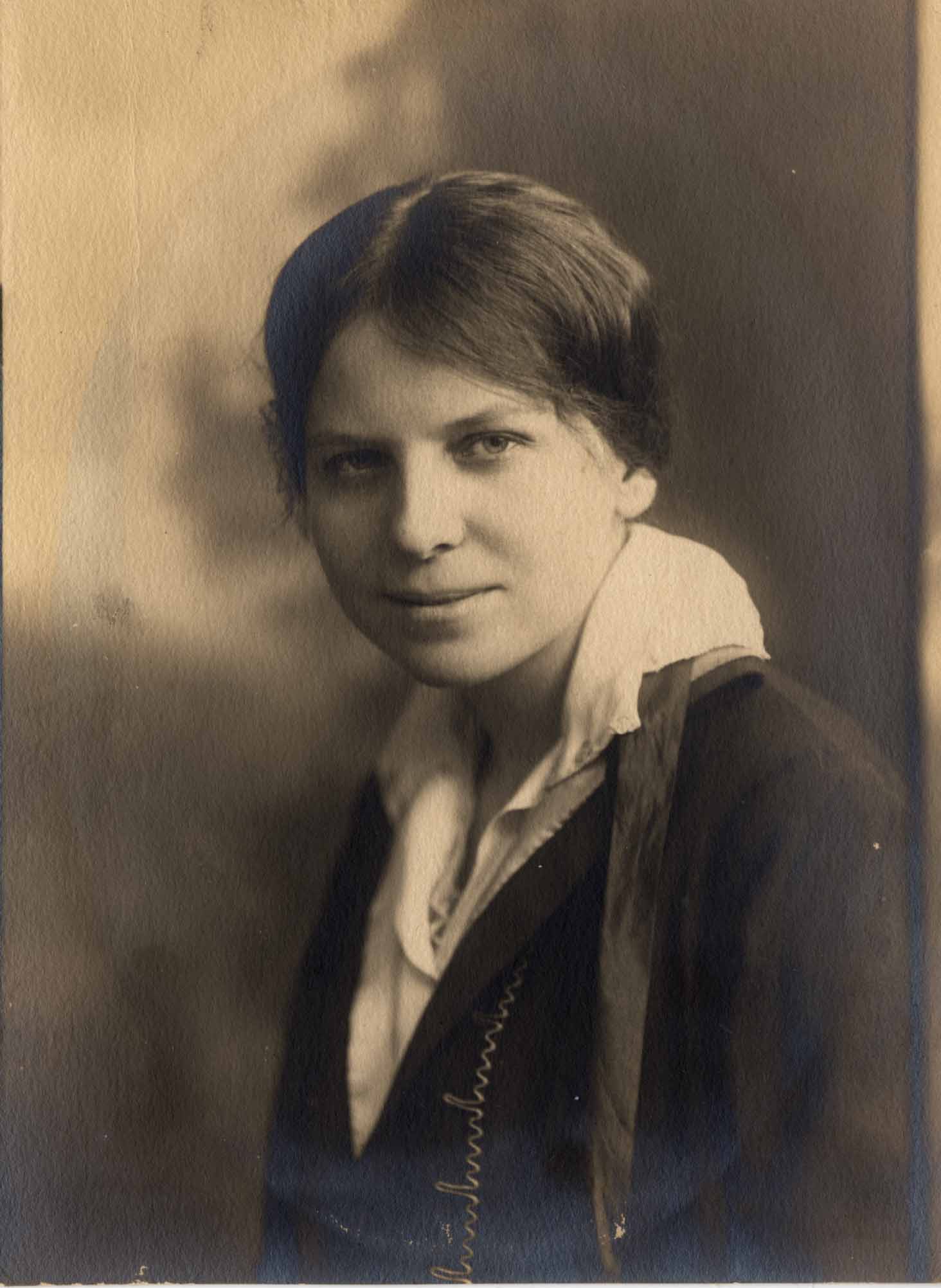 44
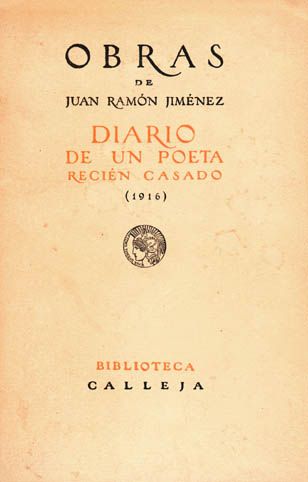 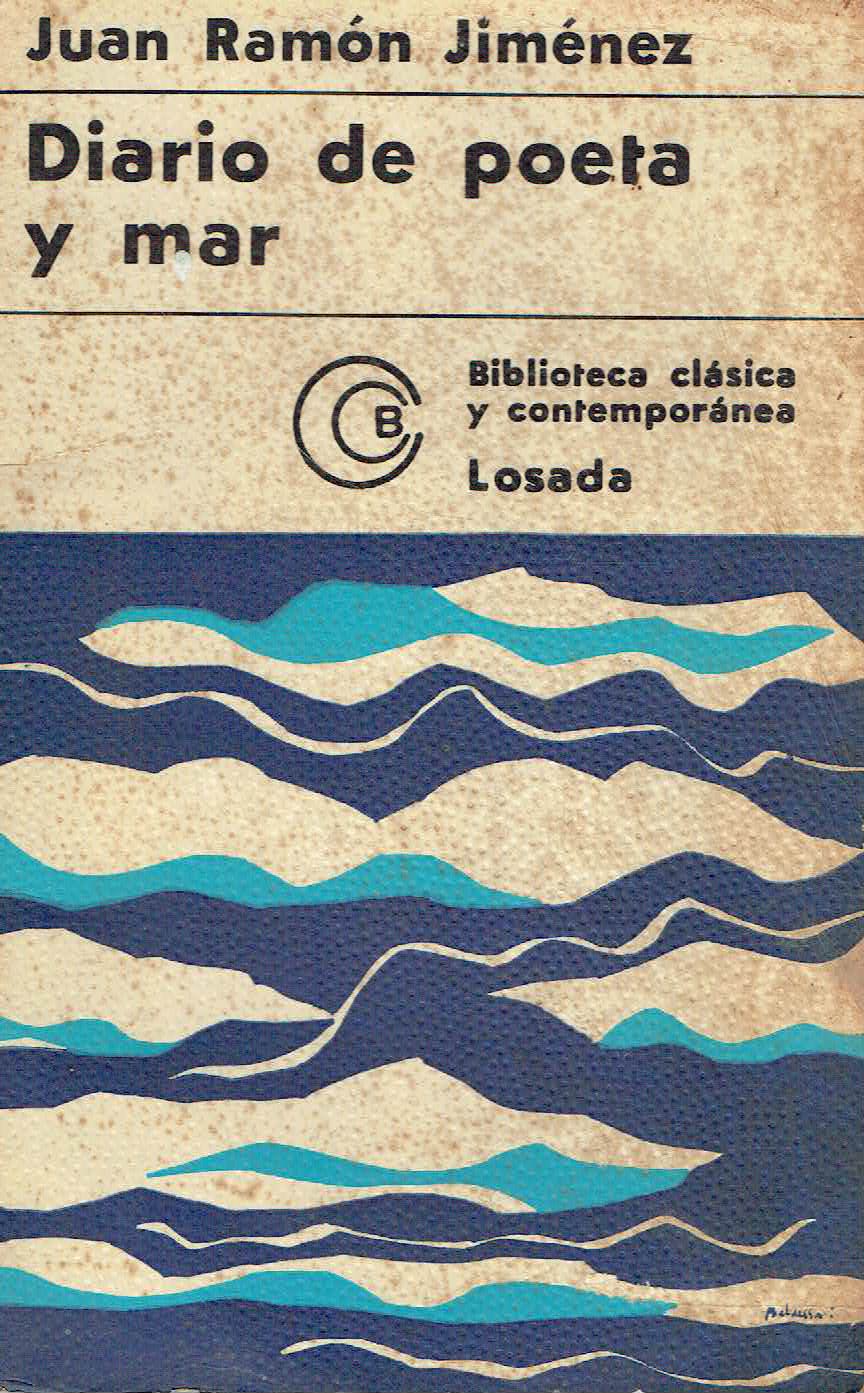 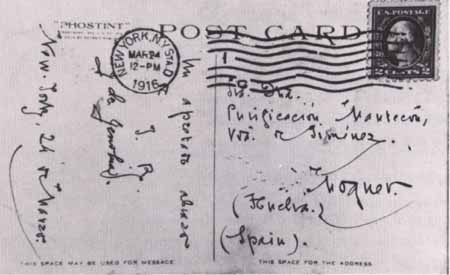 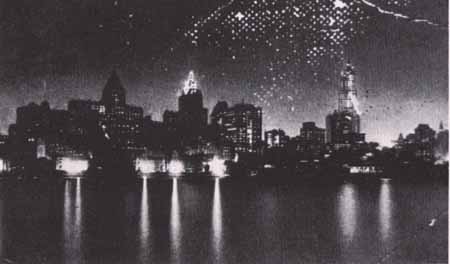 Postal a su madre desde N.Y.
45
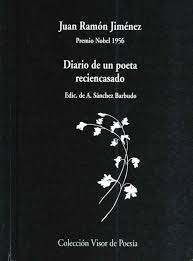 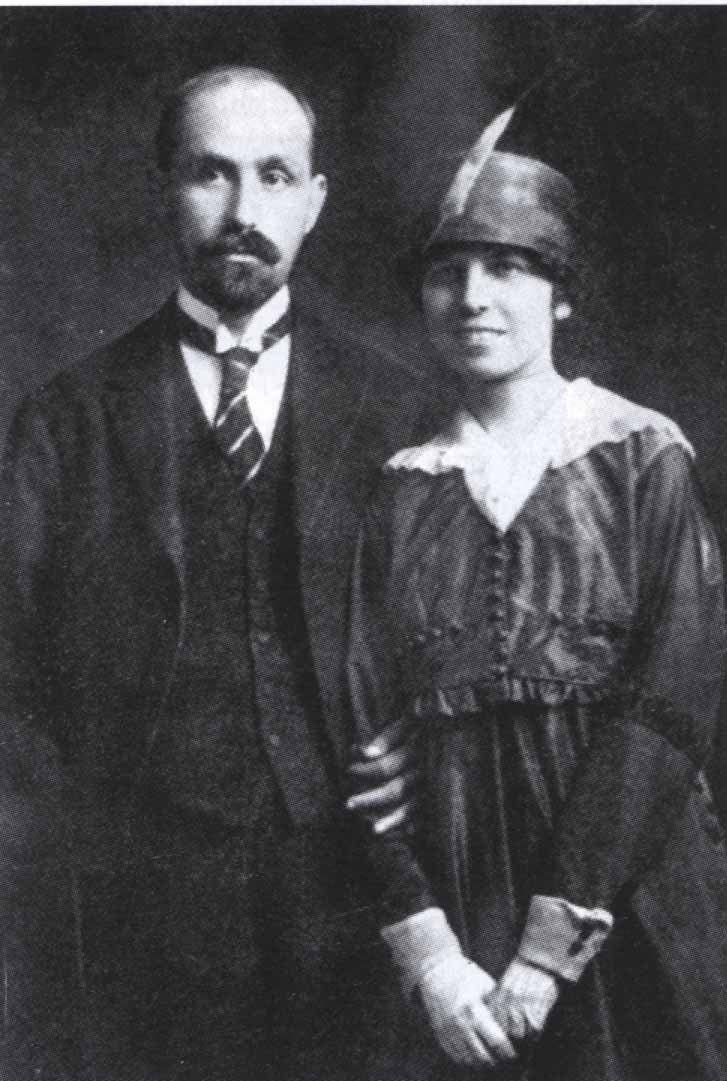 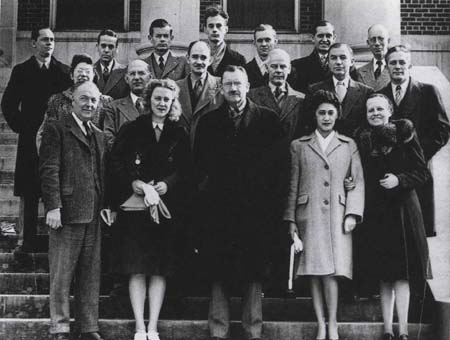 Claustro Universidad de Duke
46
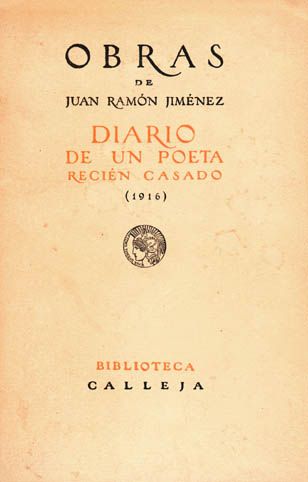 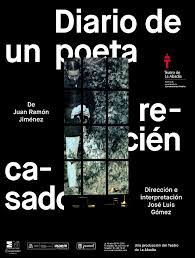 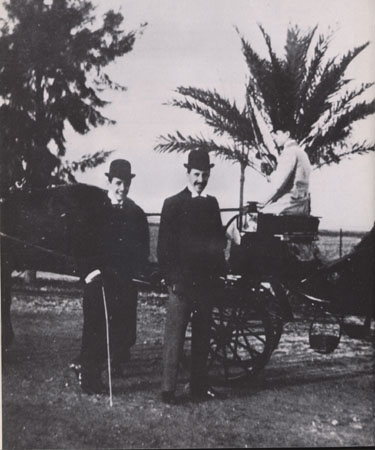 47
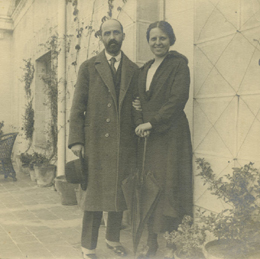 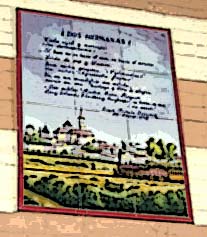 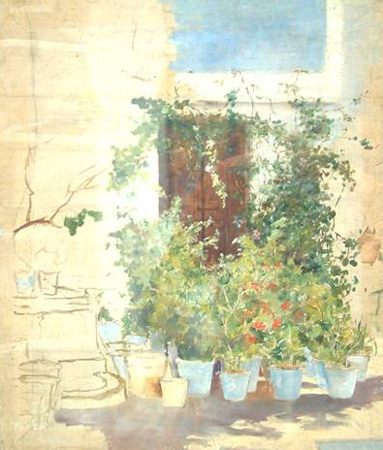 Puerta del patio. Pintura de JRJ.
48
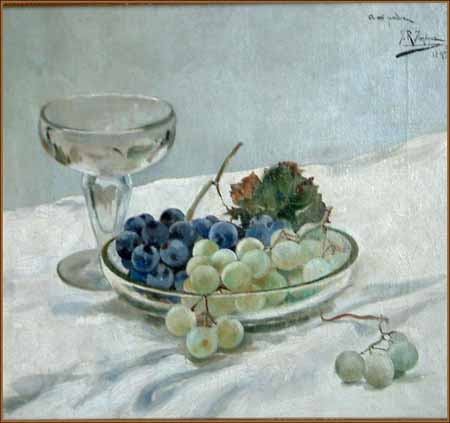 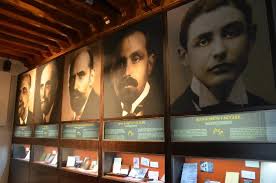 Bodegón con uvas. Pintura de Juan Ramón. 1897.
49
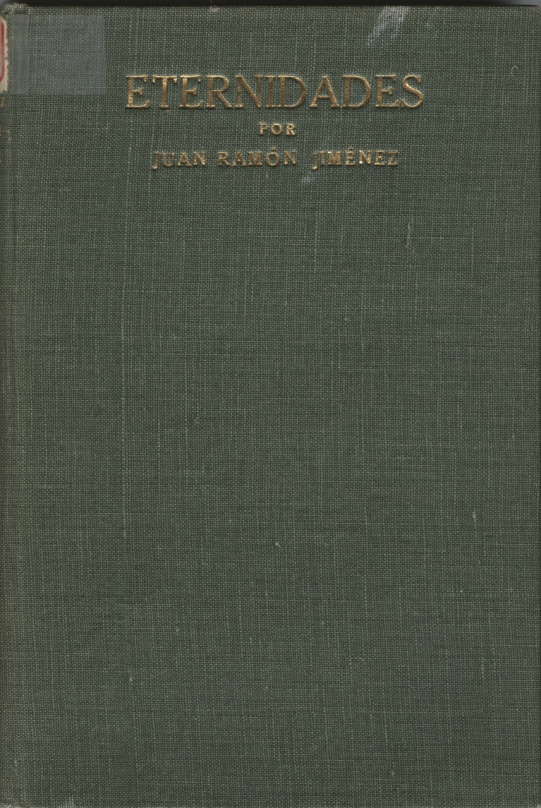 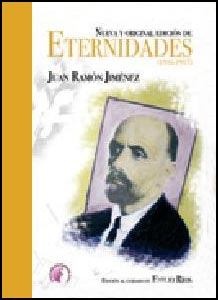 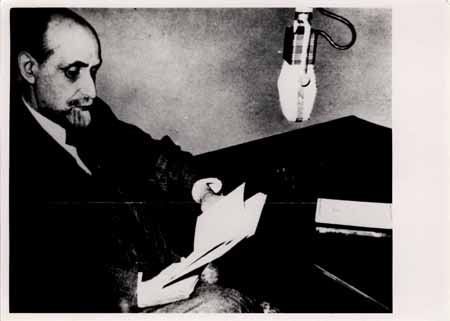 50
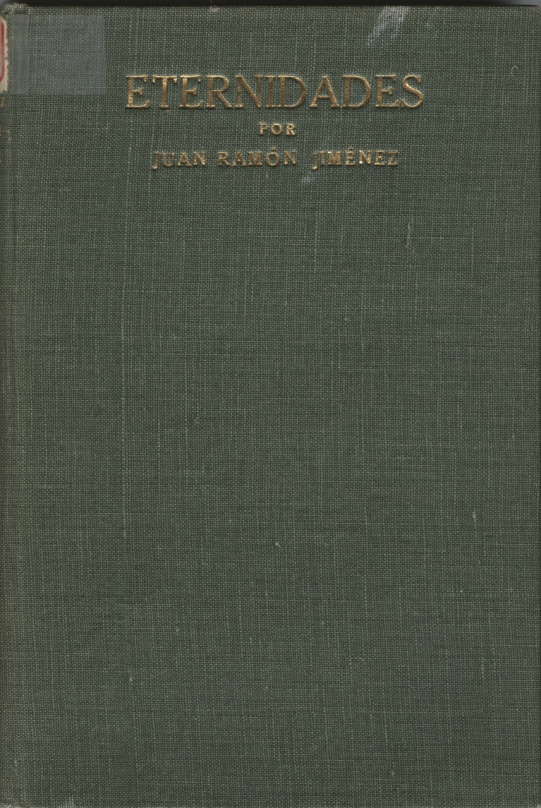 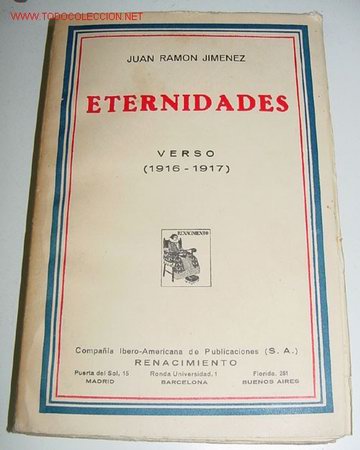 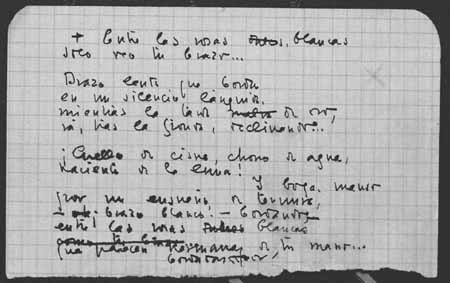 Manuscrito autógrafo
51
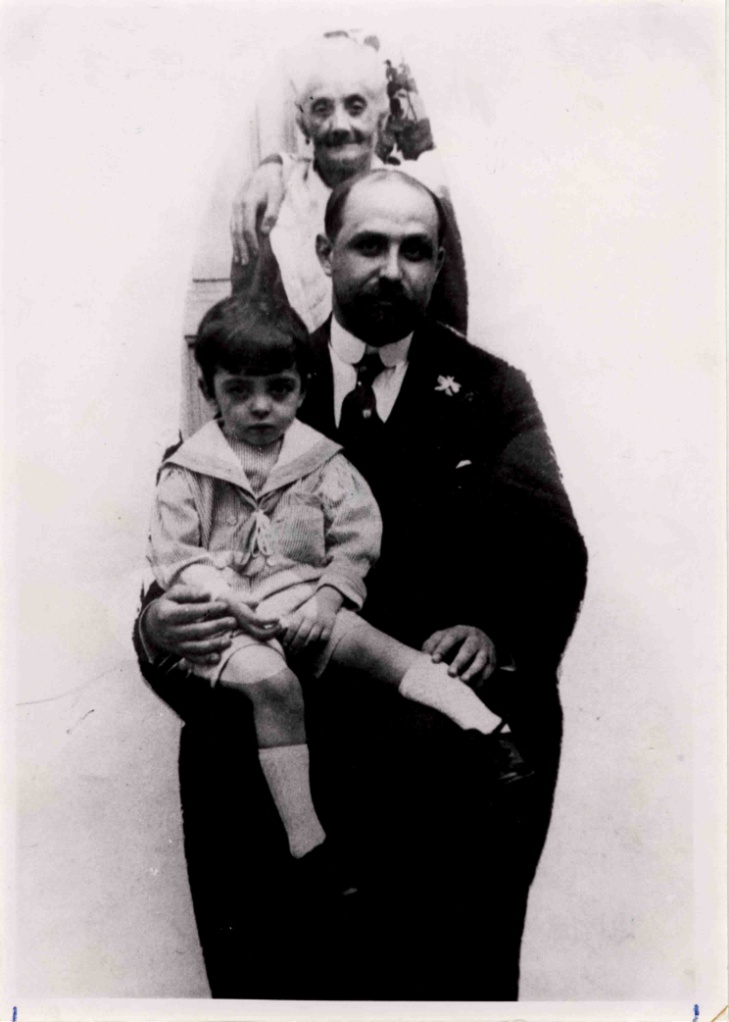 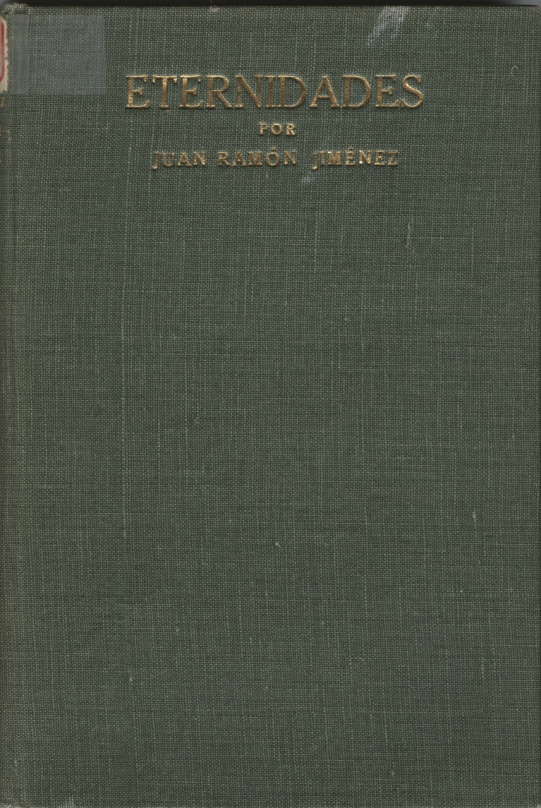 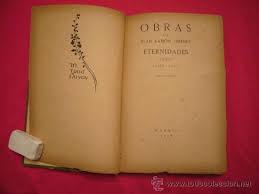 52
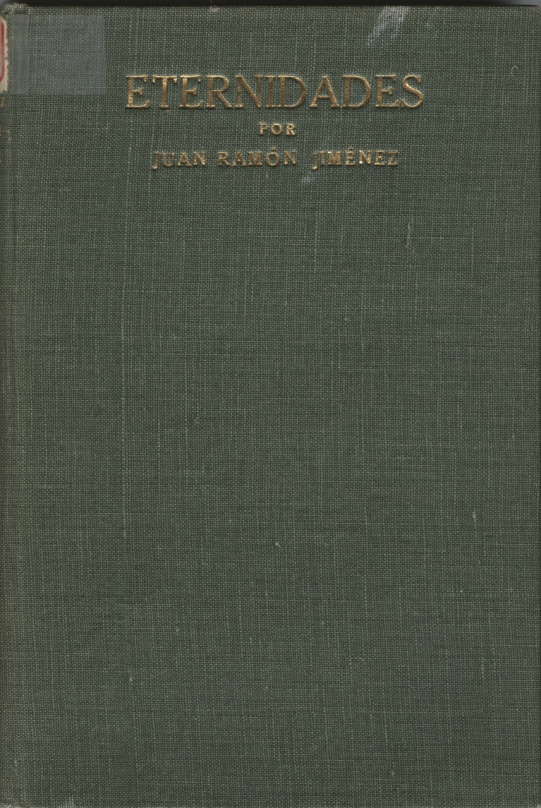 Bodegón con flores. Pintura de J.R.J.
1897.
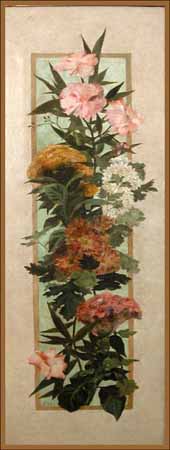 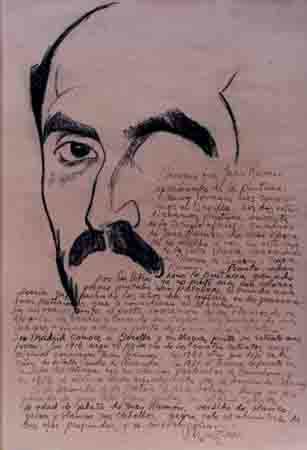 53
Dibujo de Vázquez Díaz
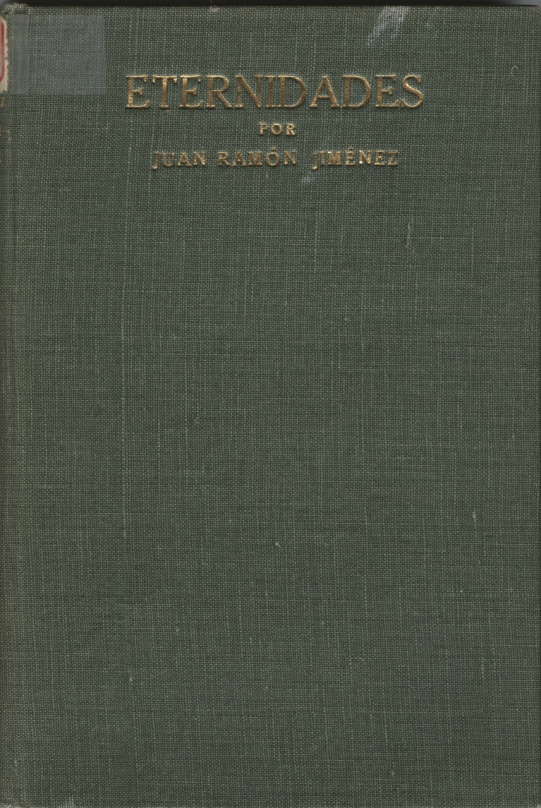 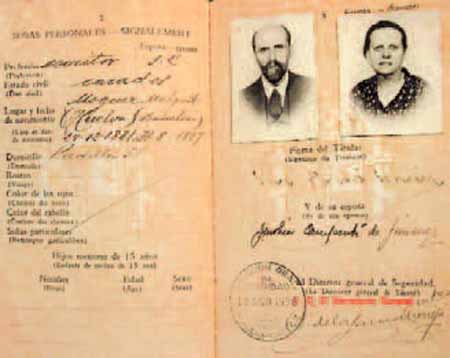 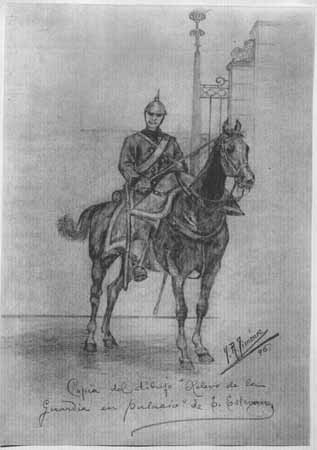 Pasaporte de JRJ y Zenobia
Dibujo de J.R.J.
54
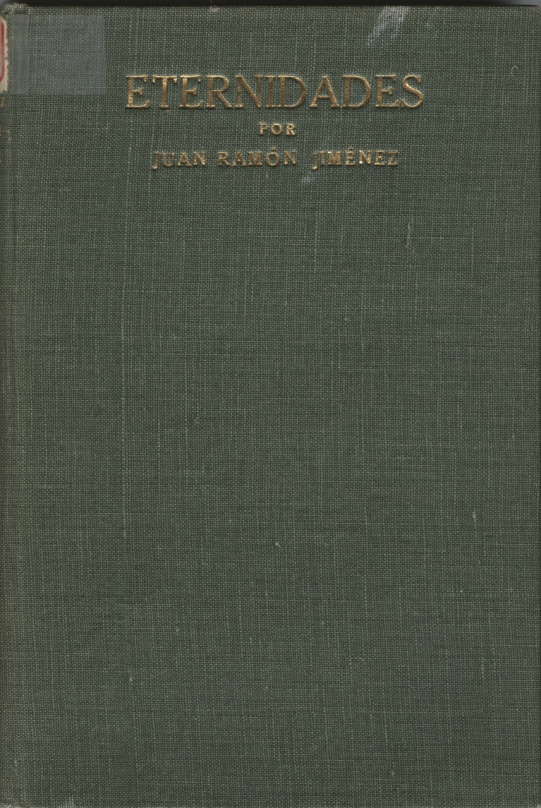 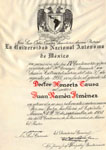 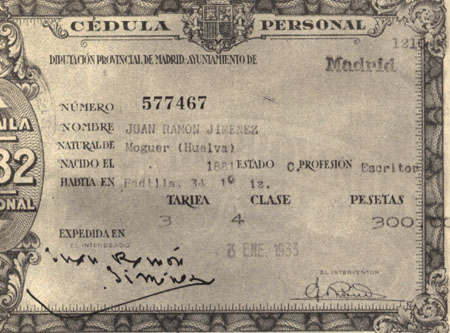 Doctorado Honoris Causa por la UNAM.
Cédula personal de identificación.
55
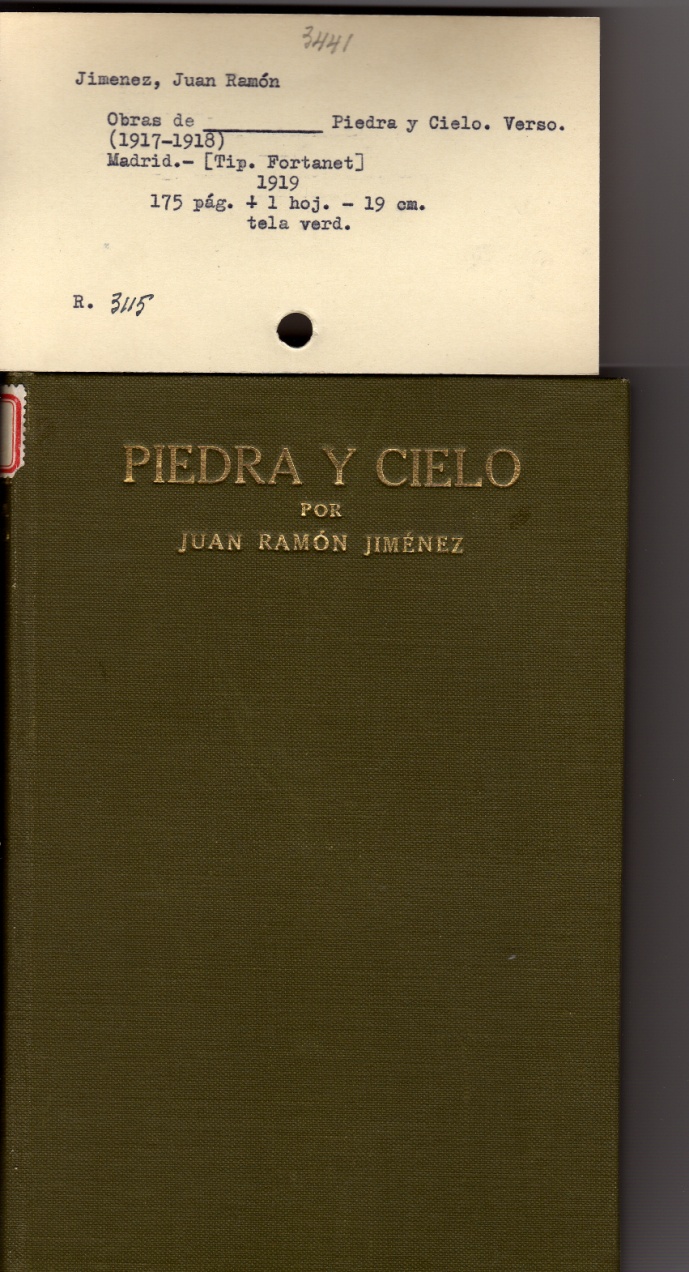 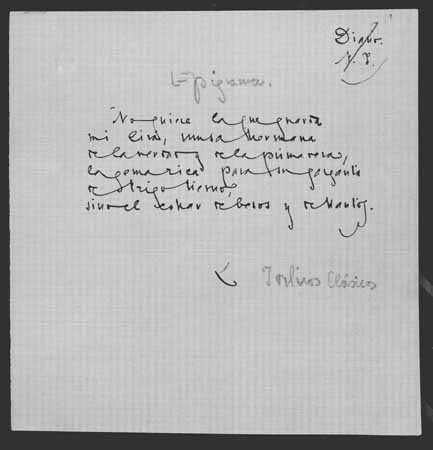 Manuscrito autógrafo.
56
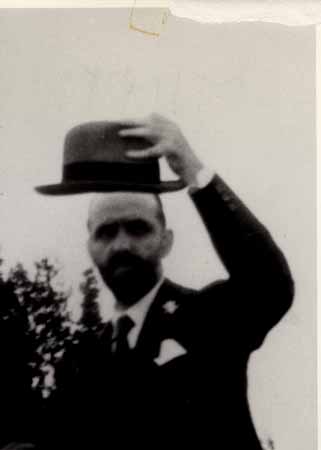 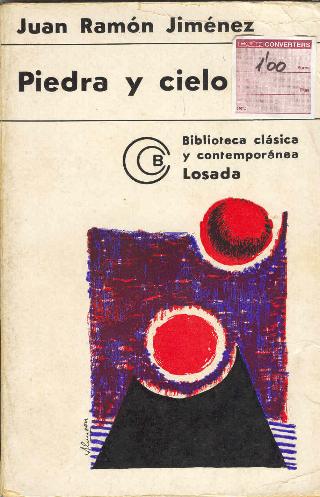 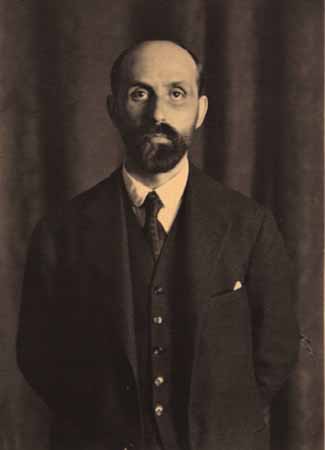 57
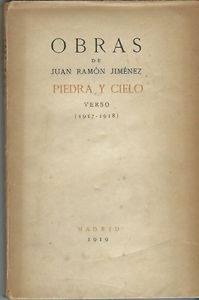 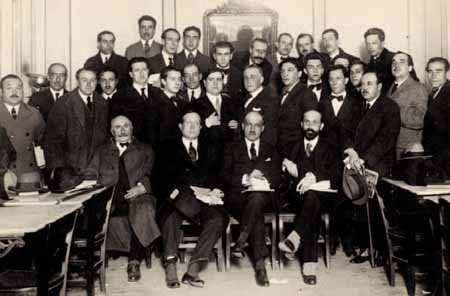 Juan Ramón en el homenaje a Ortega en Pombo.
58
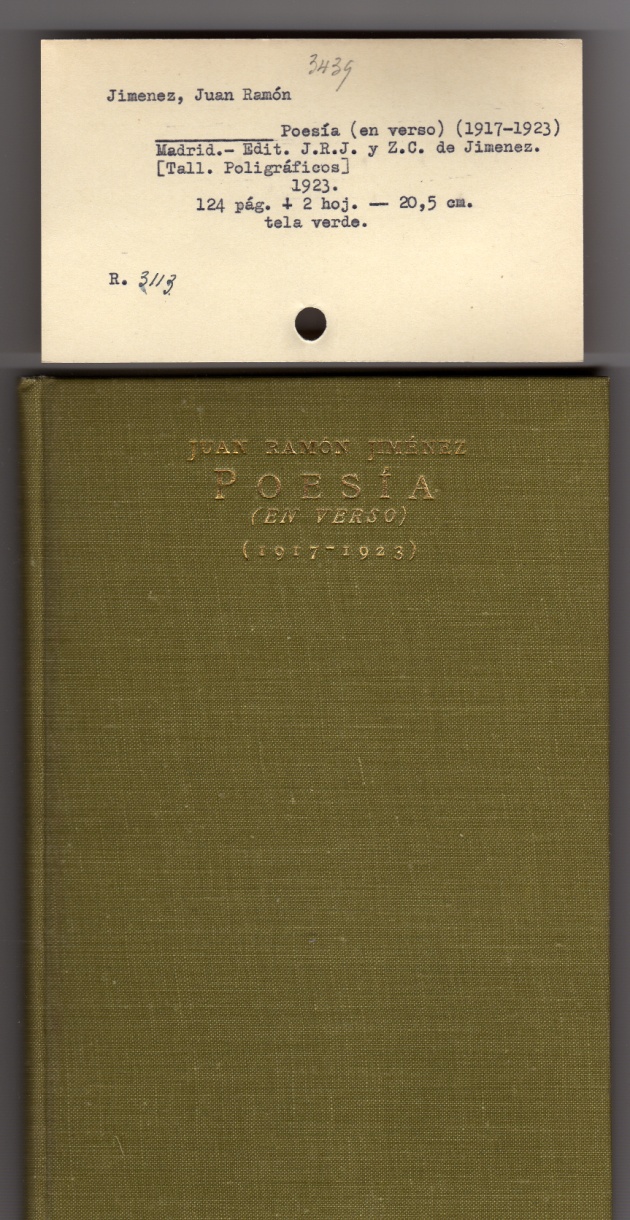 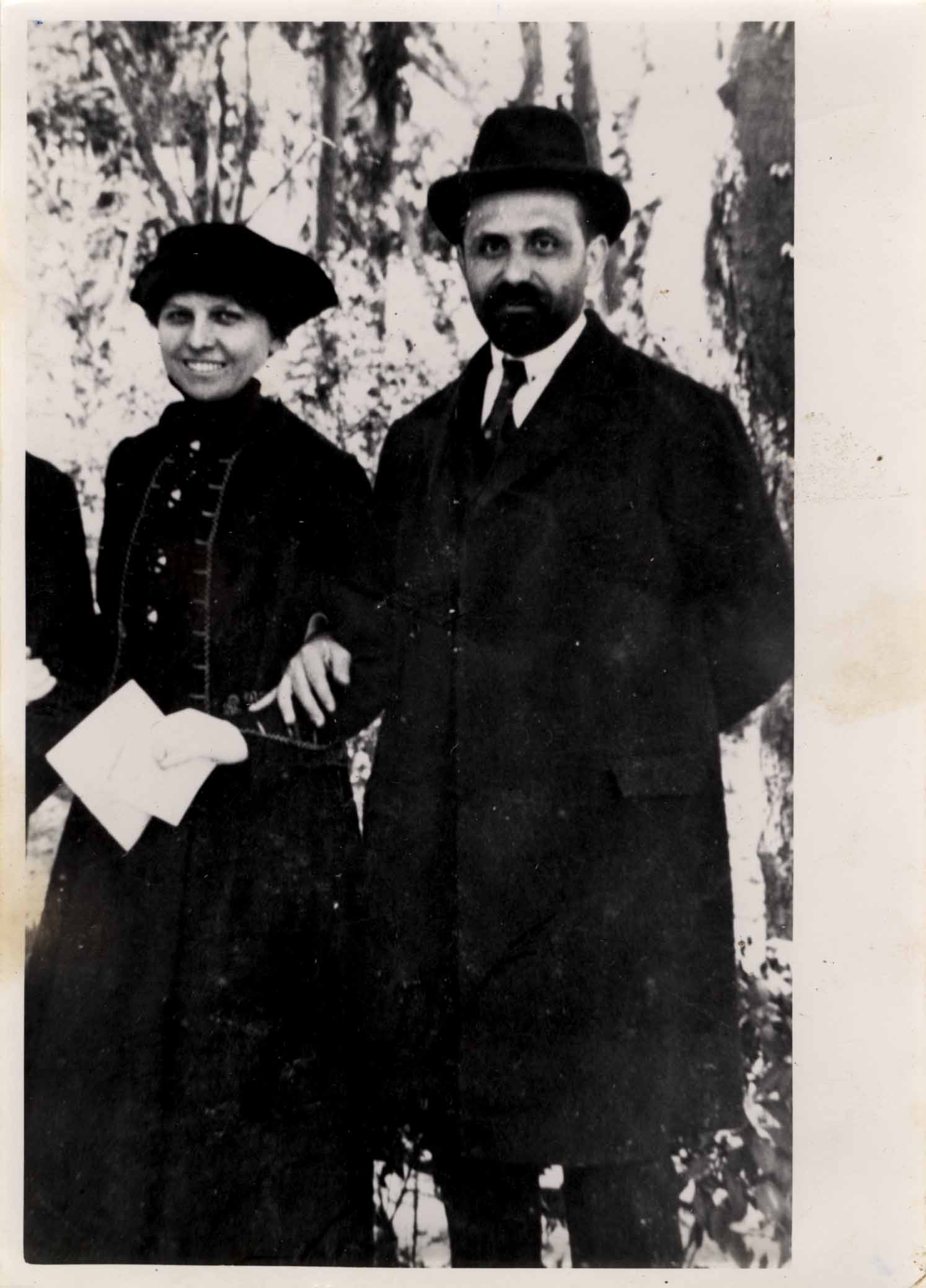 59
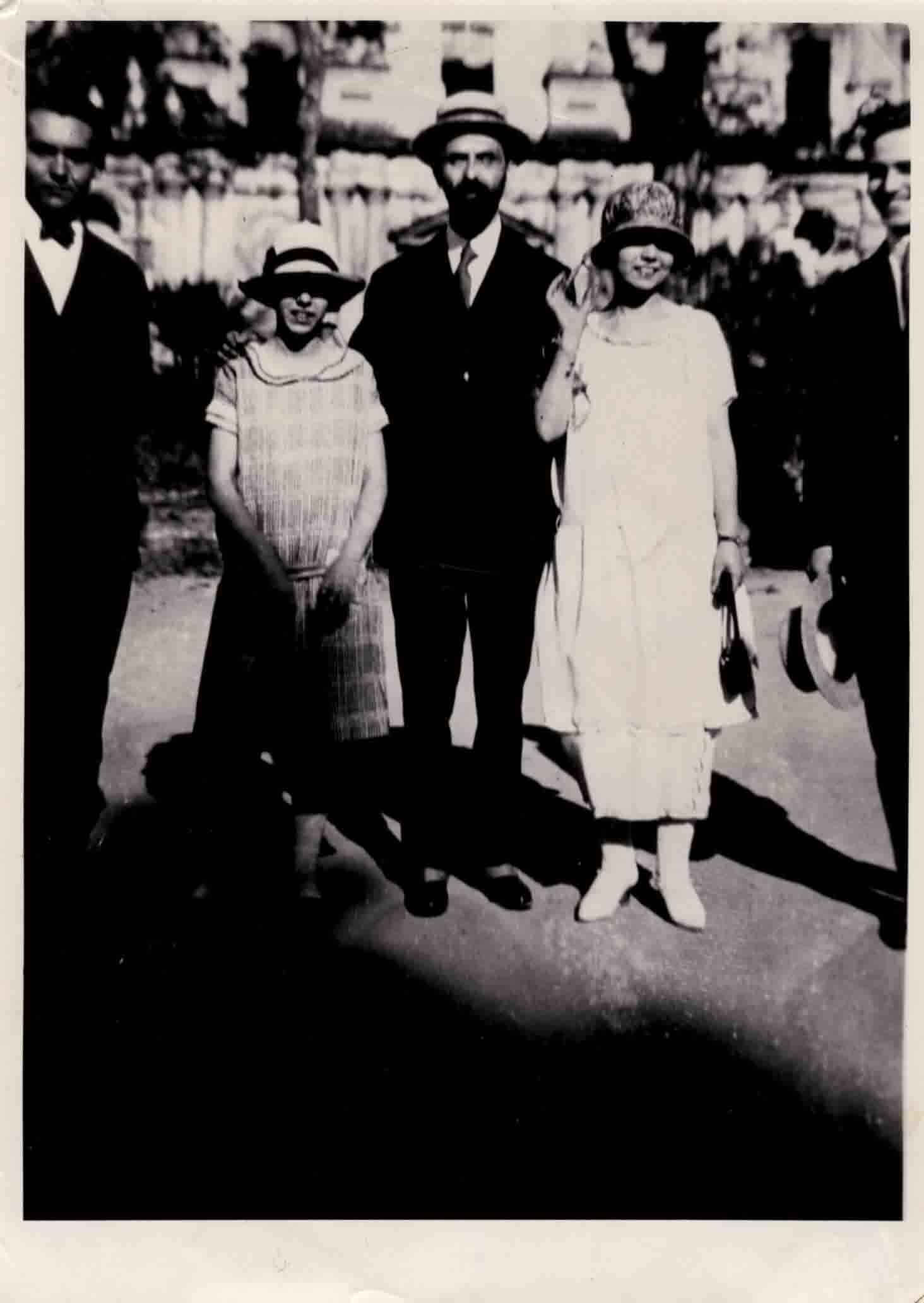 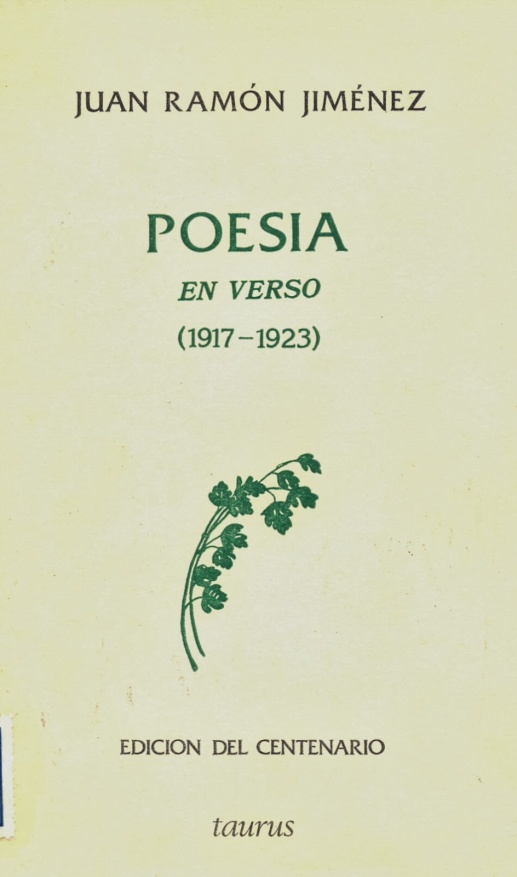 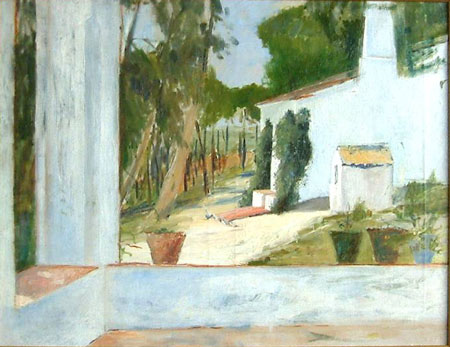 Casa de Fuentepiña. Pintura de J.R.J.
60
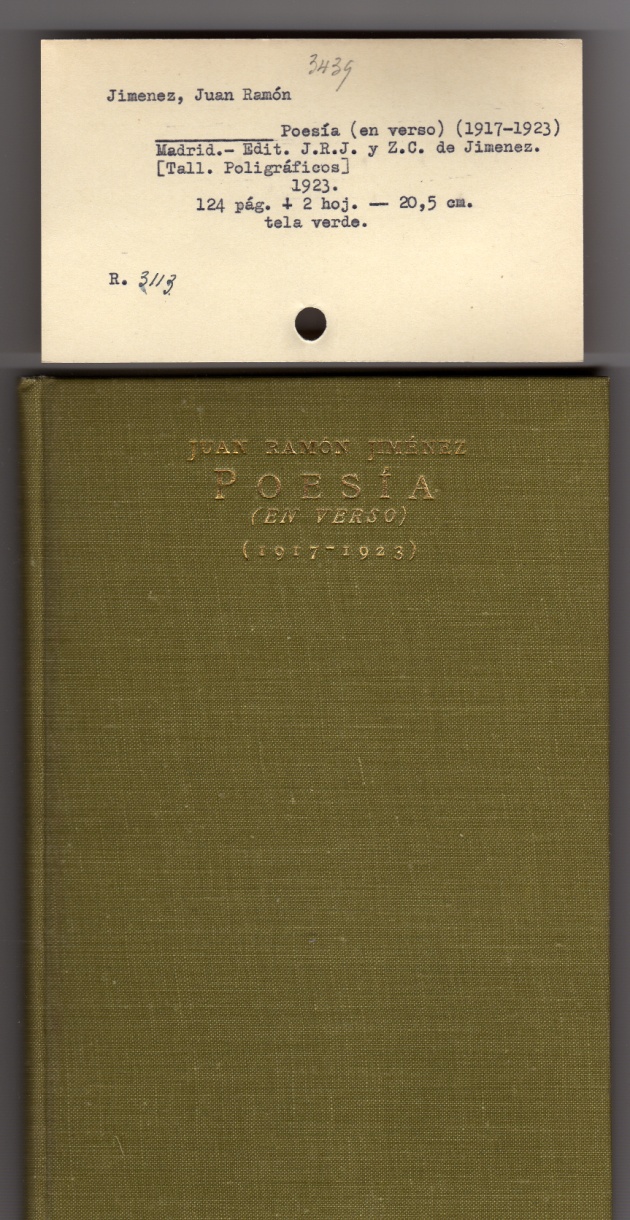 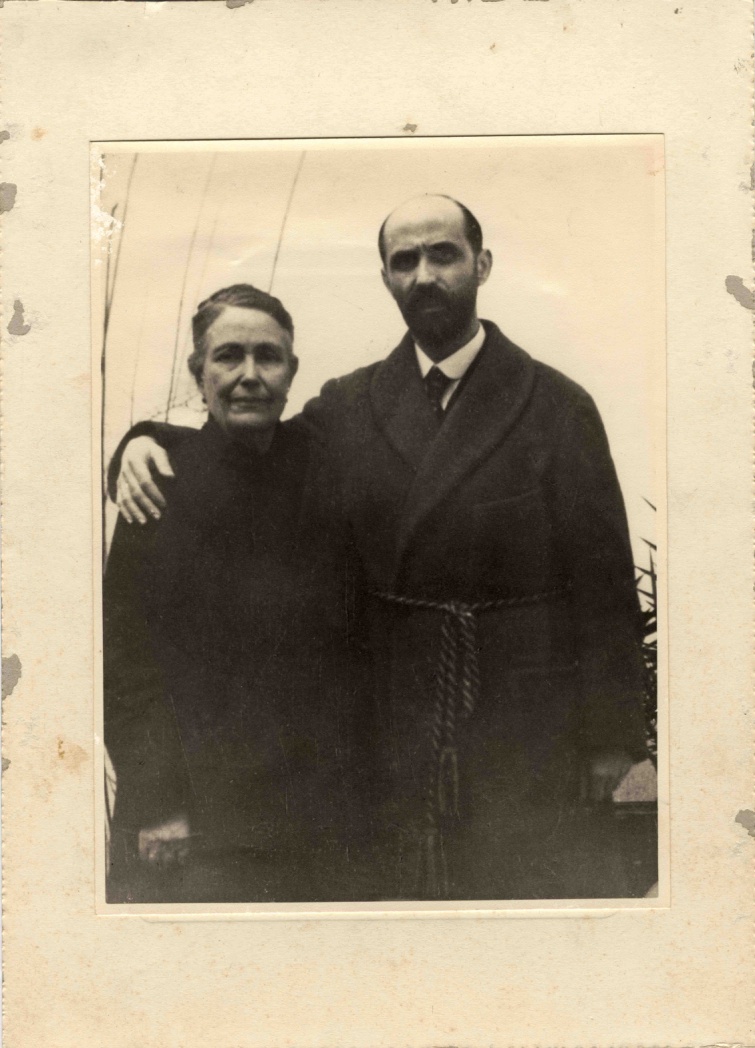 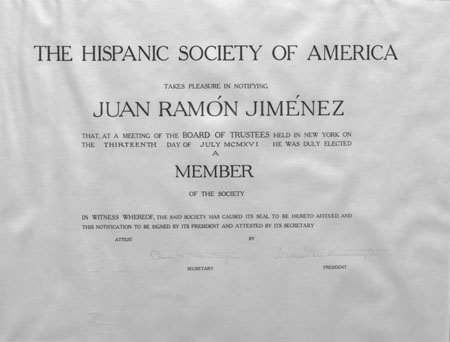 61
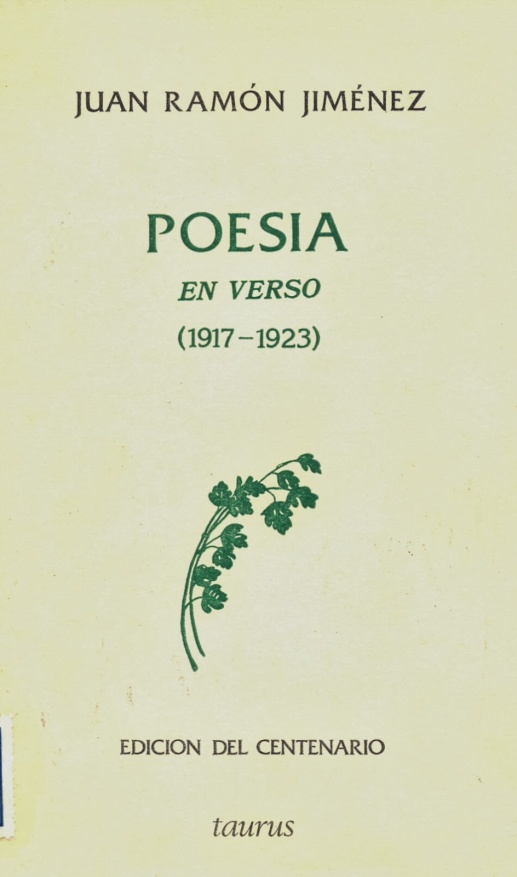 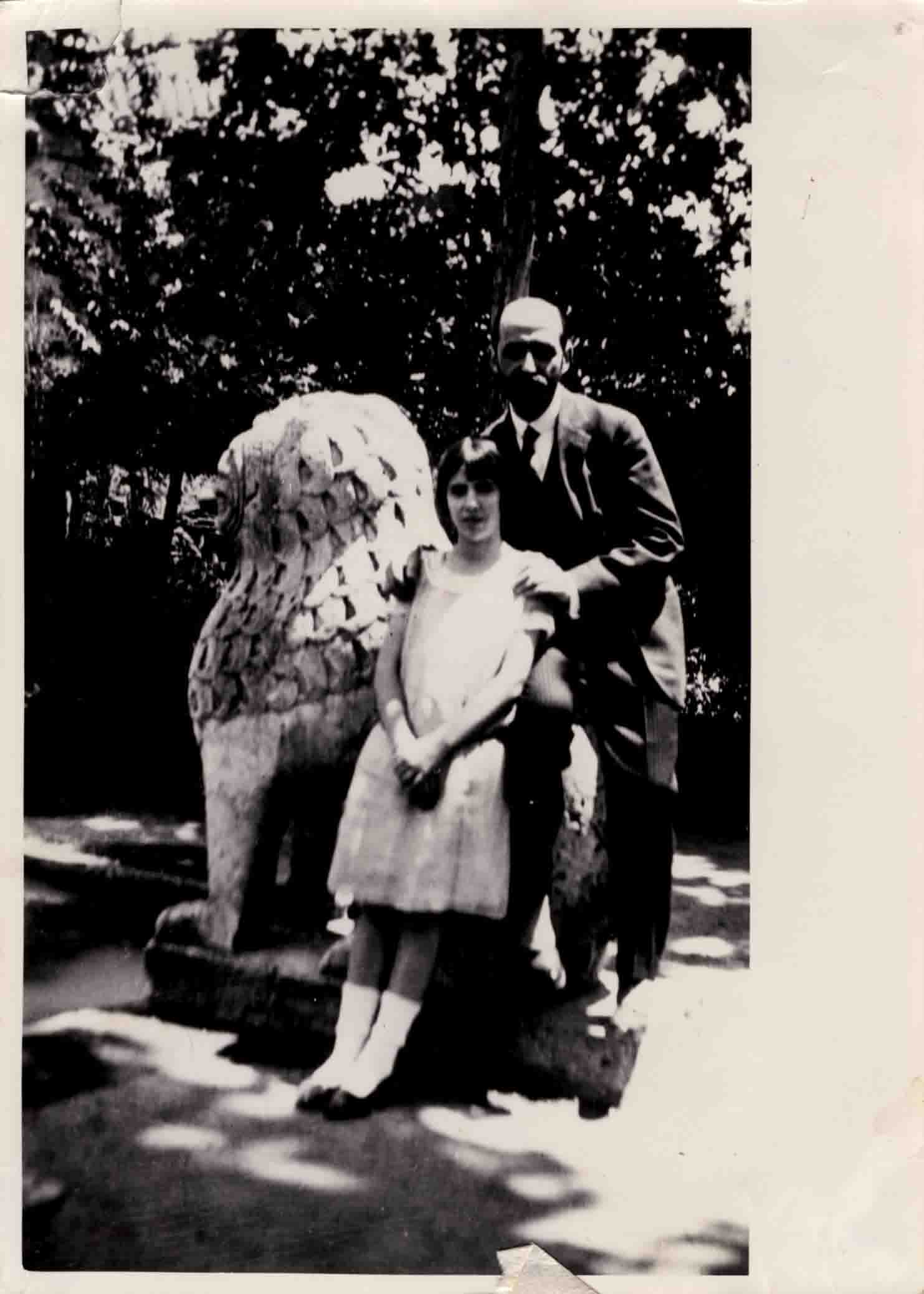 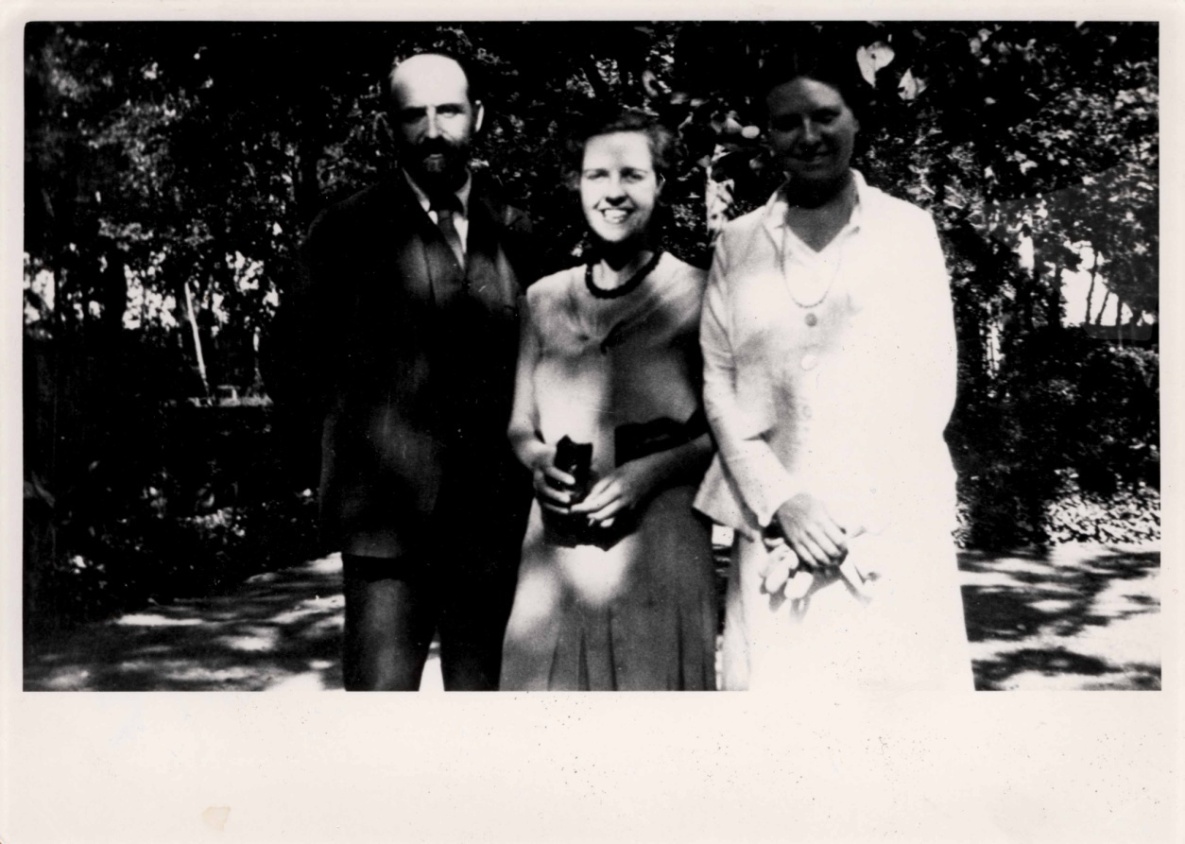 62
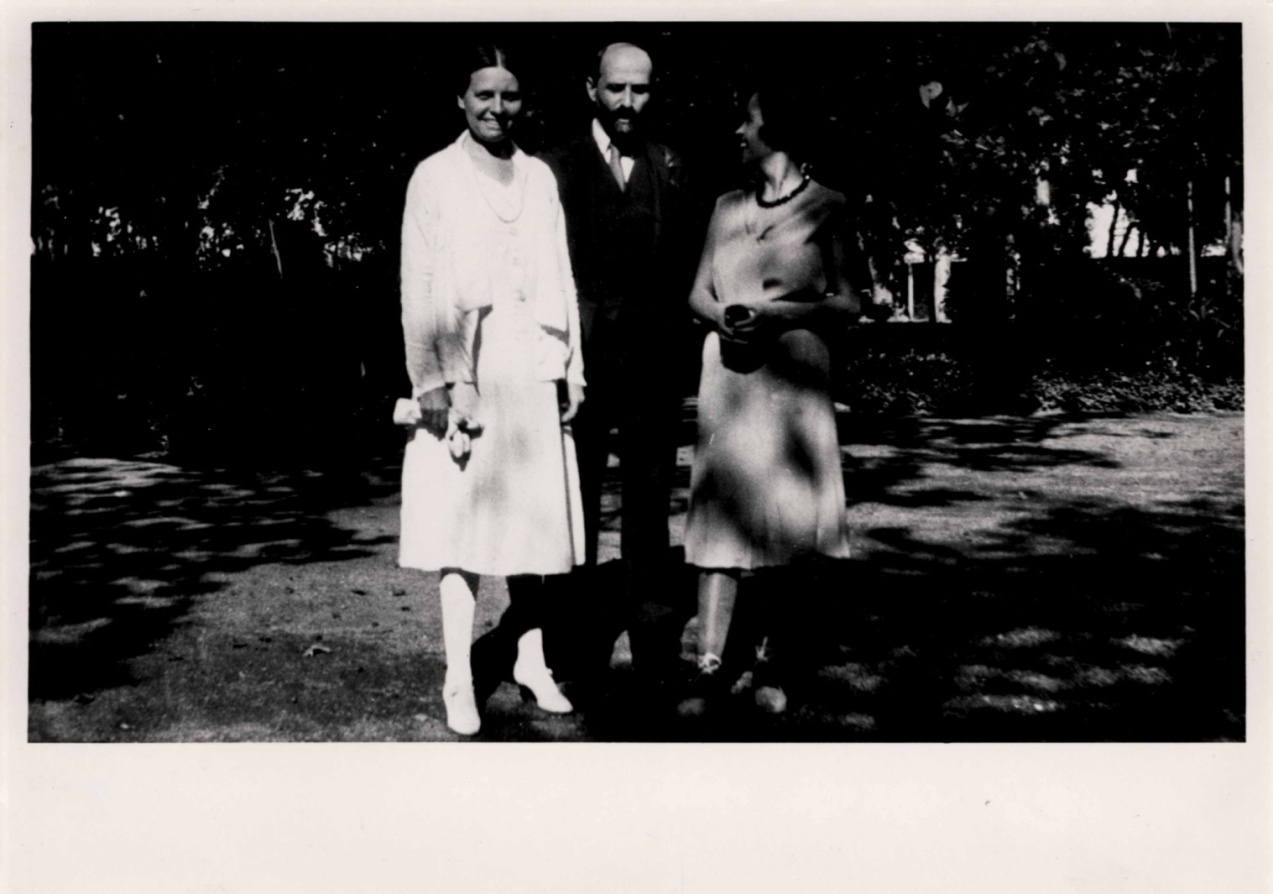 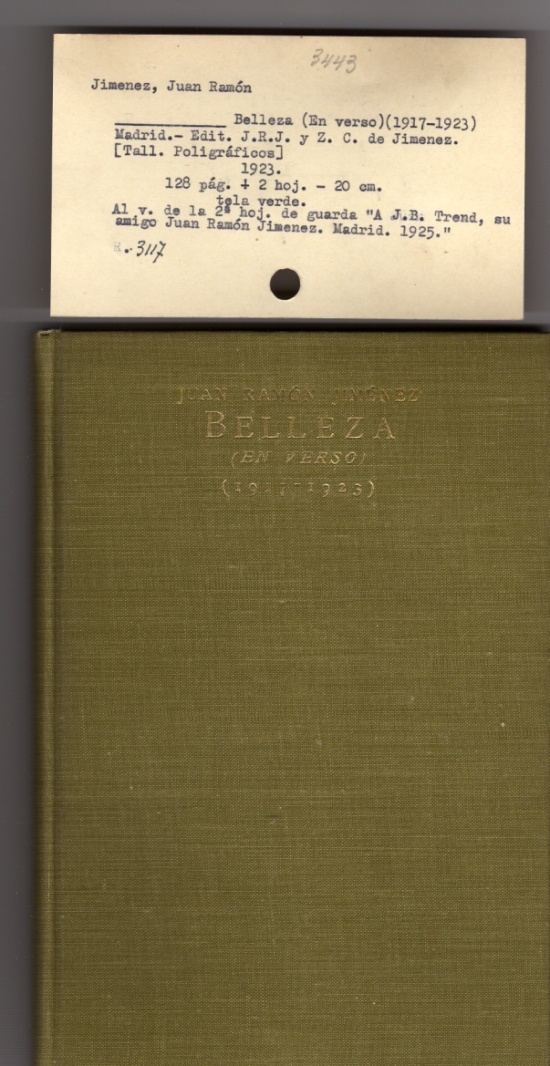 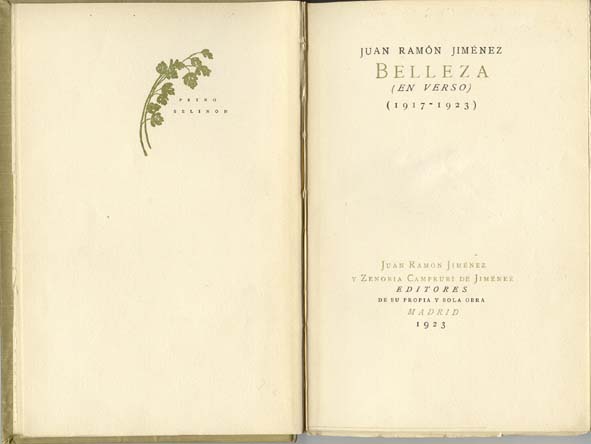 63
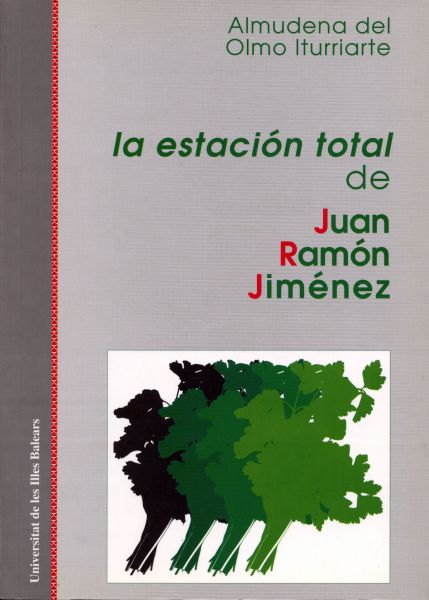 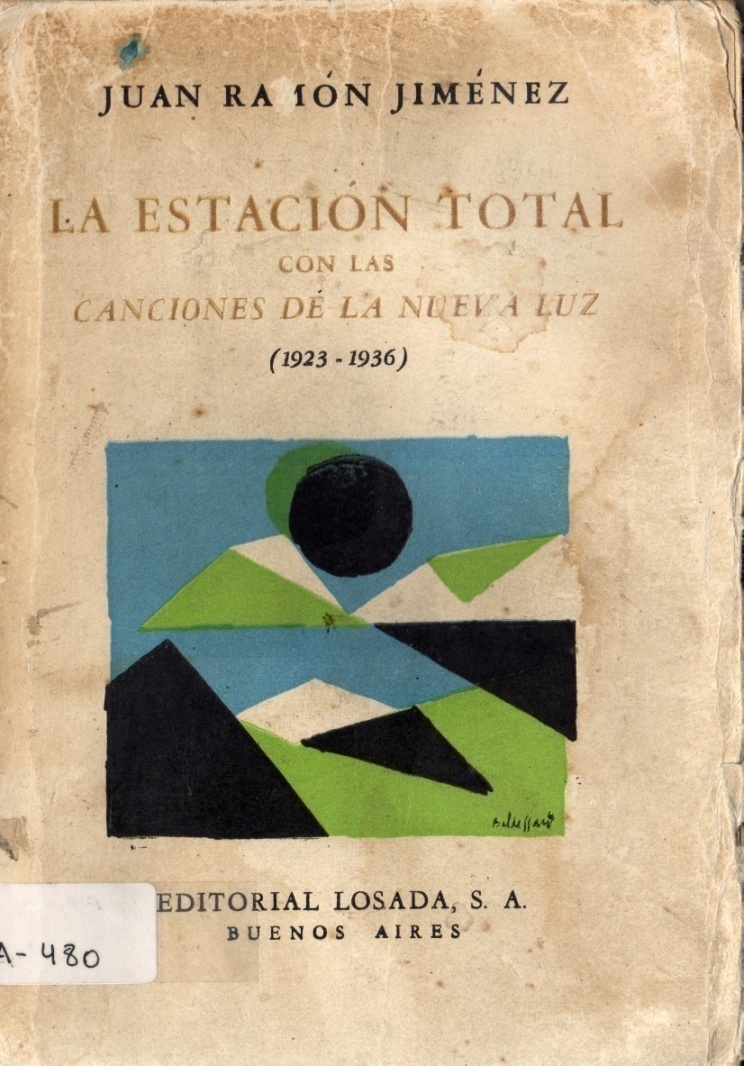 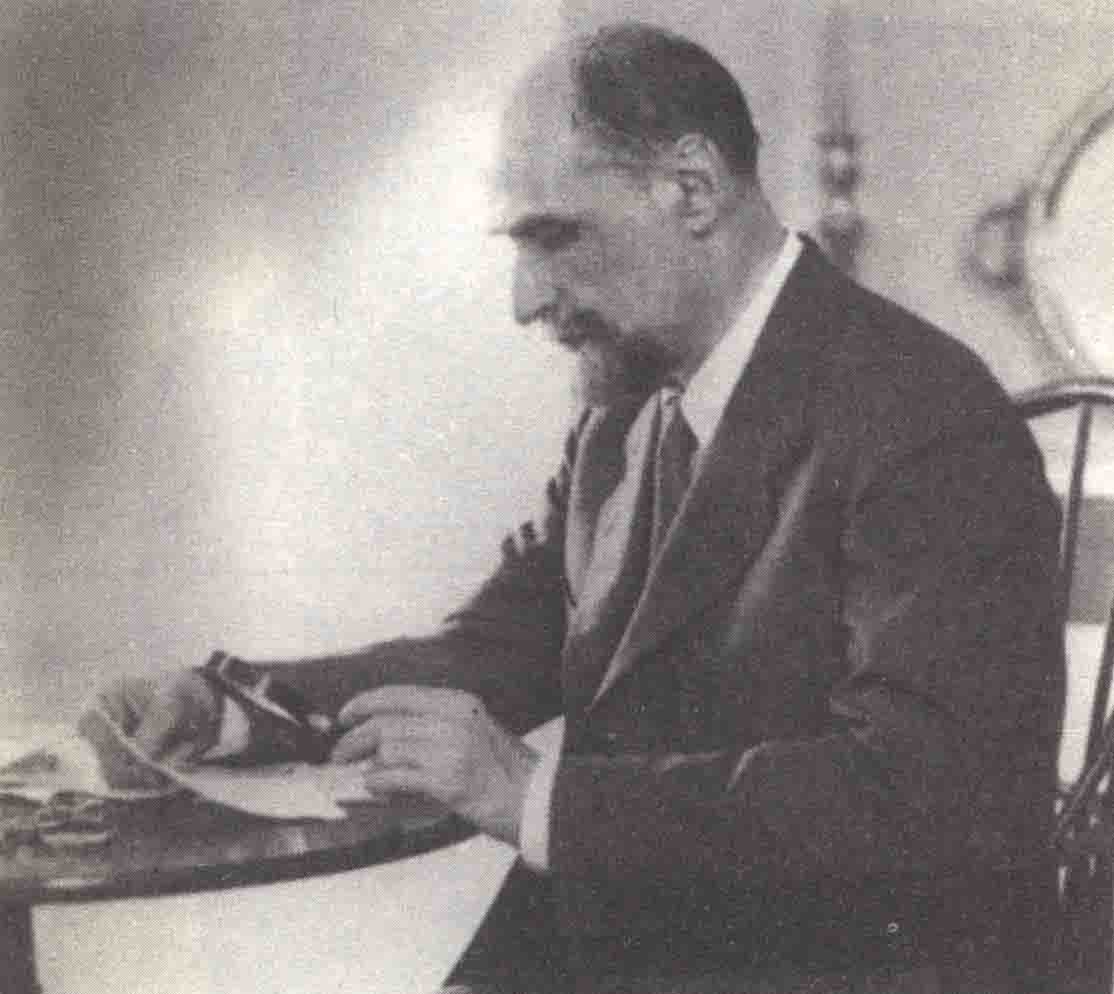 64
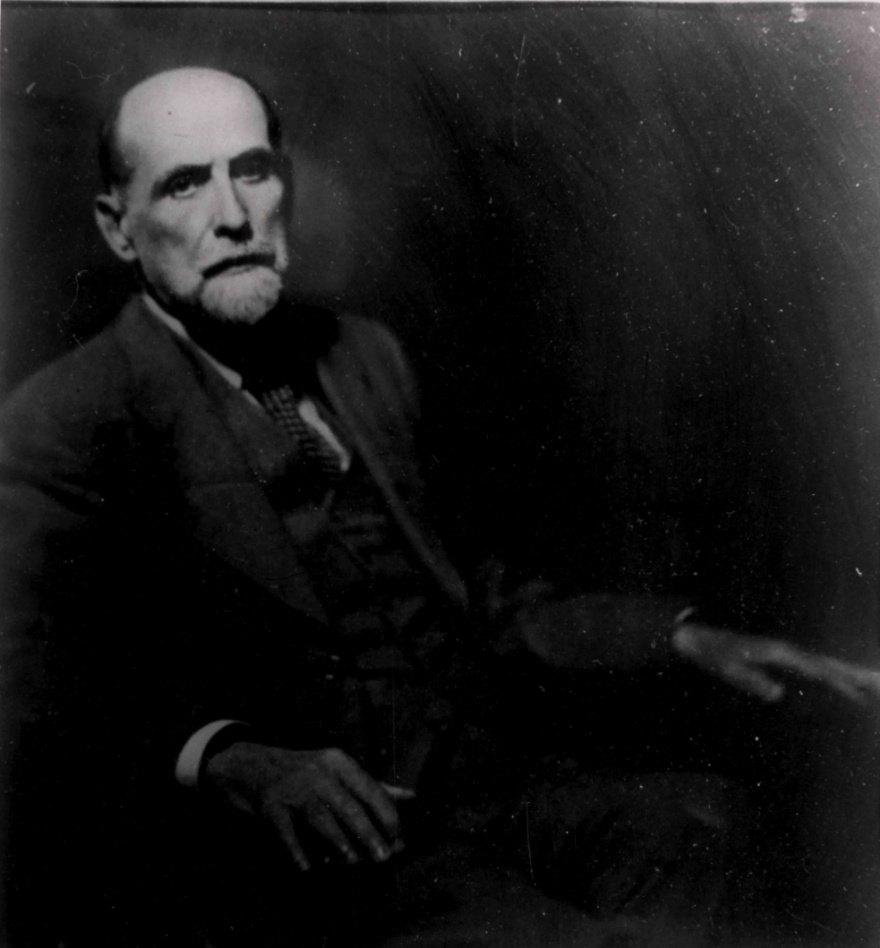 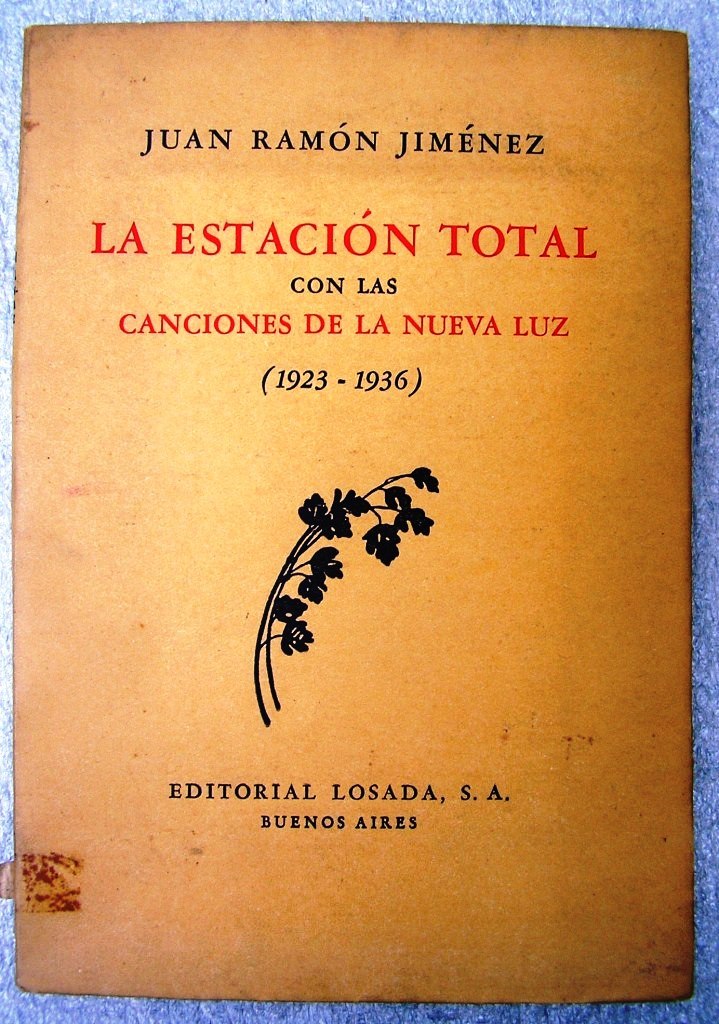 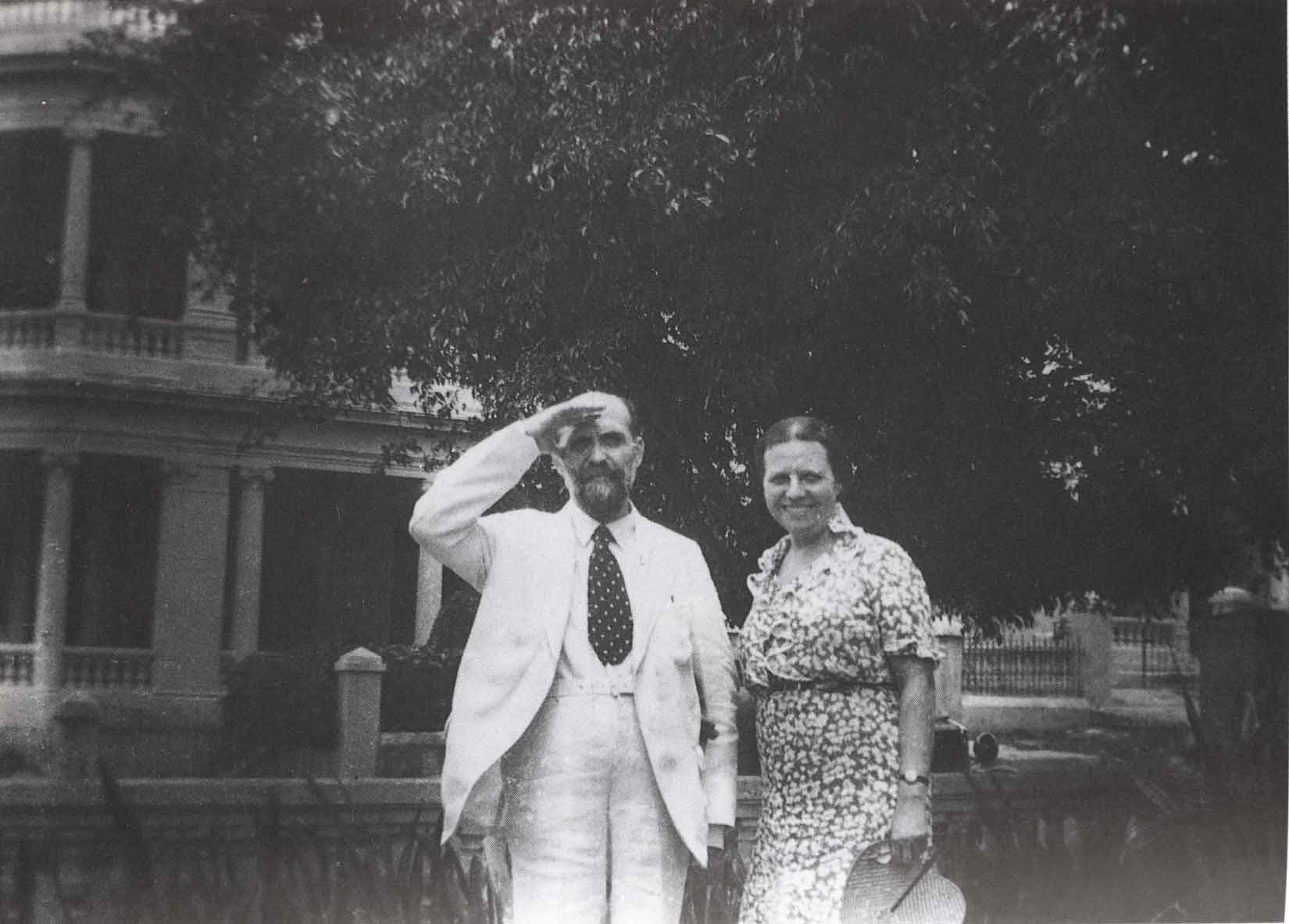 65
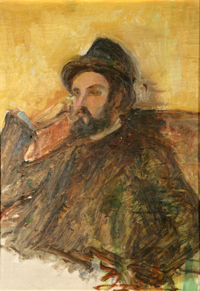 Autorretrato
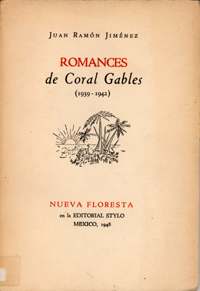 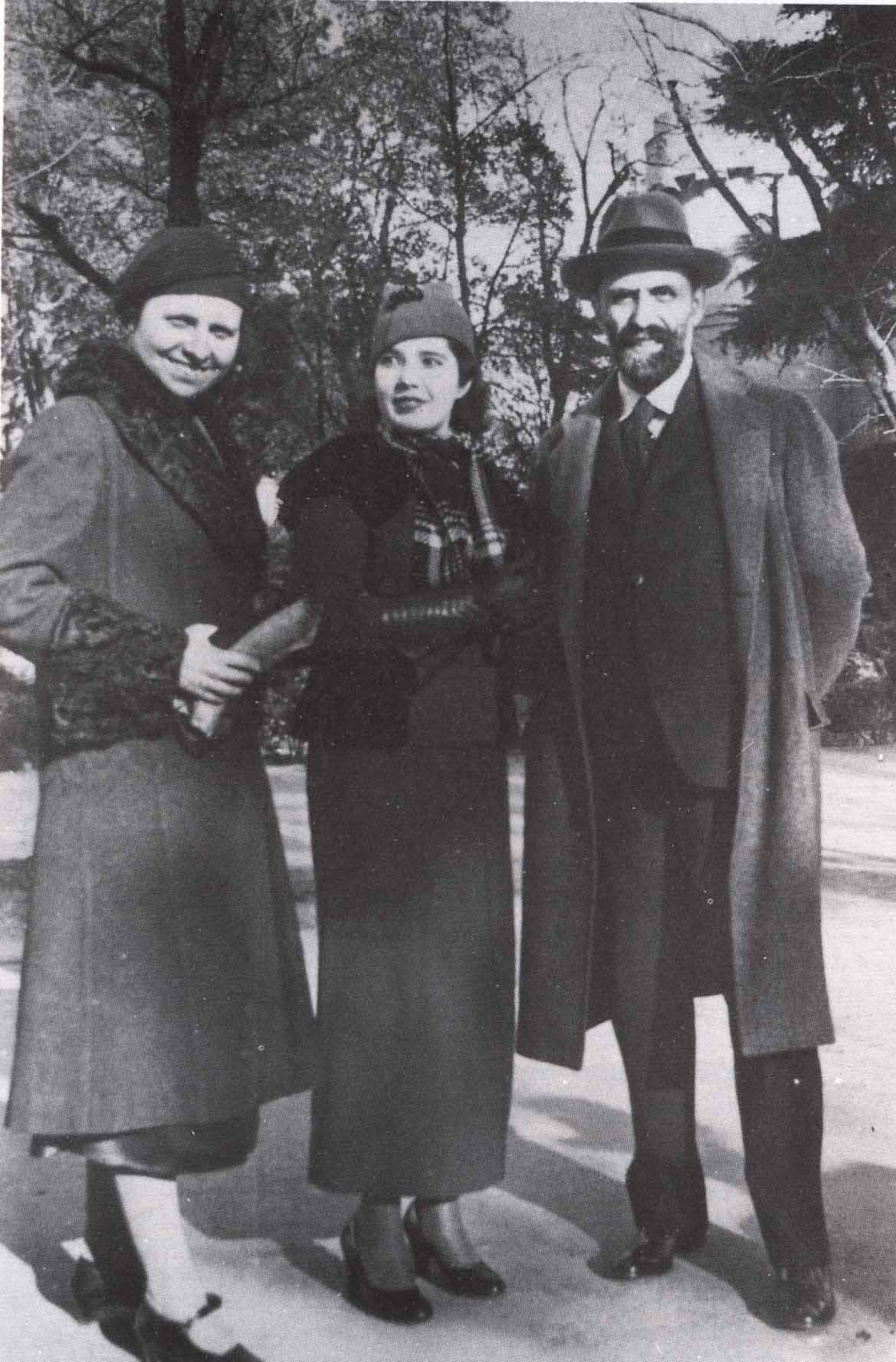 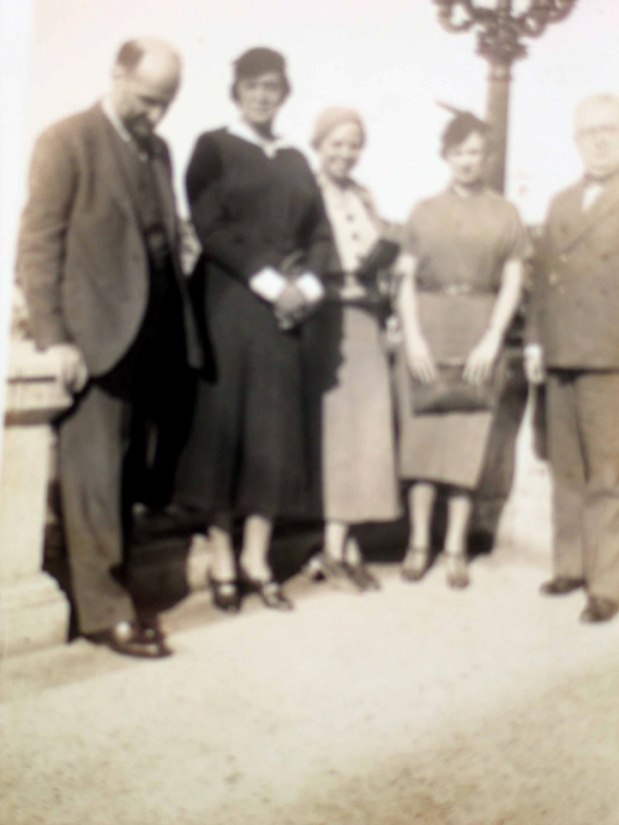 66
Con la declamadora argentina Berta Singerman y un niño vendedor de flores, La Habana 1937
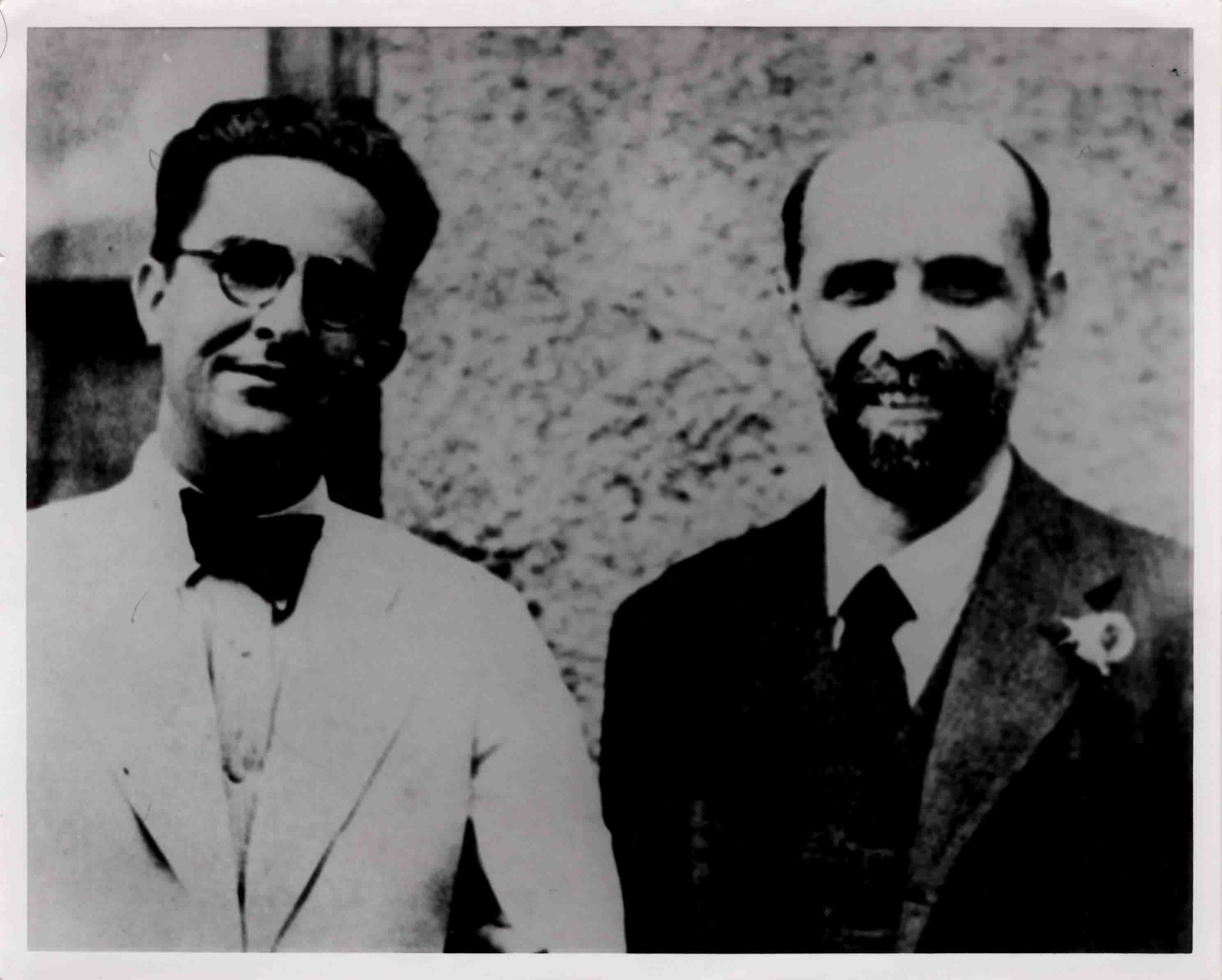 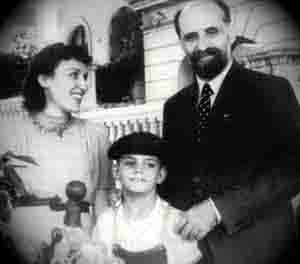 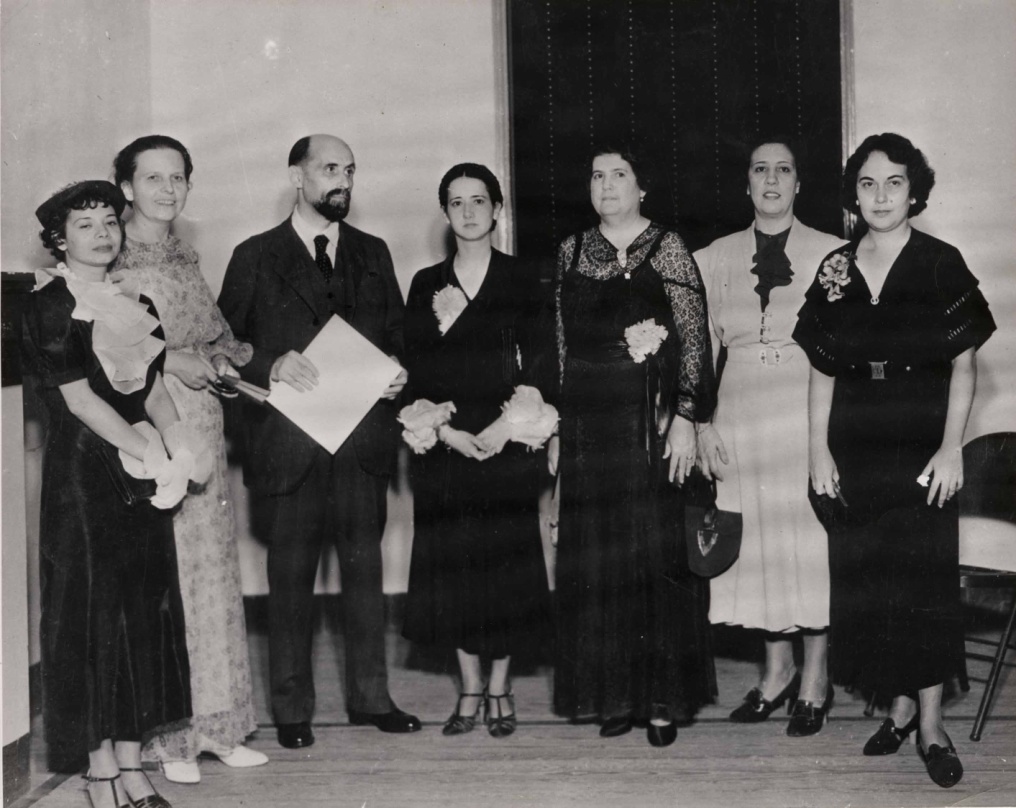 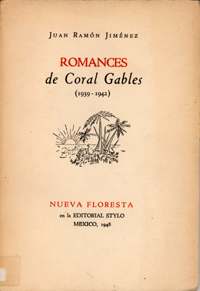 67
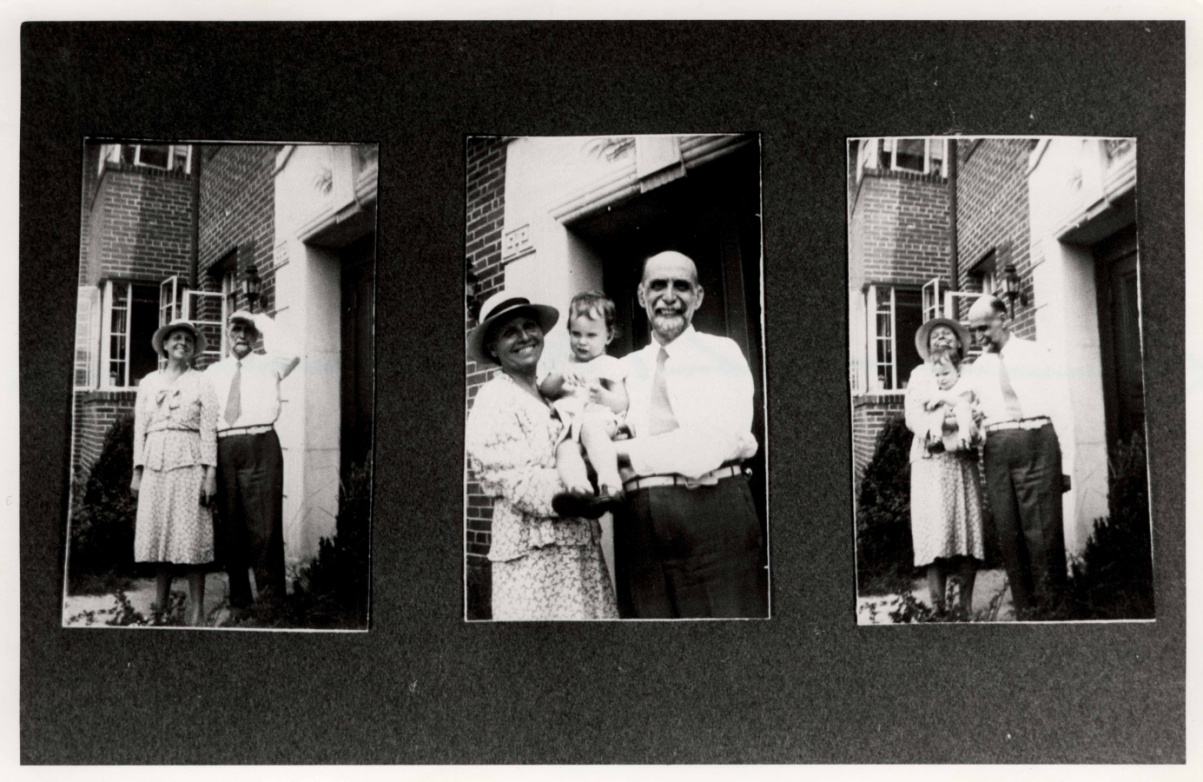 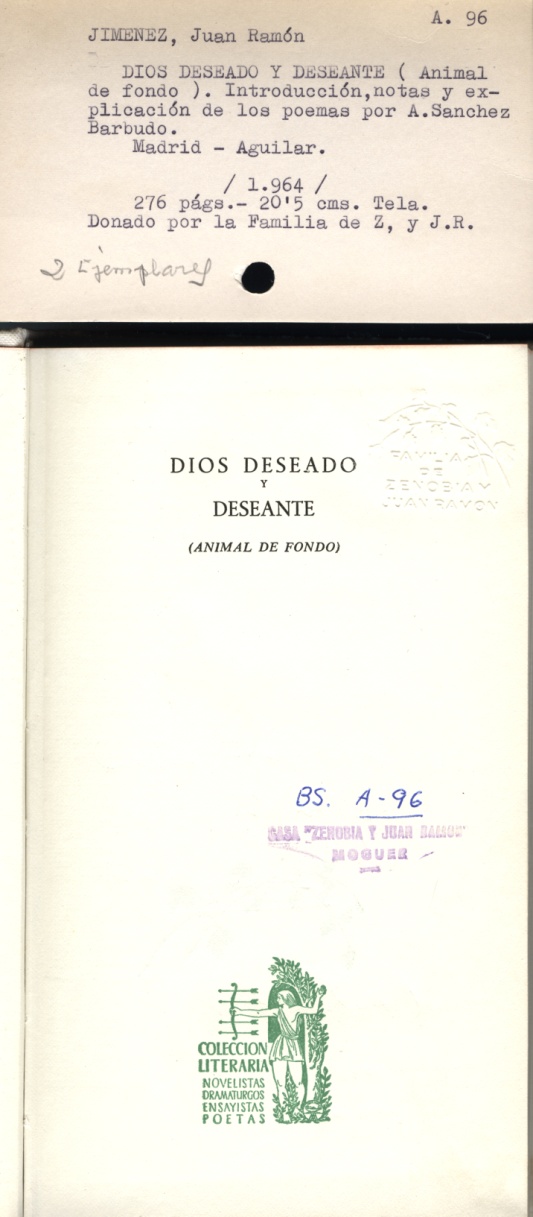 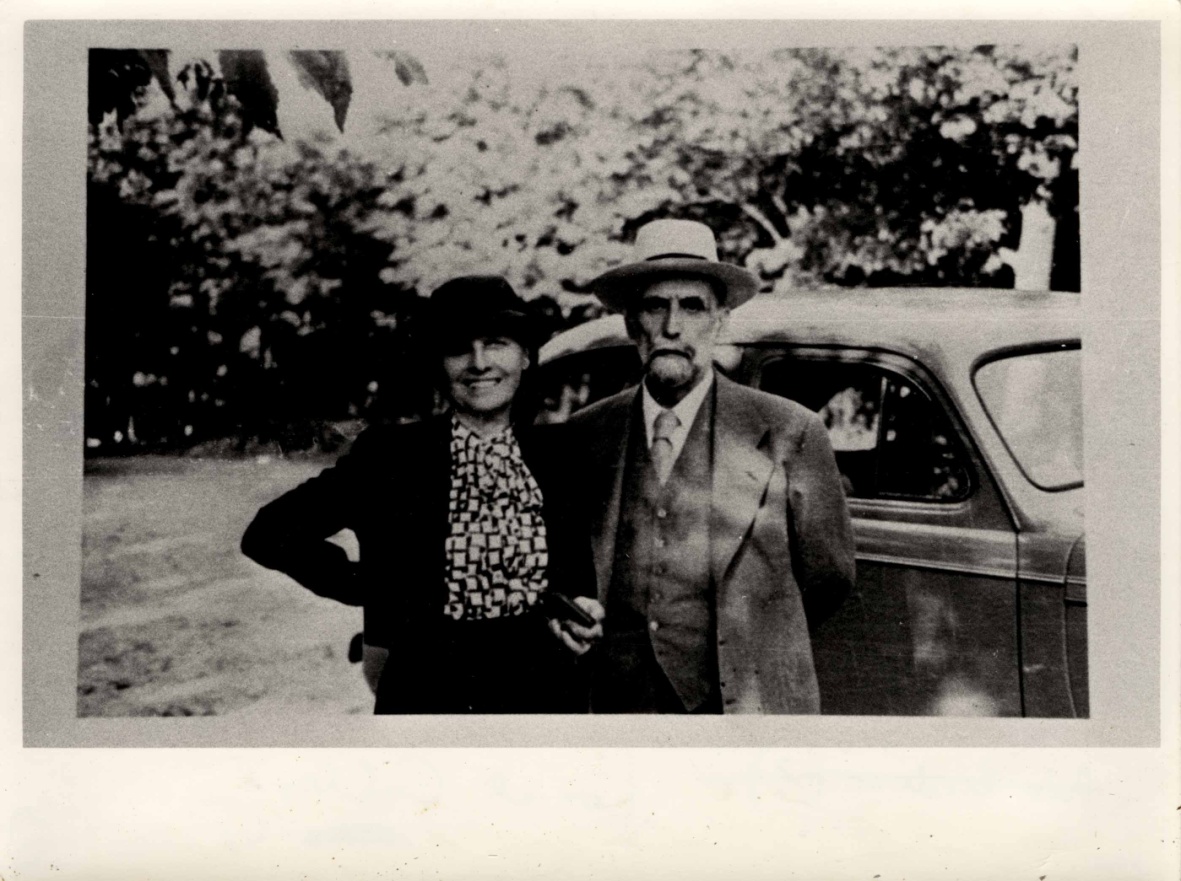 68
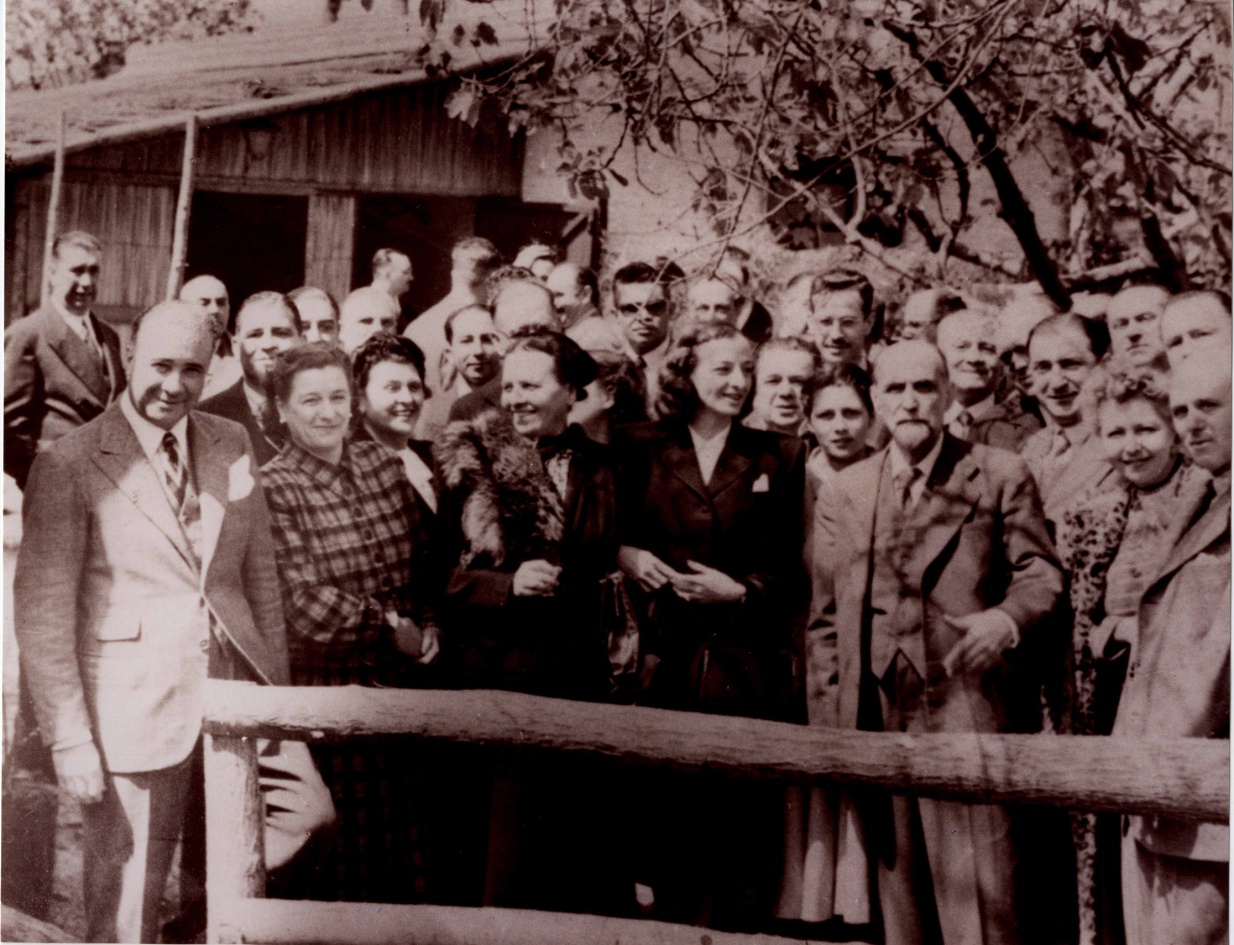 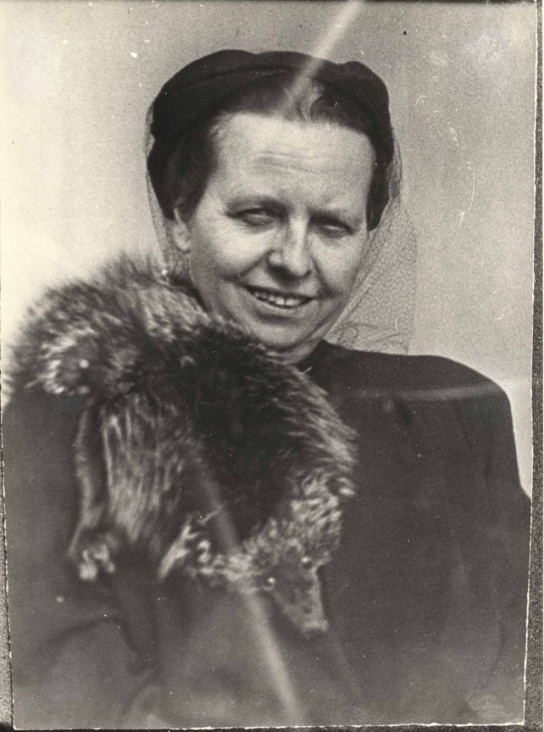 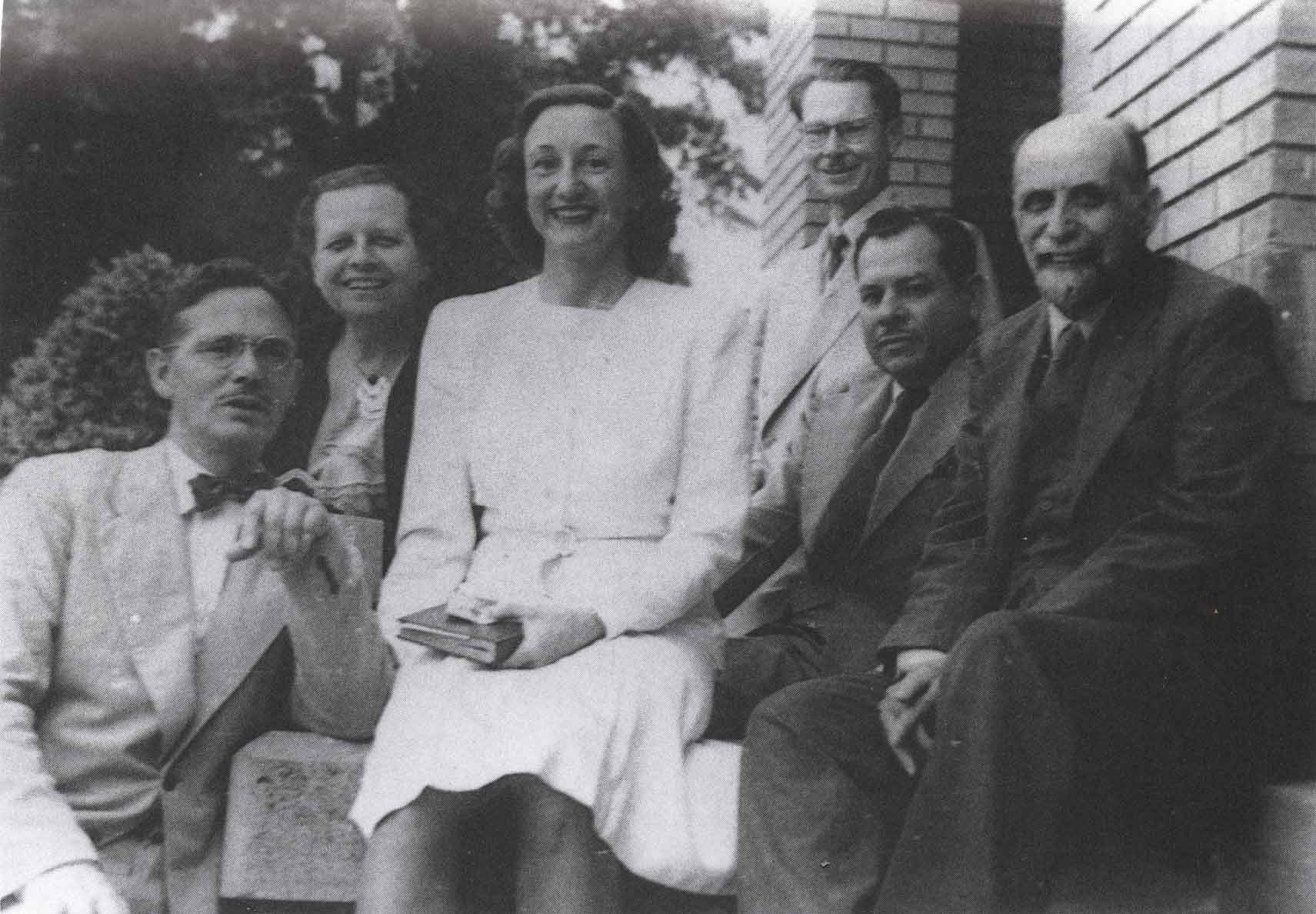 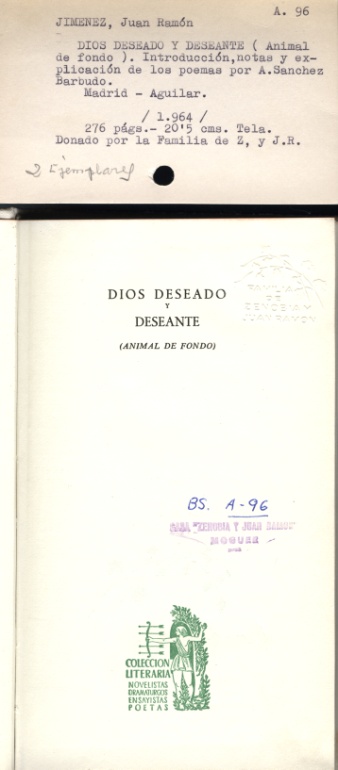 69
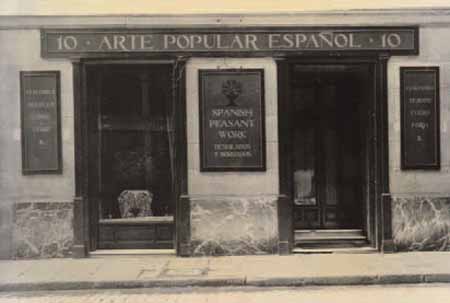 D.. JAIME BENÍTEZ RECOGE EL NOBEL
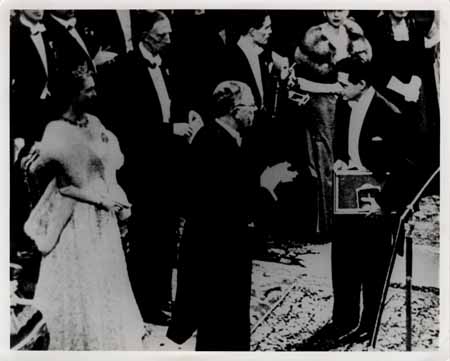 Tienda de Zenobia 1928
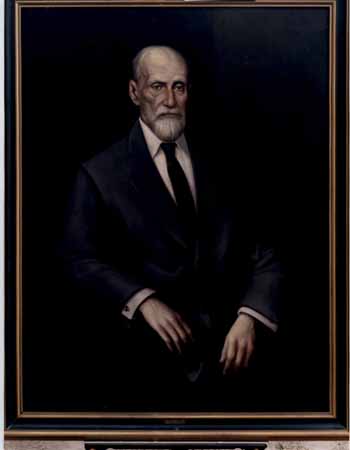 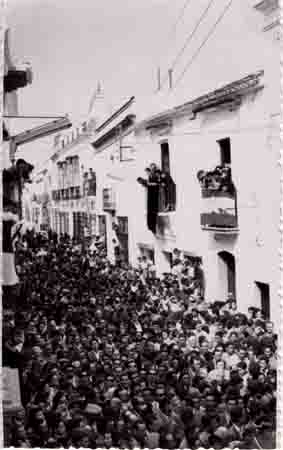 CONCESIÓN DEL NOBEL
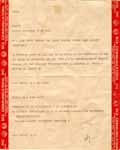 Entierro en Moguer